Министерство образования Республики Мордовия
Портфолио
Рябовой Людмилы Александровны,
воспитателя МДОУ  « Детский сад №40»

Дата  рождения:  09.04.1979г.
Профессиональное образование: высшее,
 МГПИ им. М.Е.Евсевьева 
Специальность: педагогика и методика начального образования;
 квалификация: учитель начальных классов 
Диплом: БВС №0887149
Дата выдачи: 30 июня 2001 г.
Общий трудовой стаж: 21 год
Стаж педагогической работы (по специальности): 21 год
Наличие квалификационной категории: 
высшая квалификационная категория
Дата последней  аттестации: 20.02.2018г.
 приказ МО РМ №143 от 20.02.2018 г. 
Награды: 
Почетная грамота Министерства  Просвещения России
Представление педагогического опытатема: «Экономическое воспитание детей дошкольного возраста»
https://ds40sar.schoolrm.ru/sveden/employees/11150/181665/?bitrix_include_areas=N&clear_cache=Y
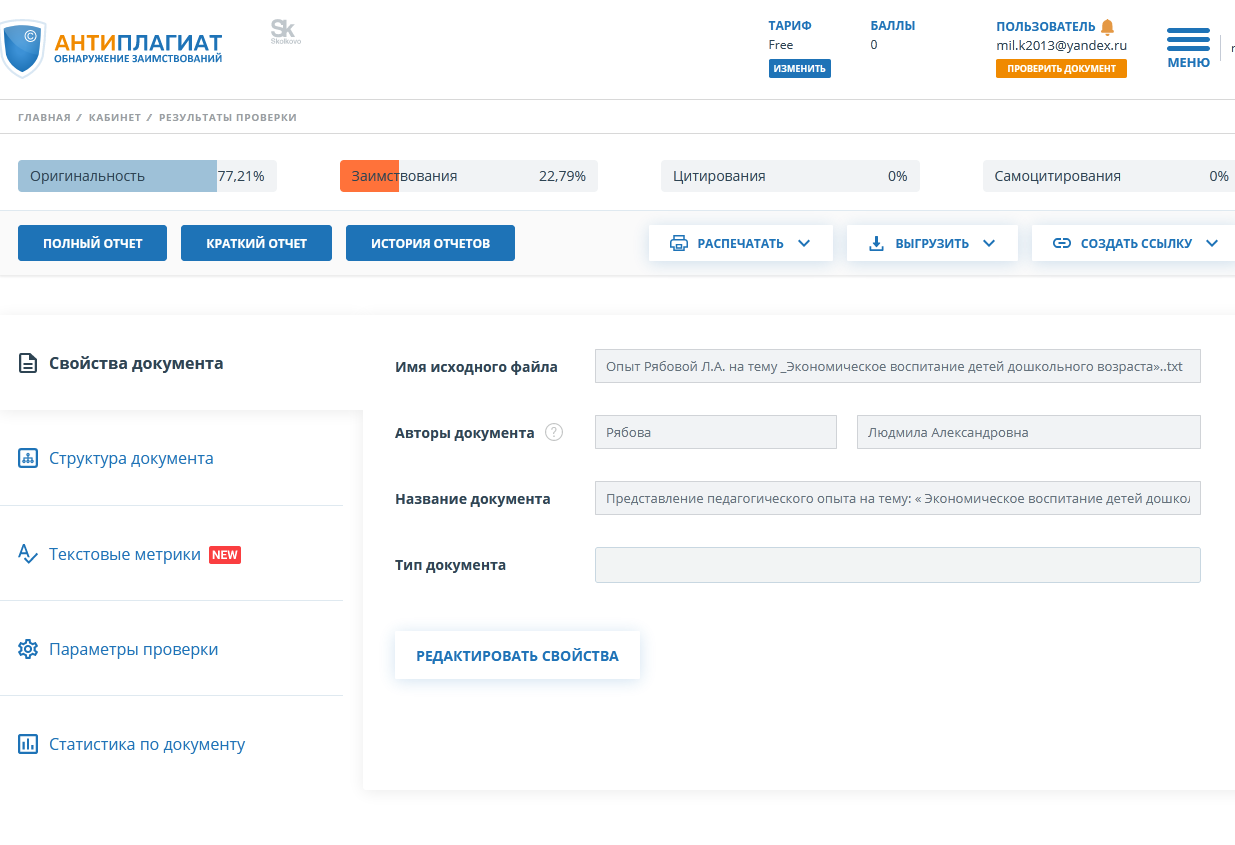 1.Участие в инновационной (экспериментальной) деятельности.
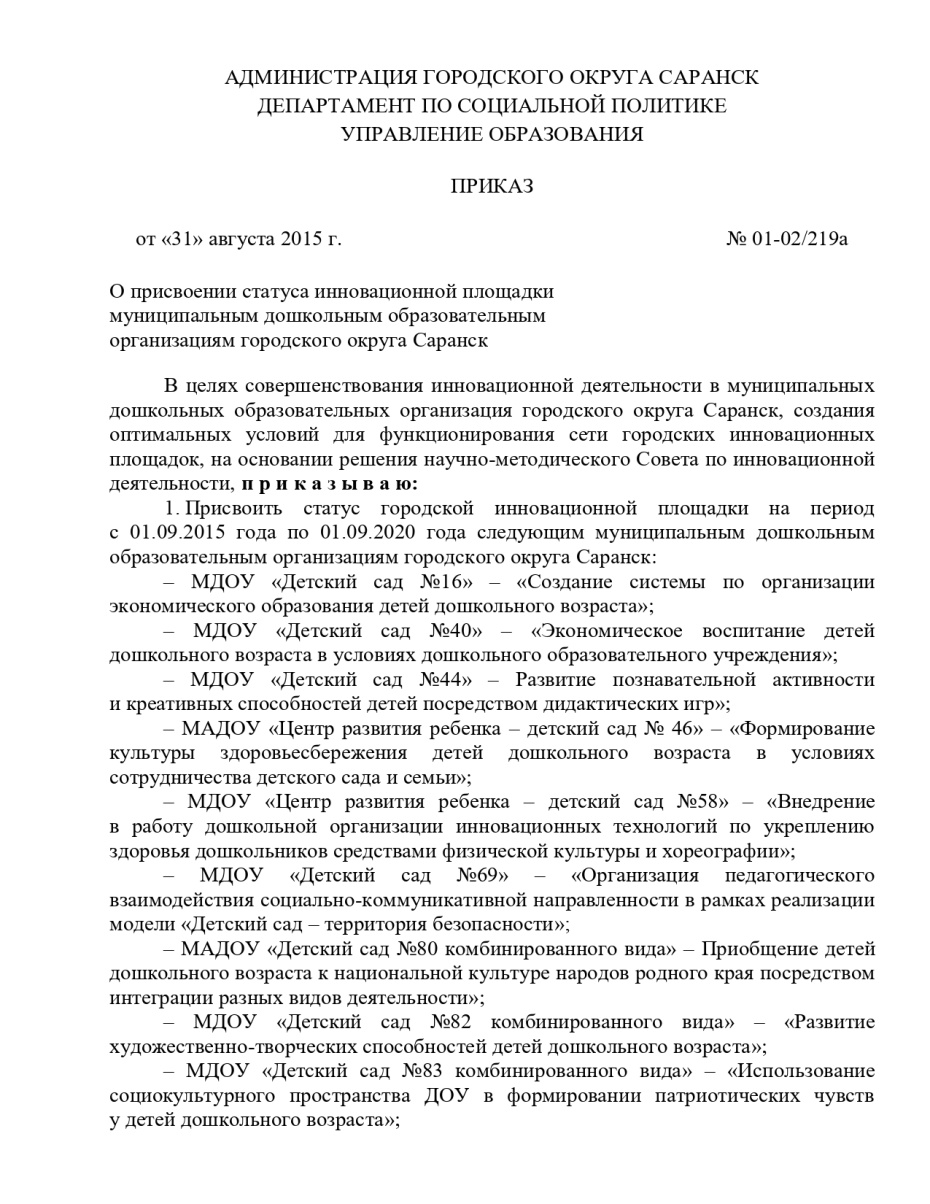 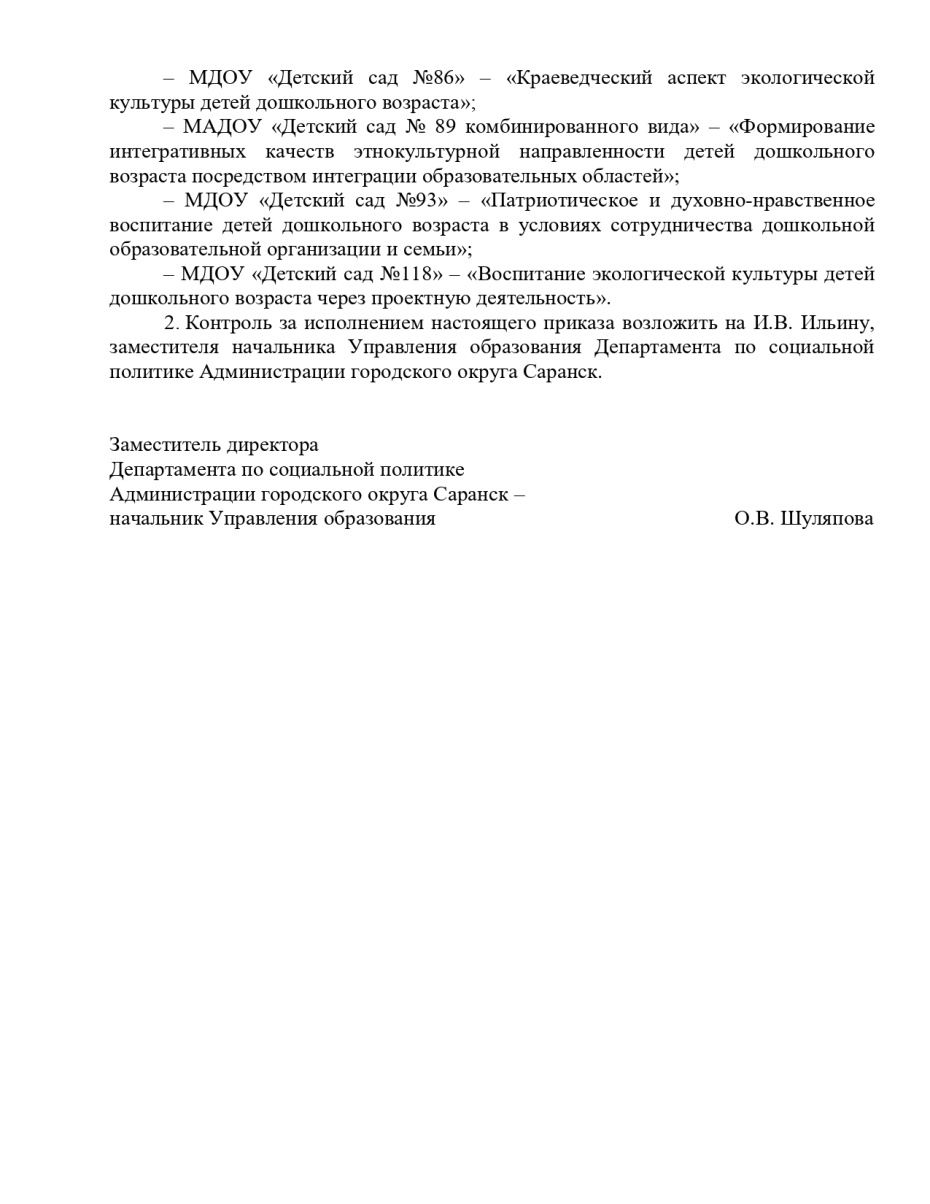 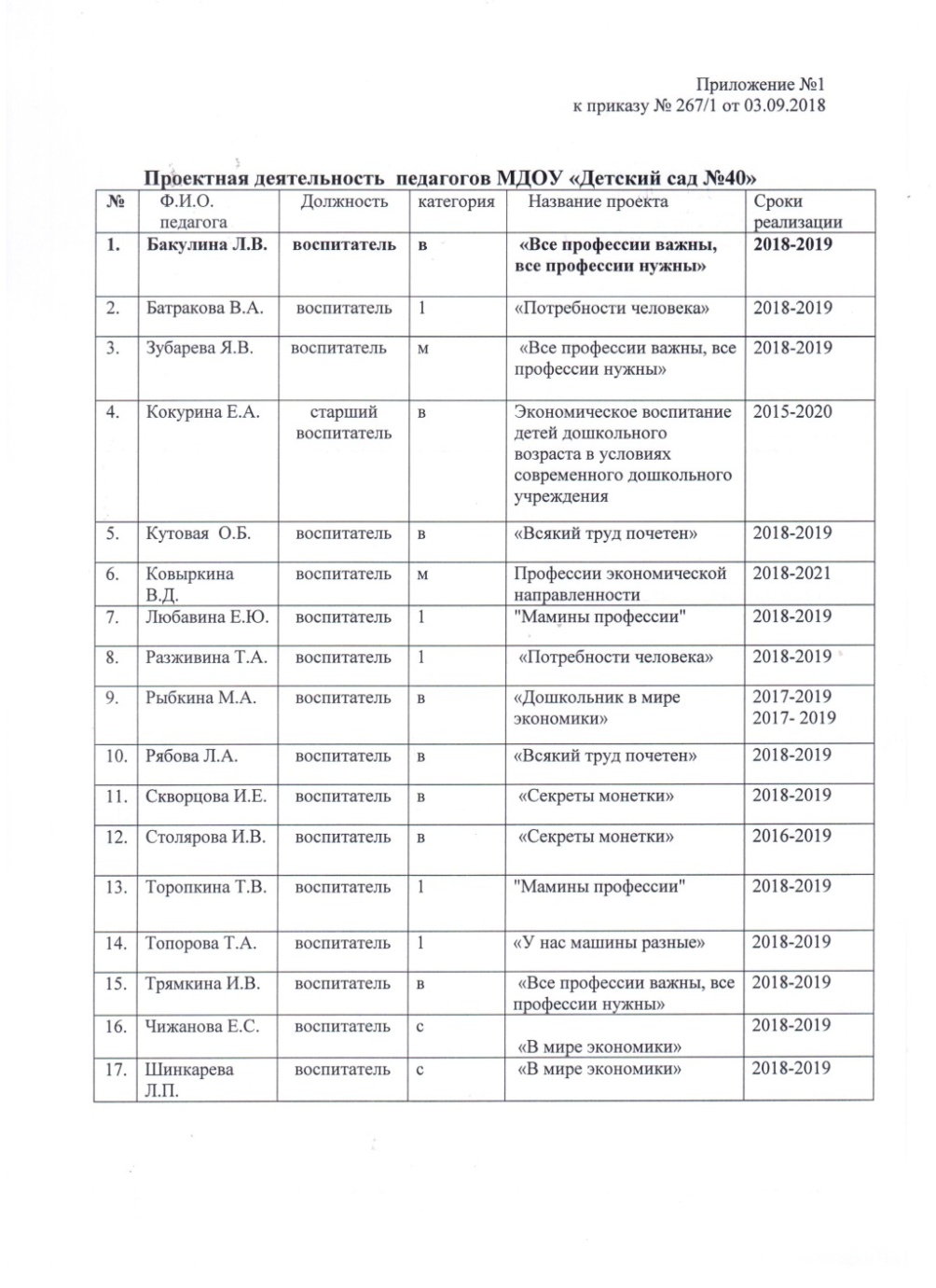 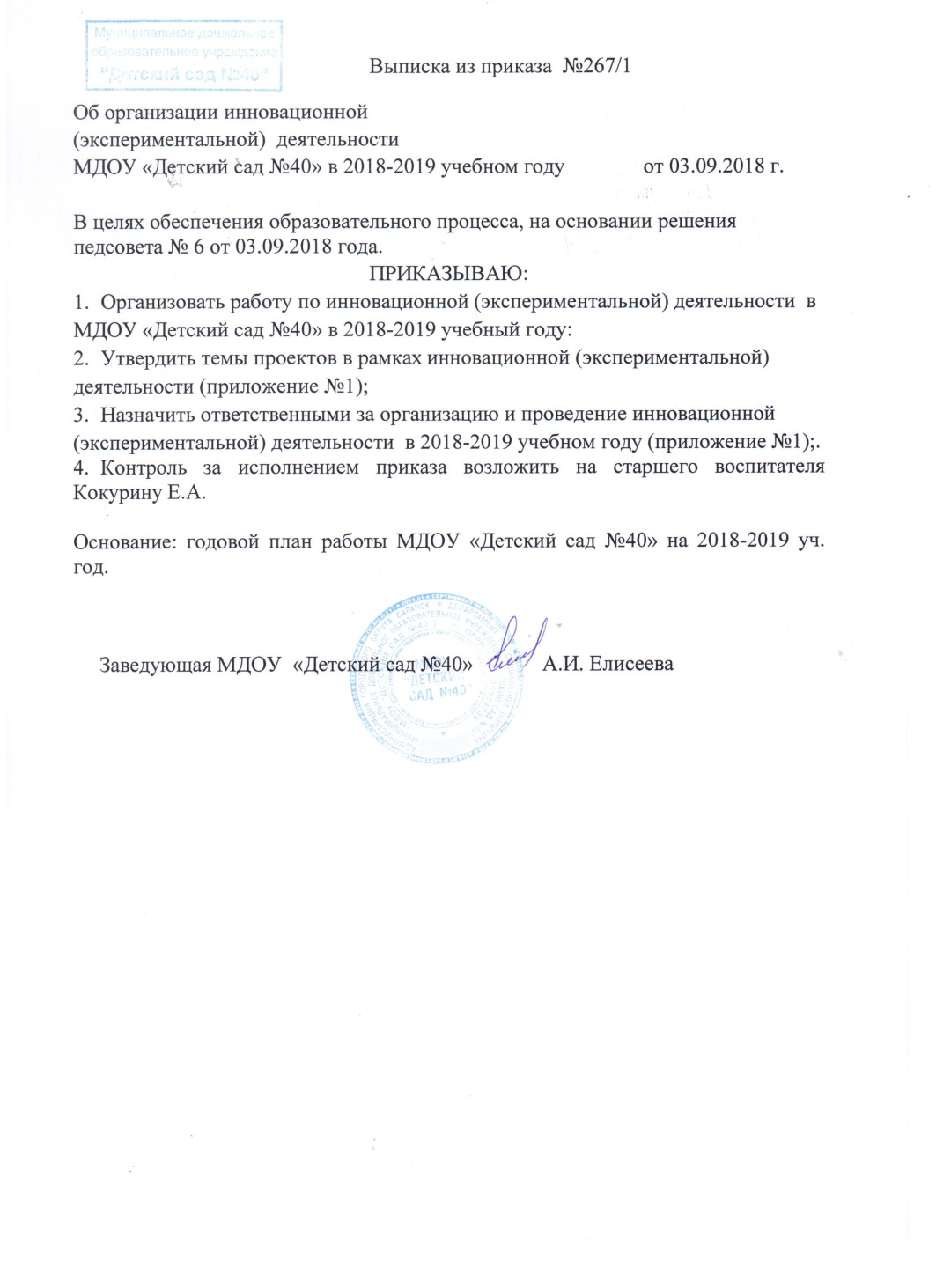 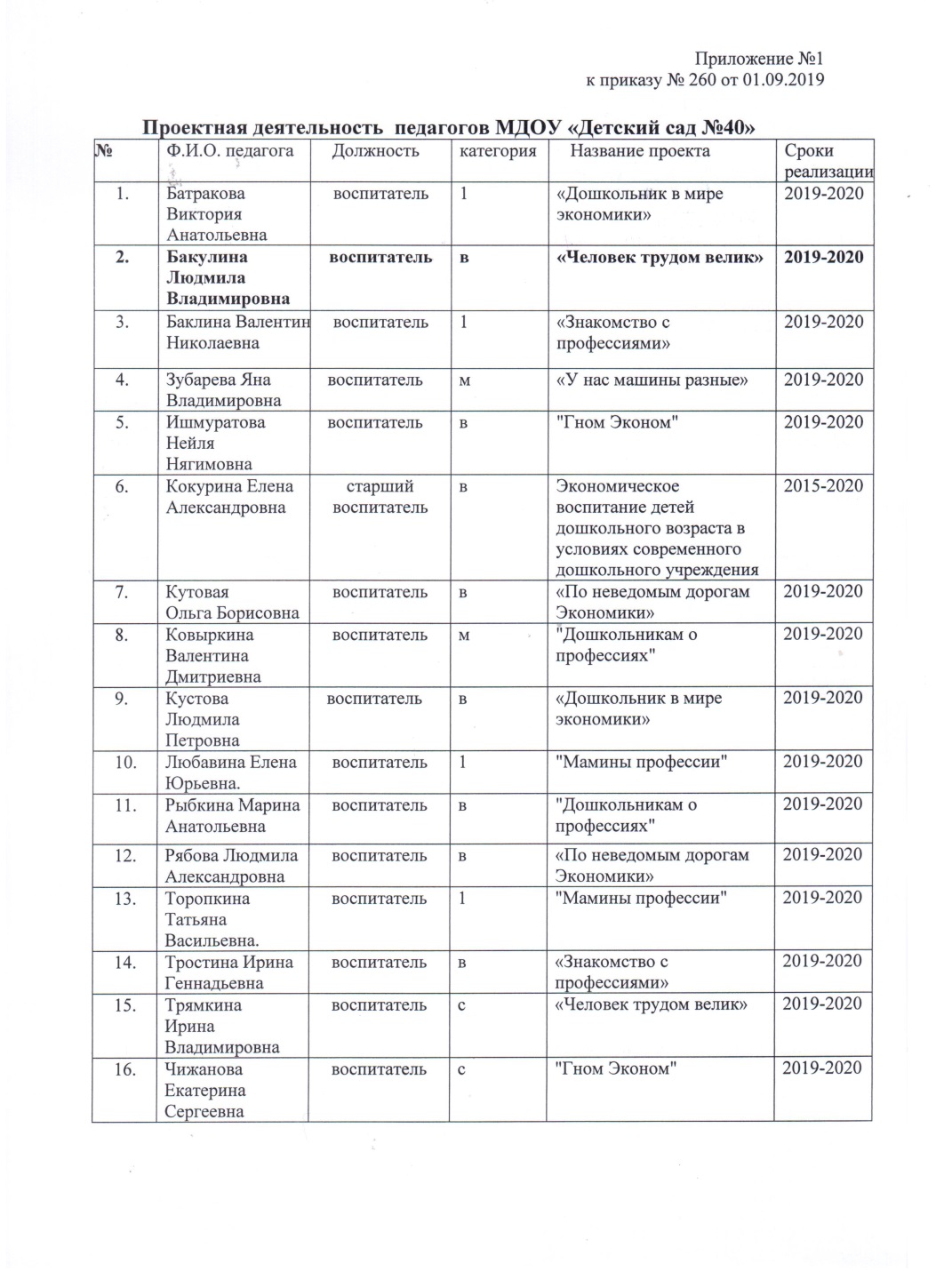 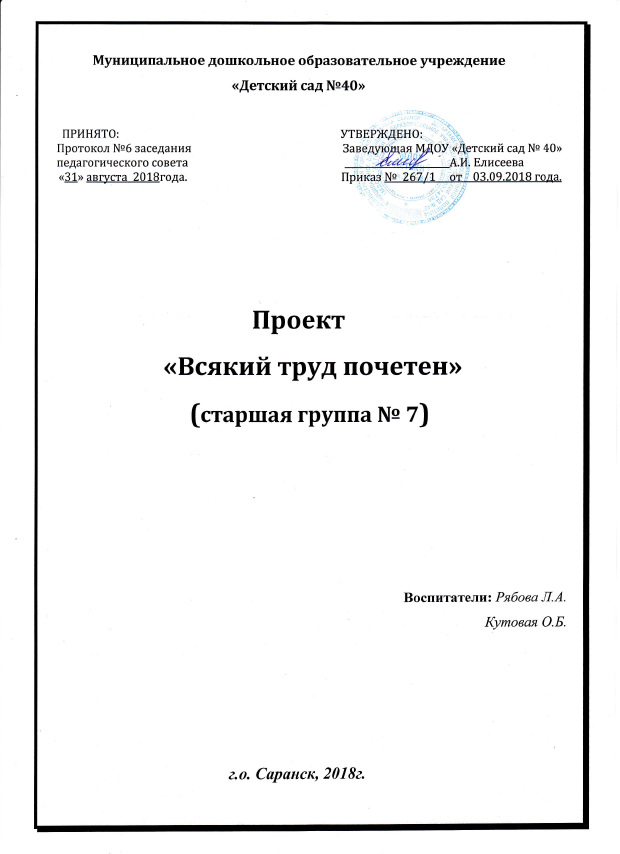 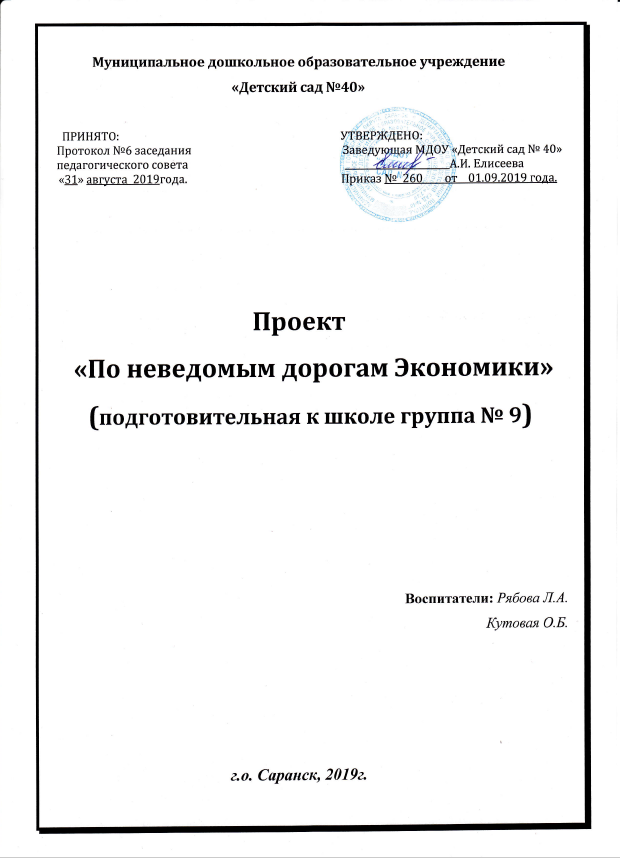 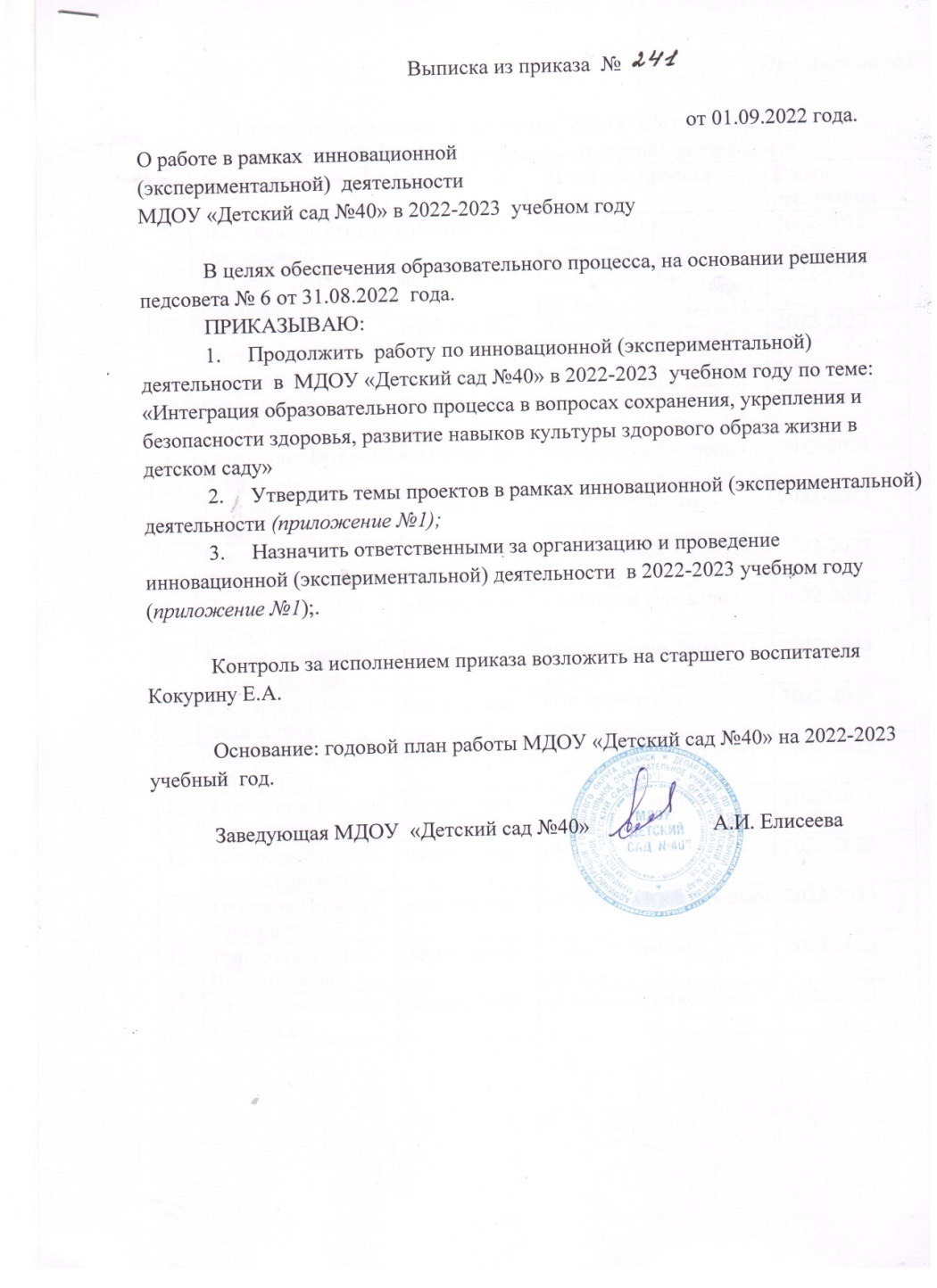 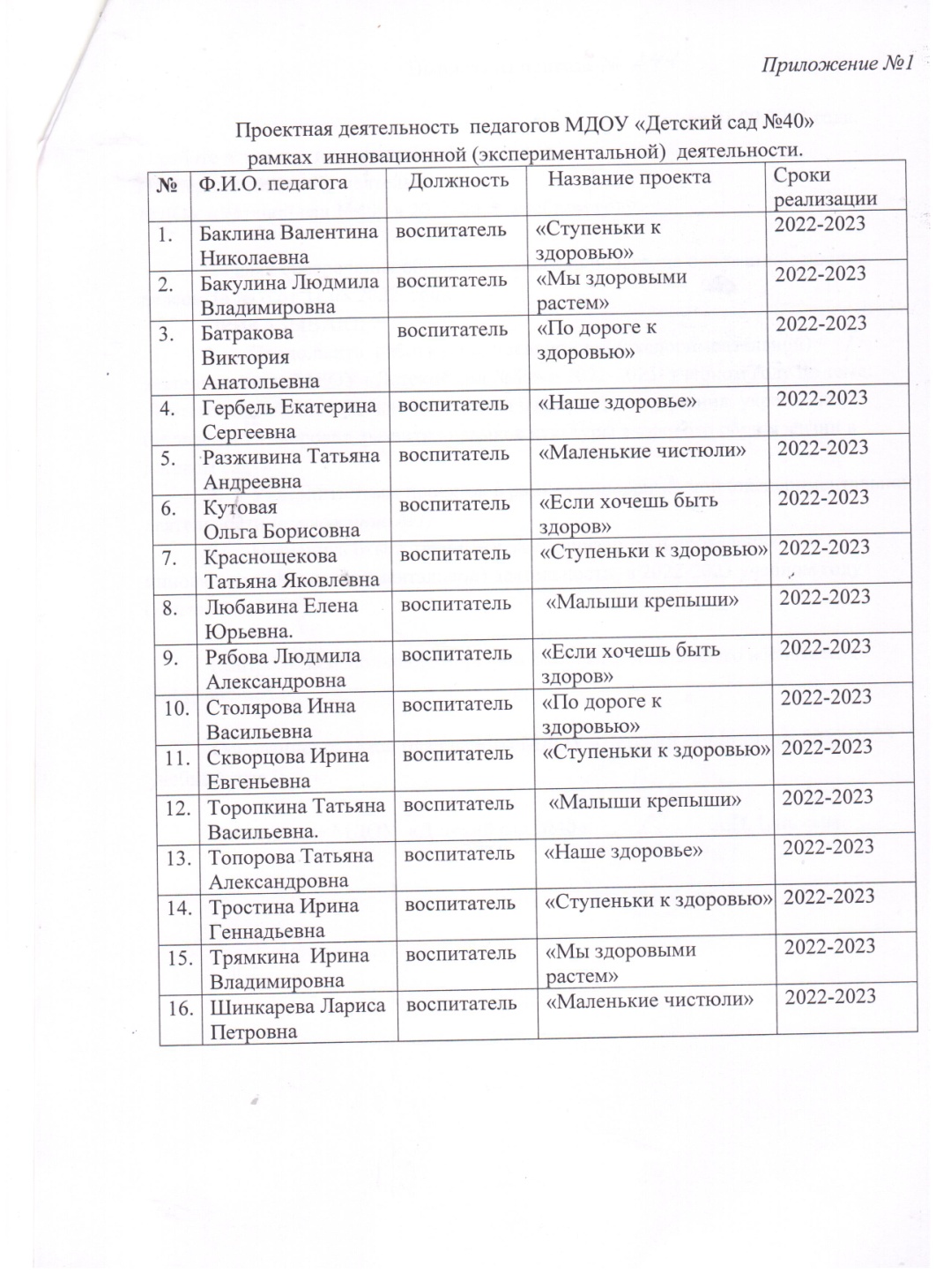 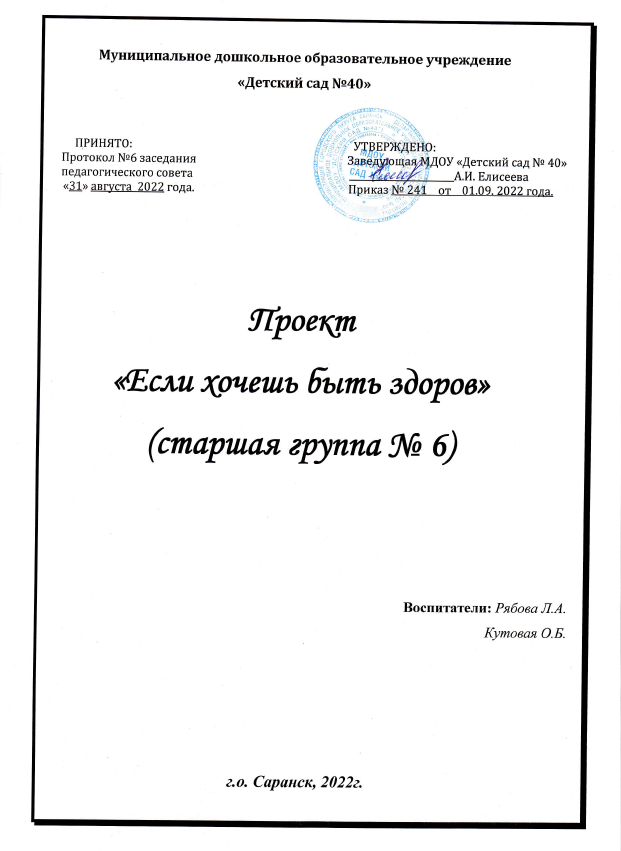 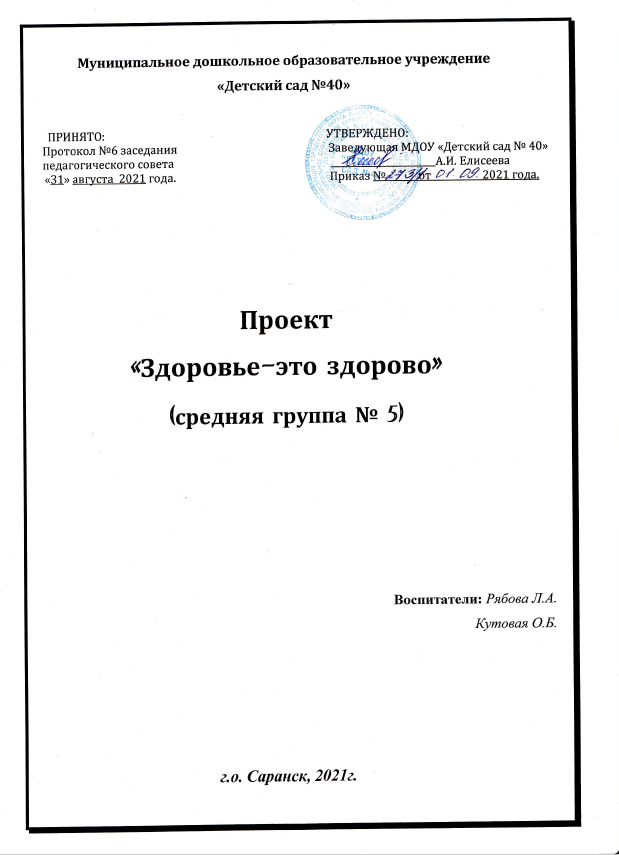 2.Наставничество
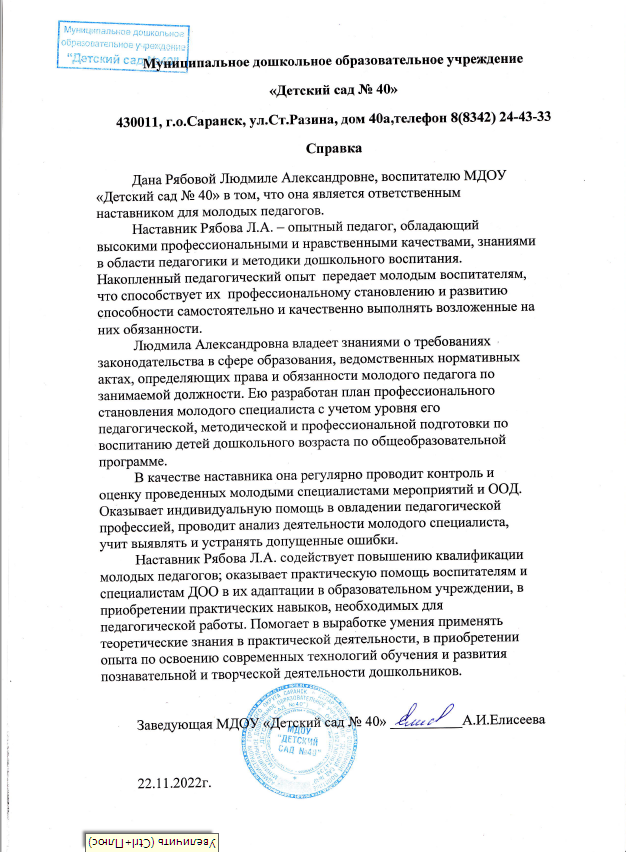 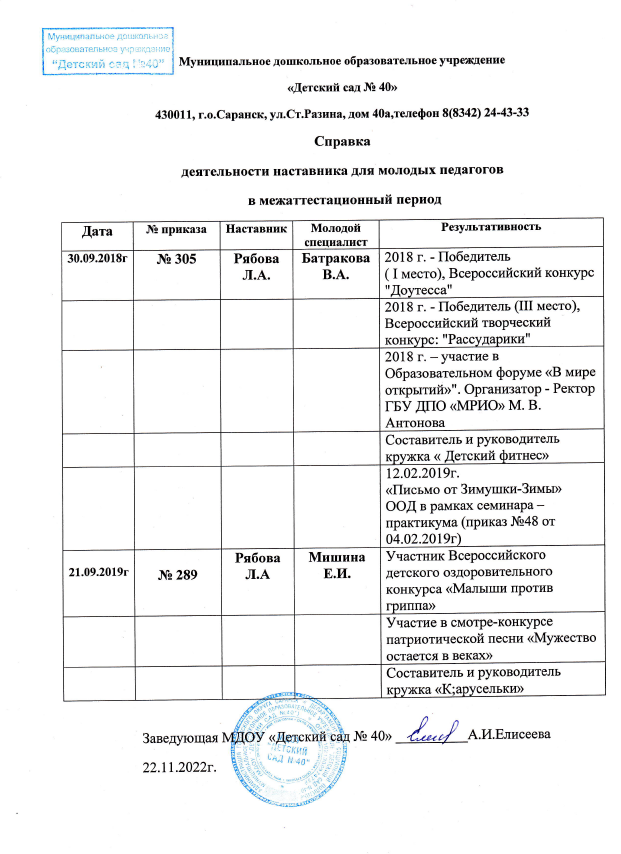 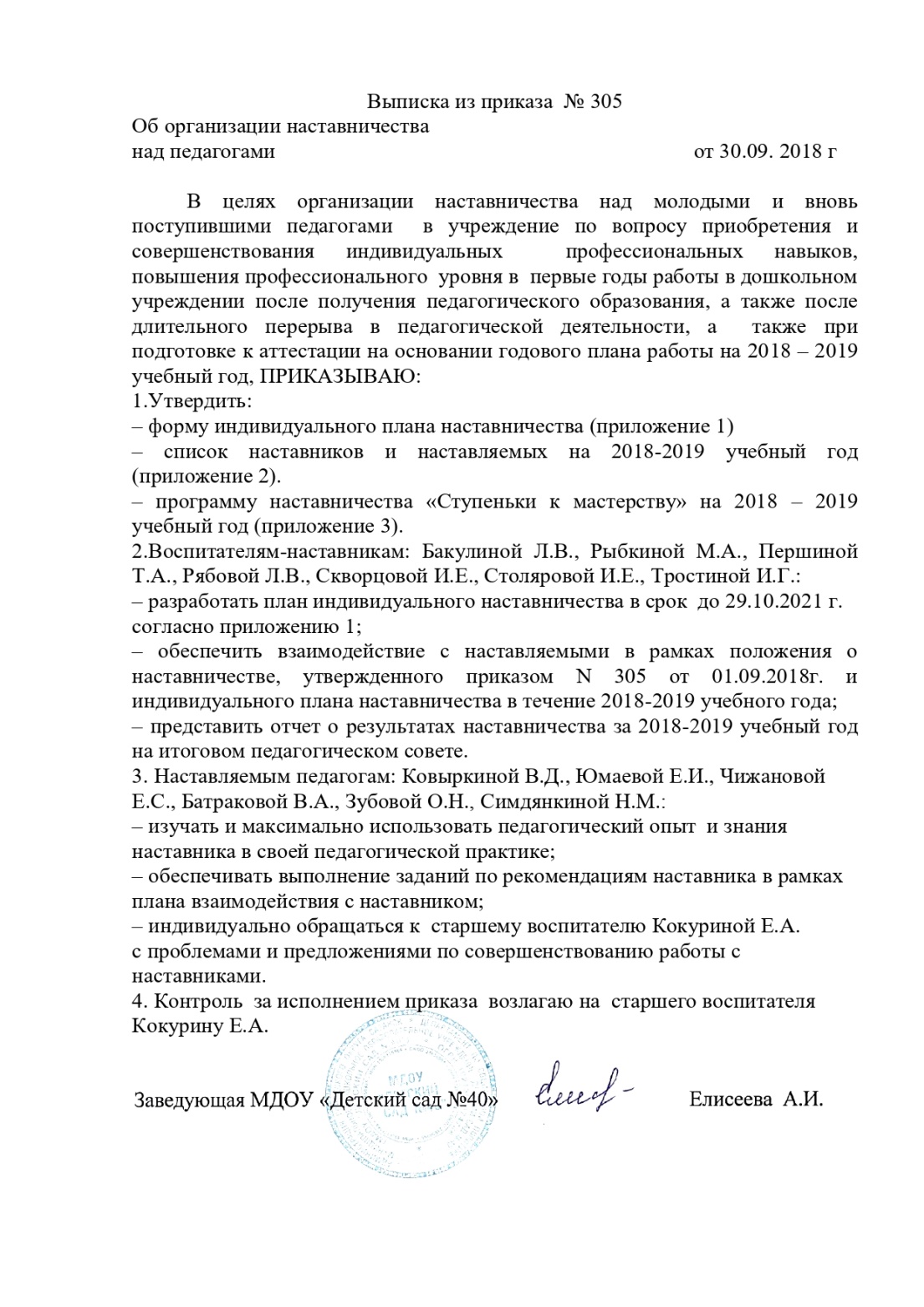 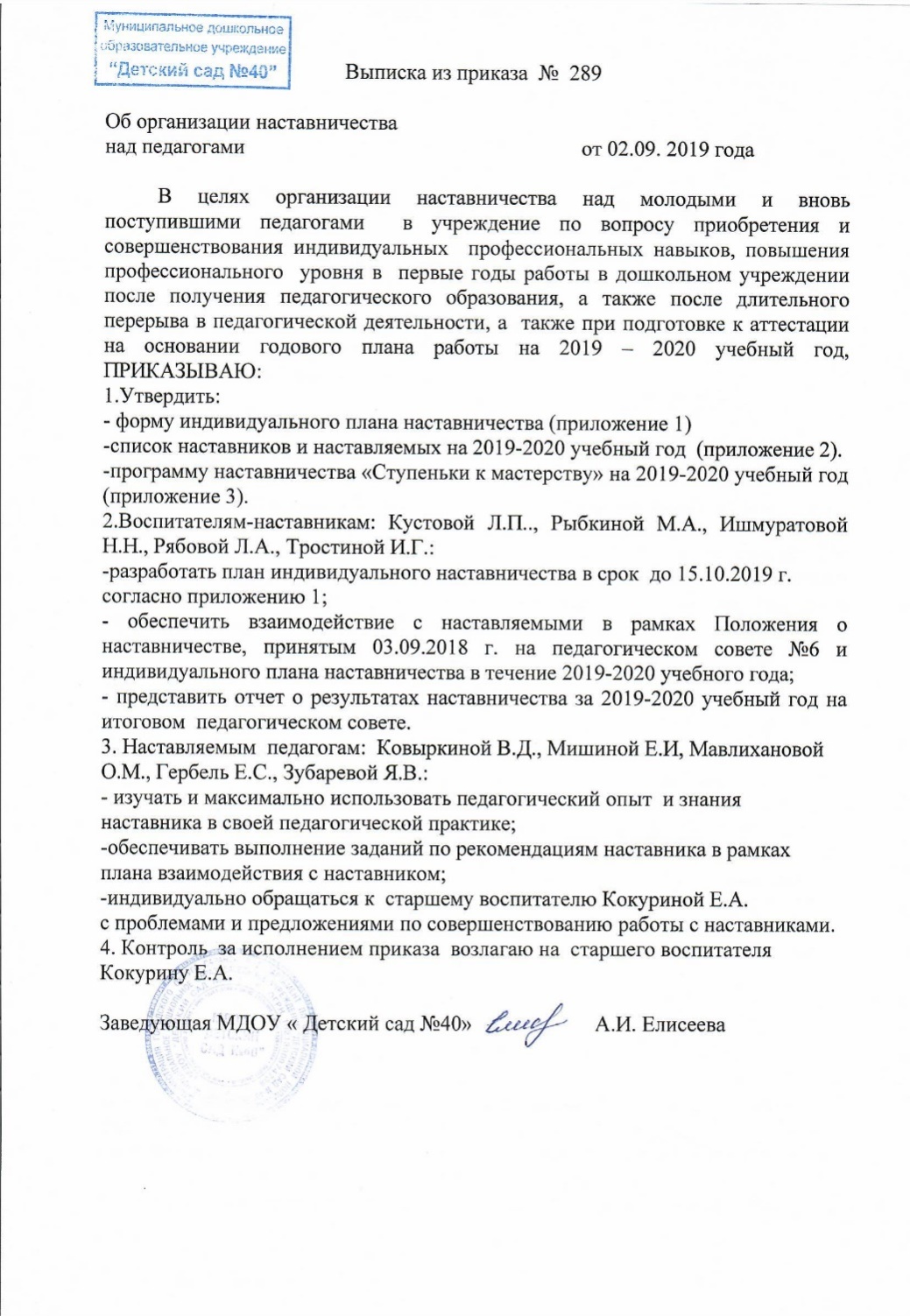 Справки о наставничестве
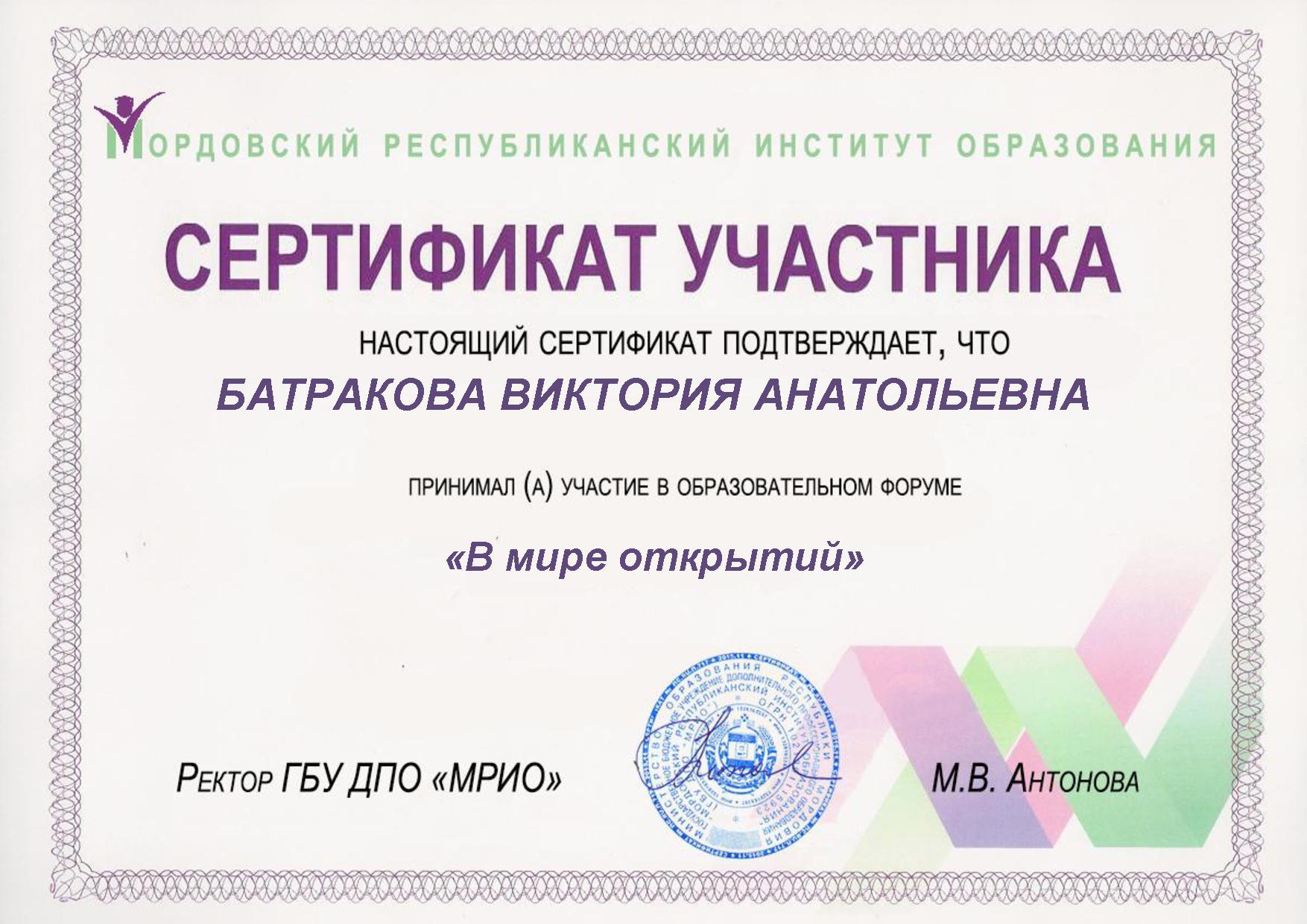 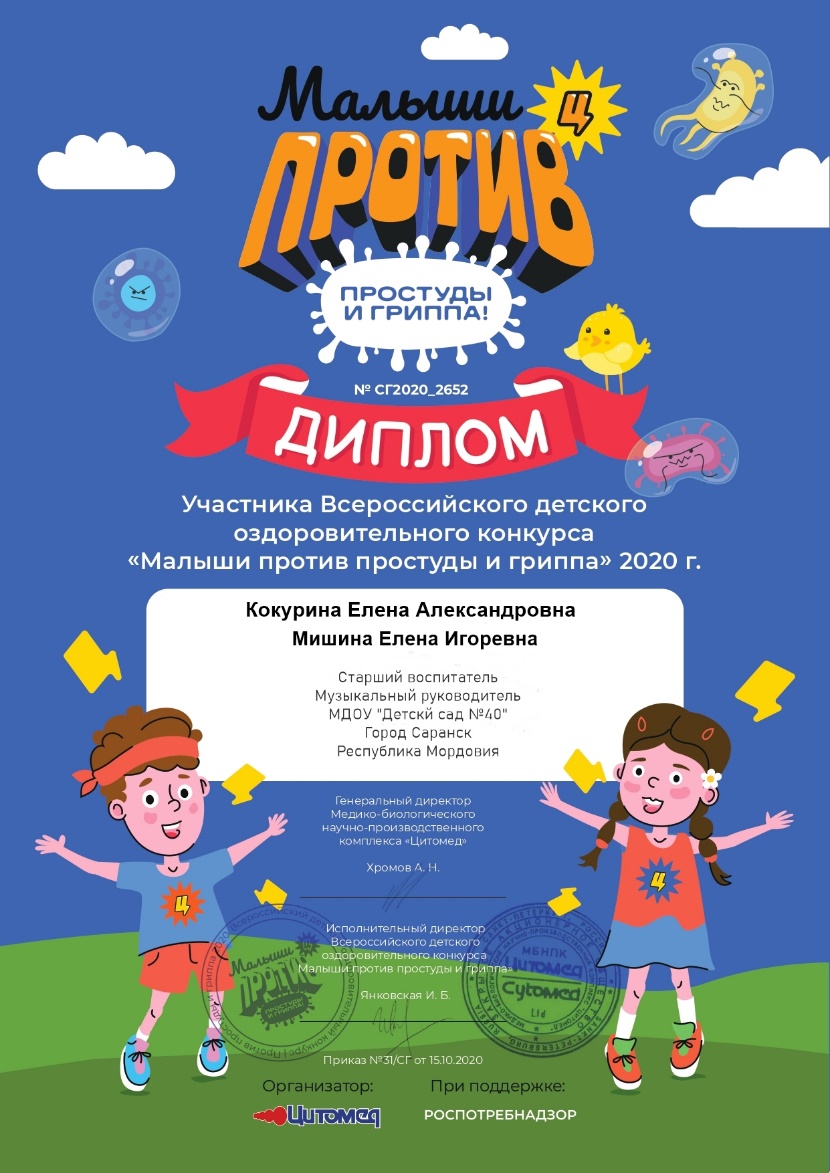 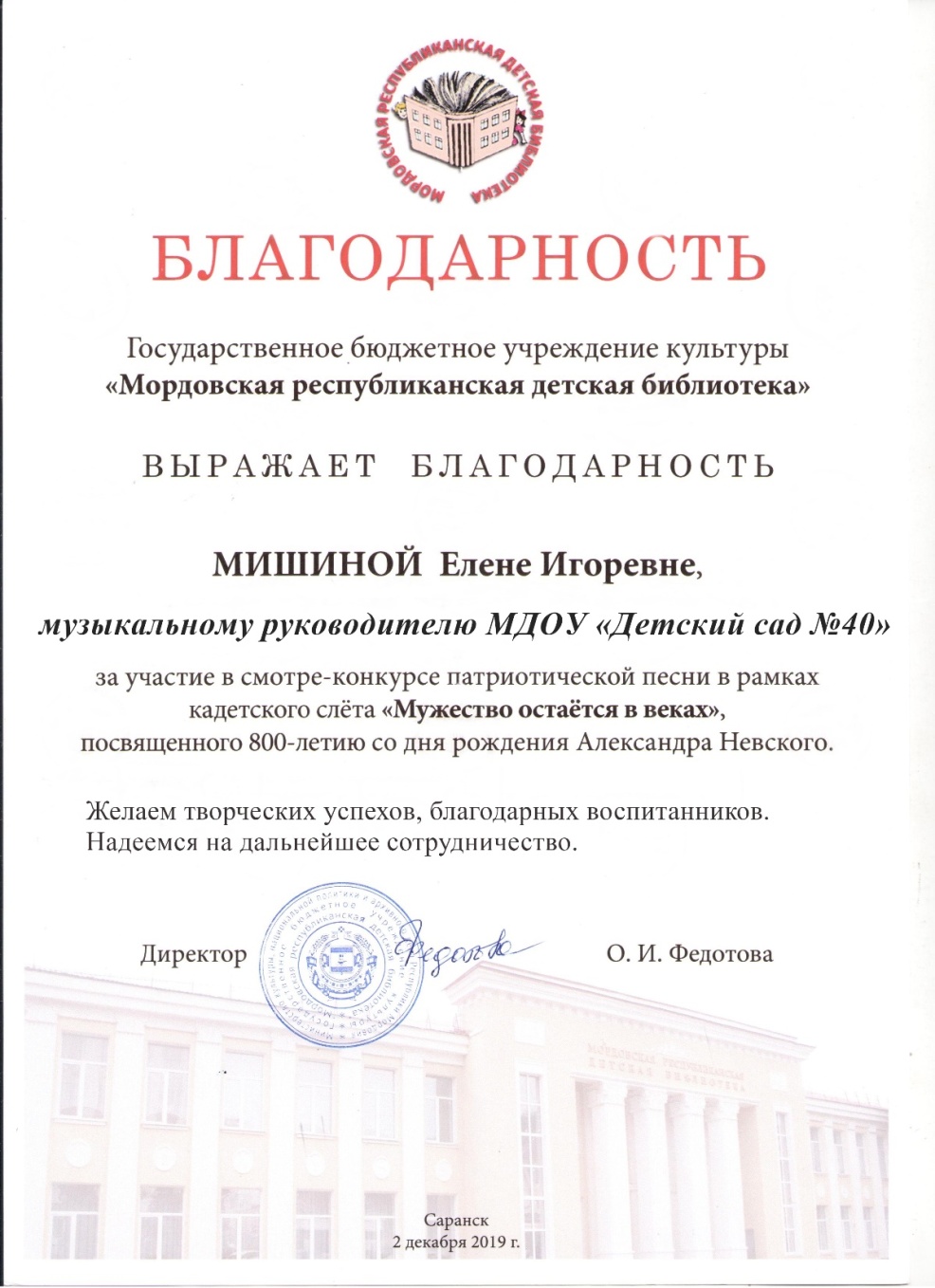 3.Наличие публикаций
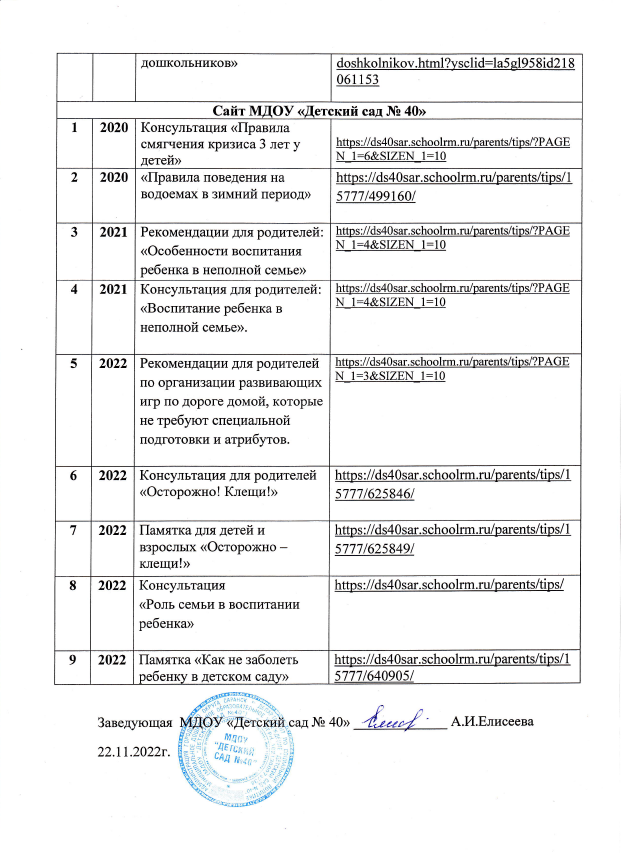 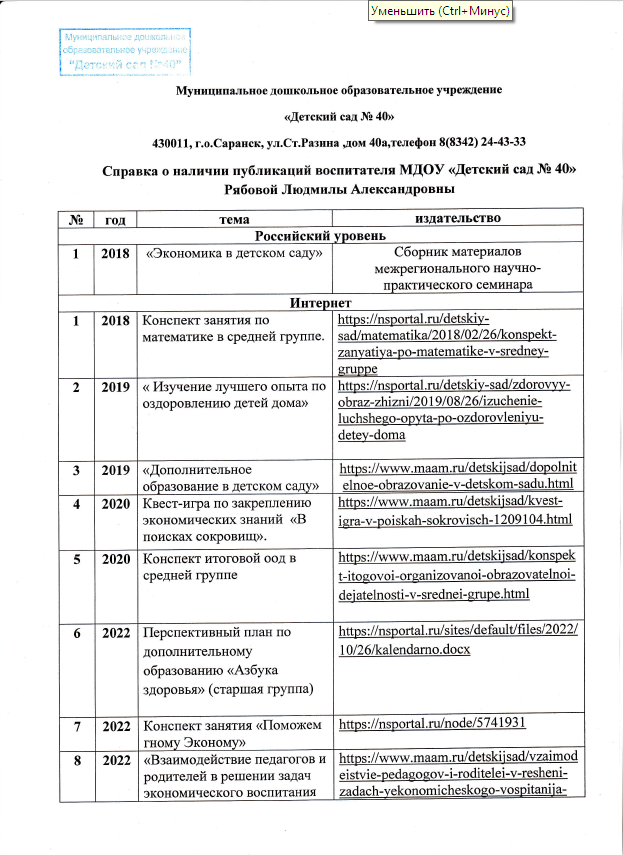 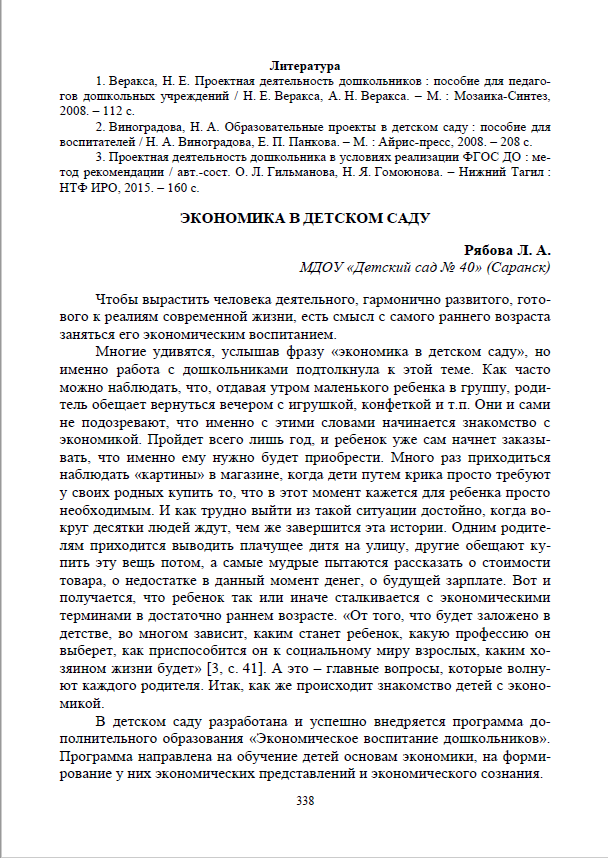 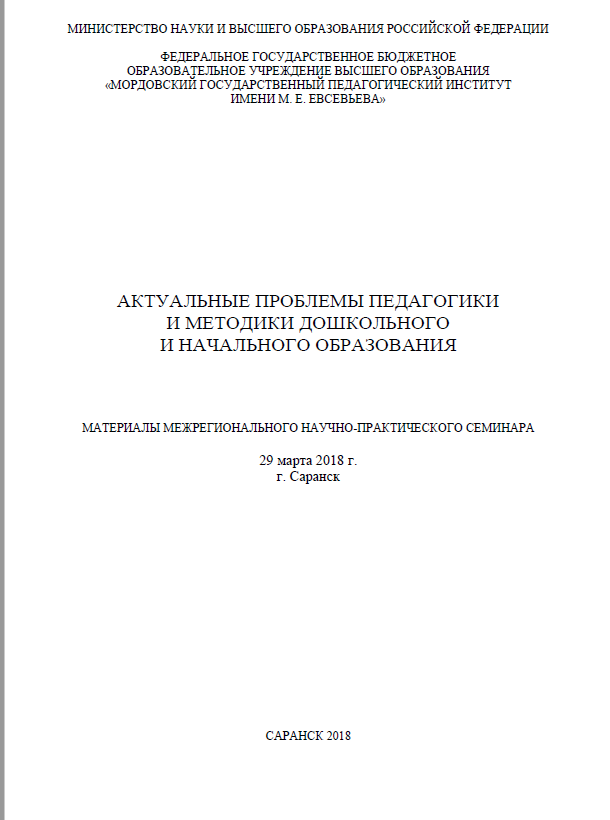 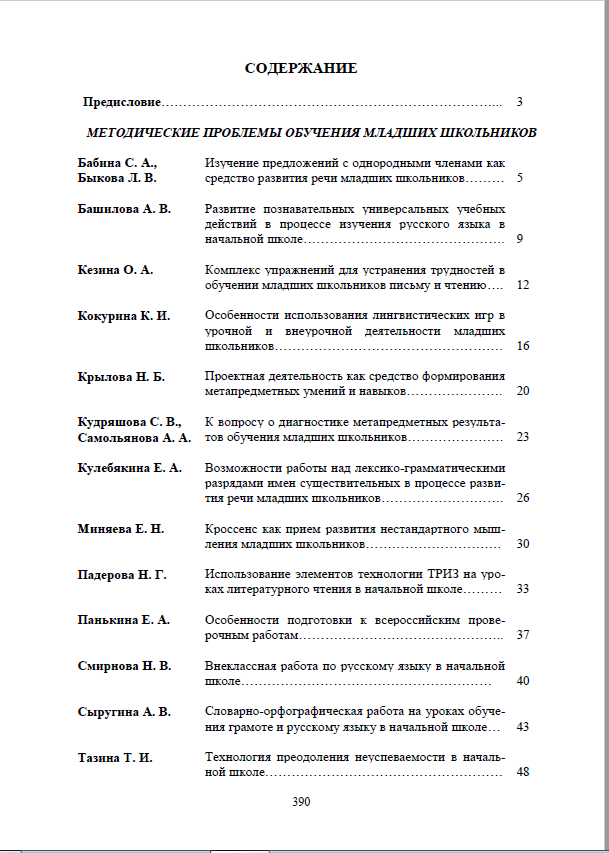 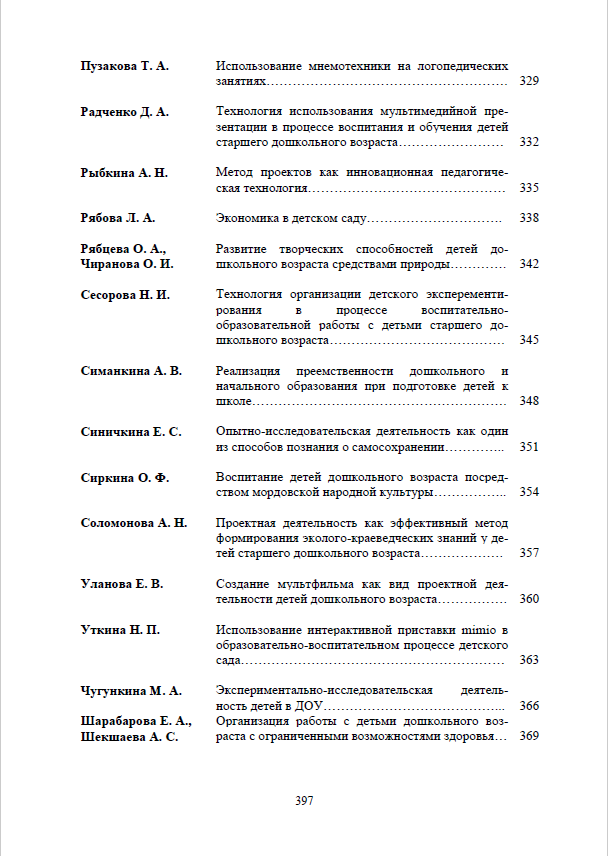 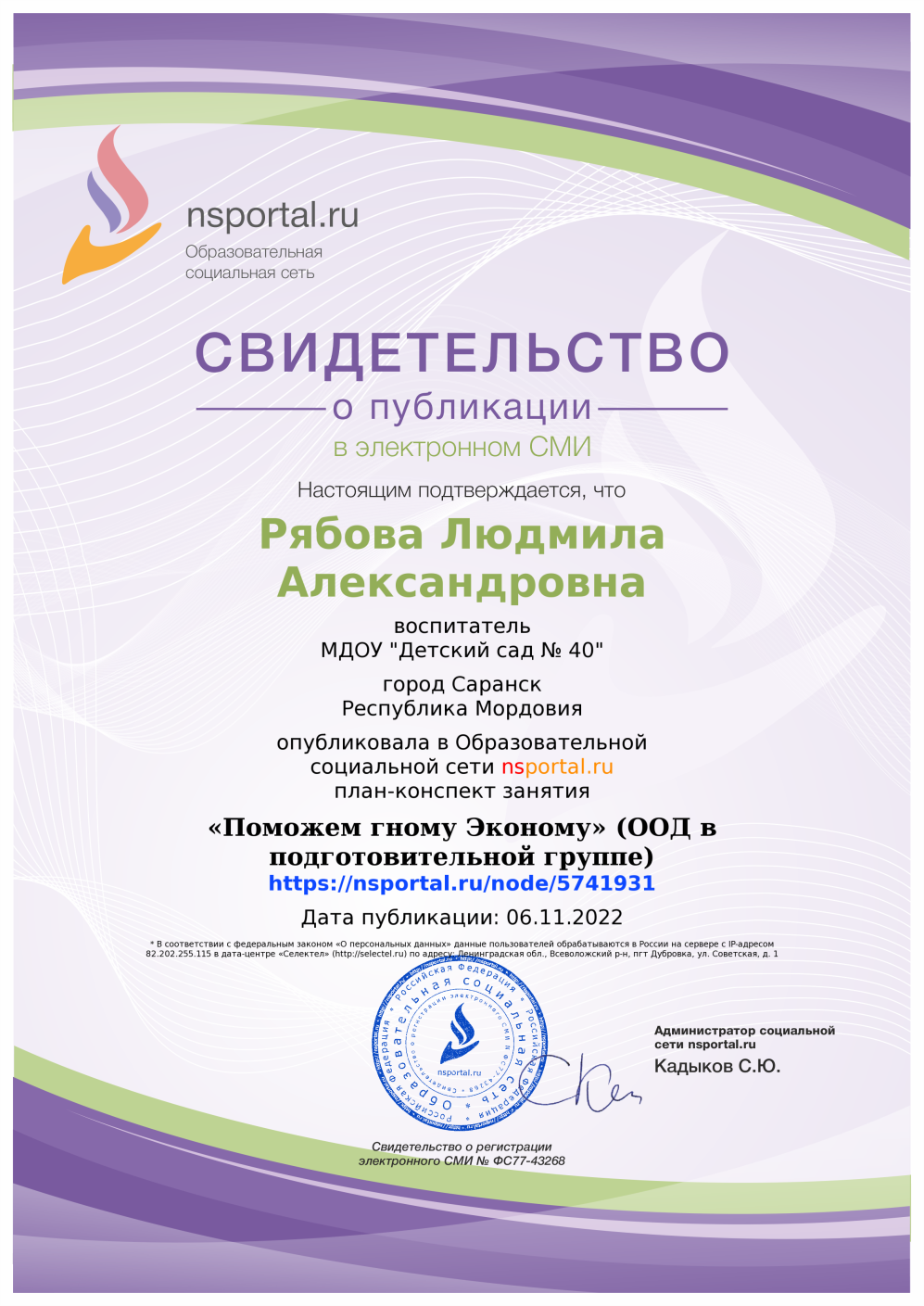 4.Результаты участия воспитанников в: конкурсах, выставках,турнирах, соревнованиях,акциях,фестивалях
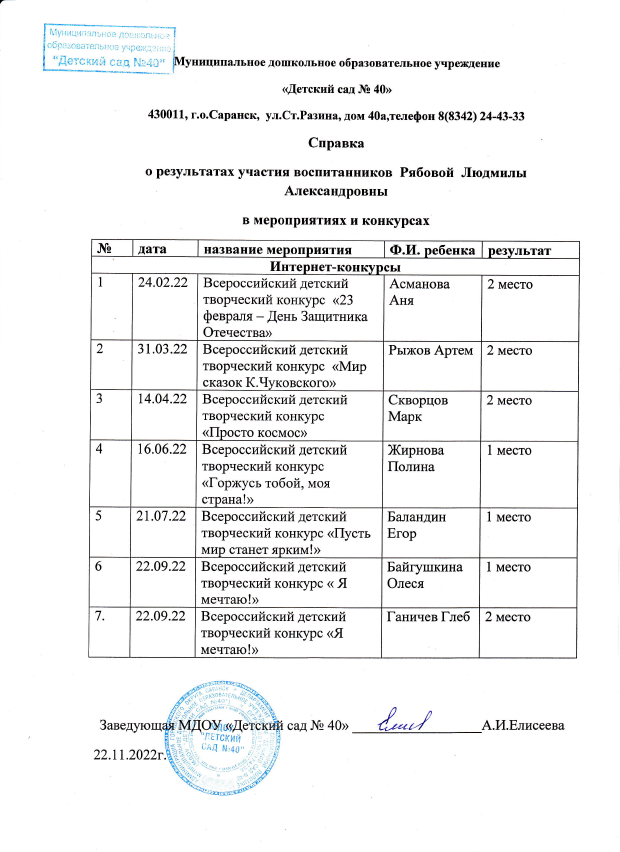 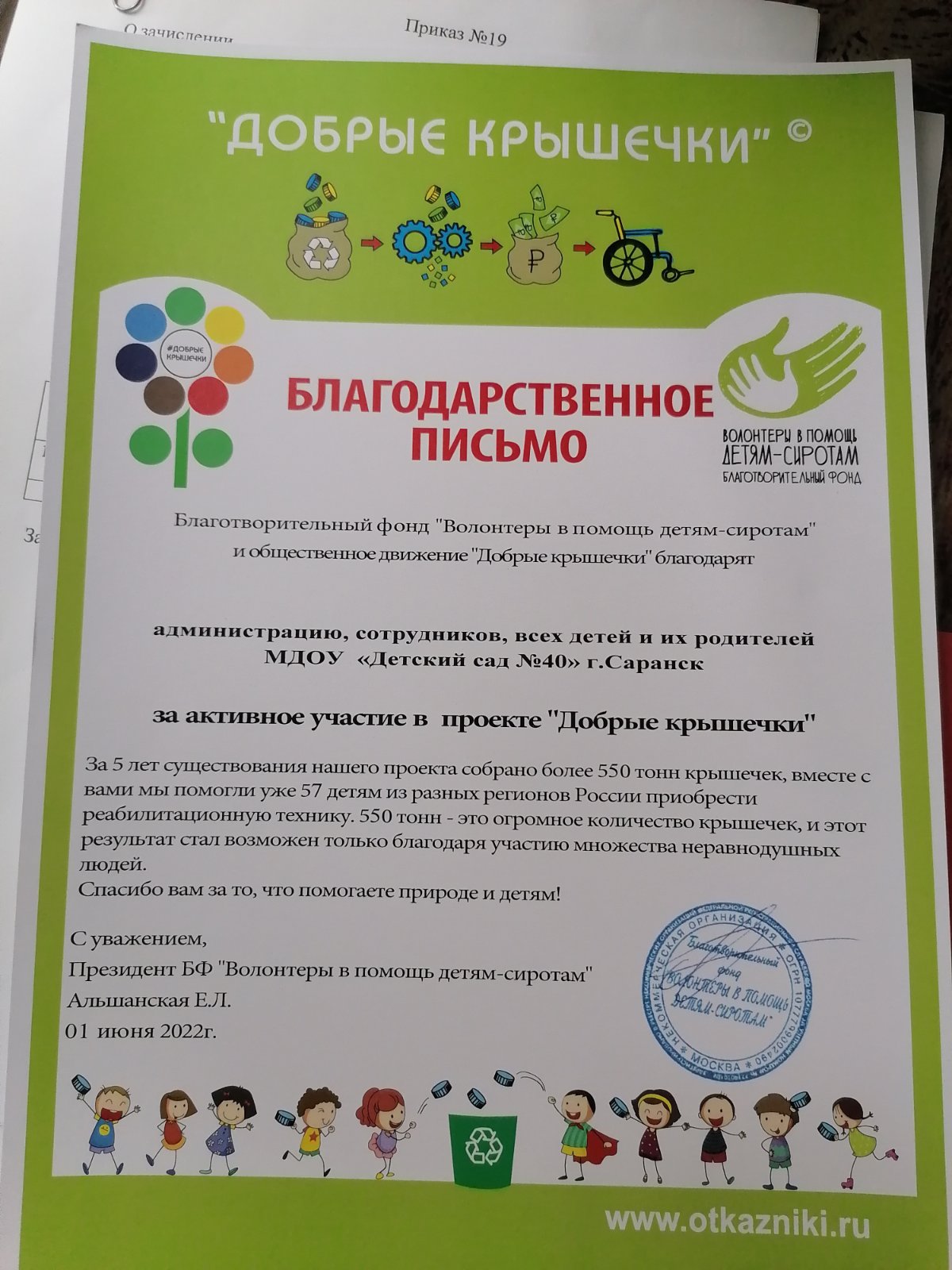 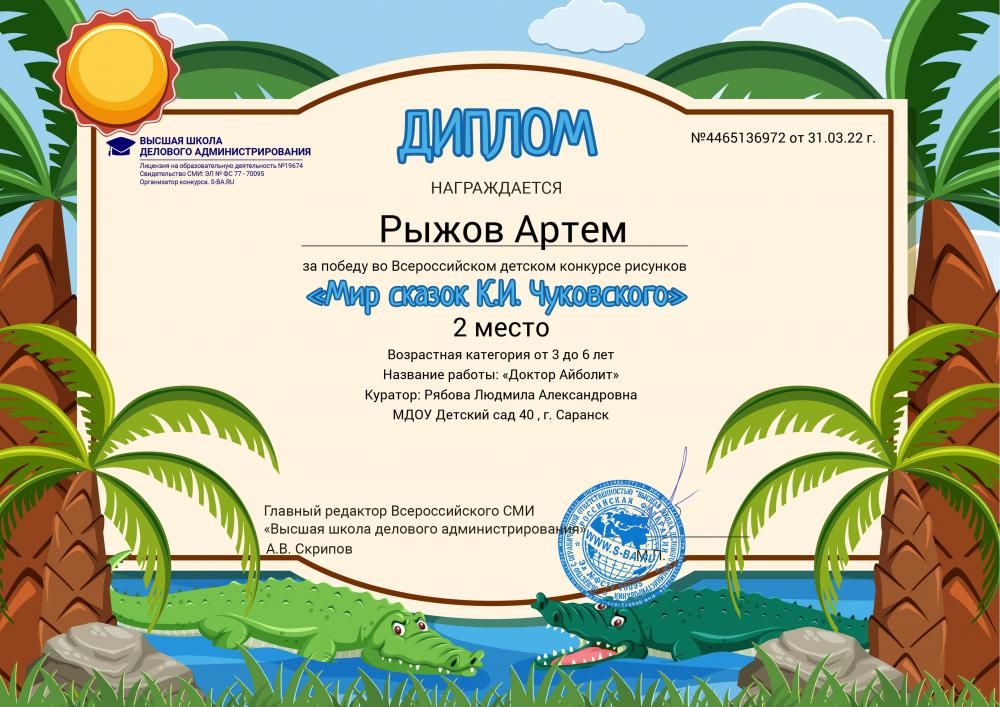 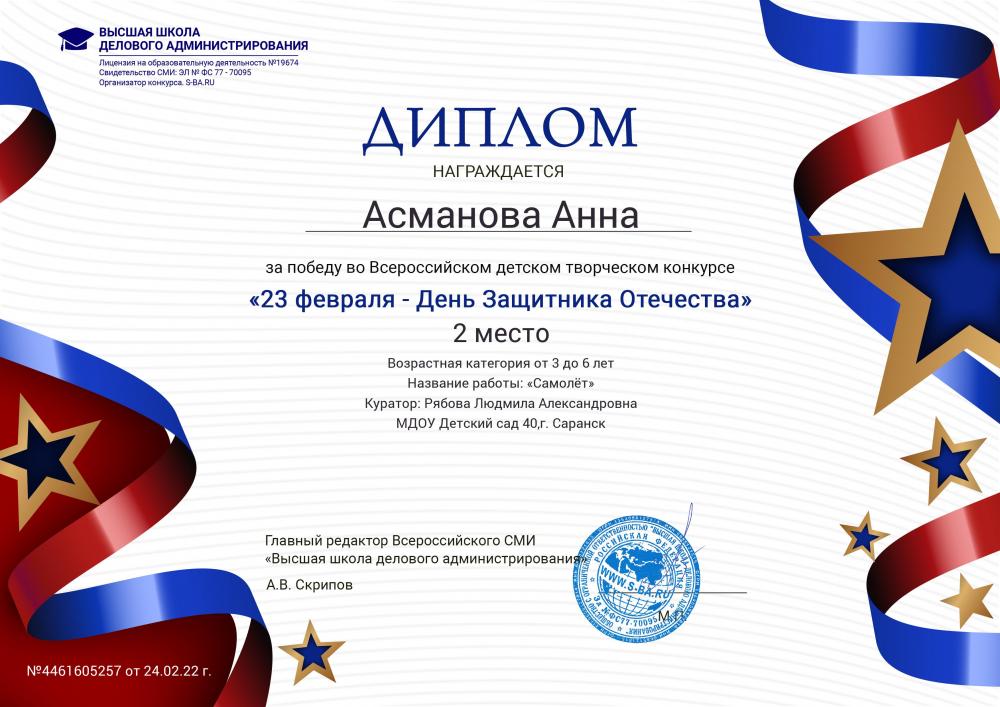 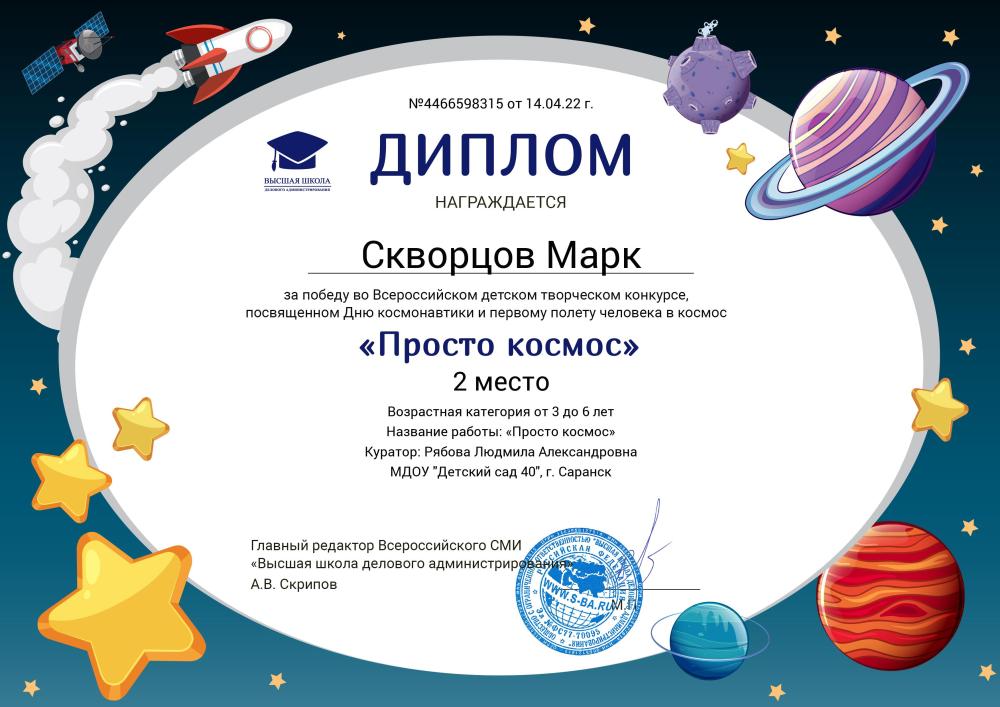 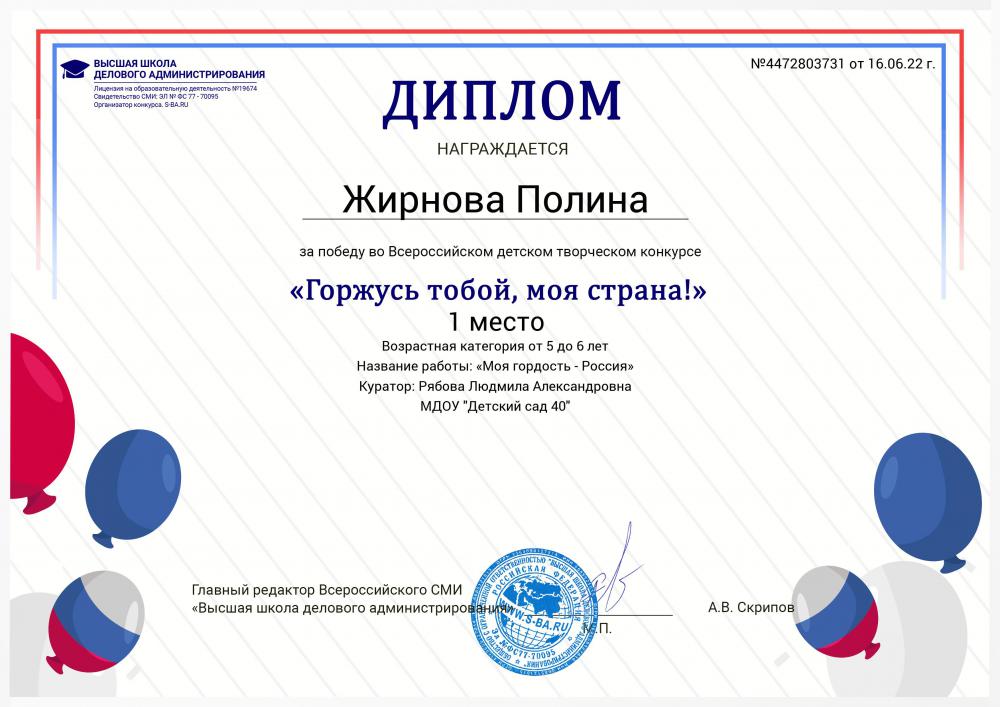 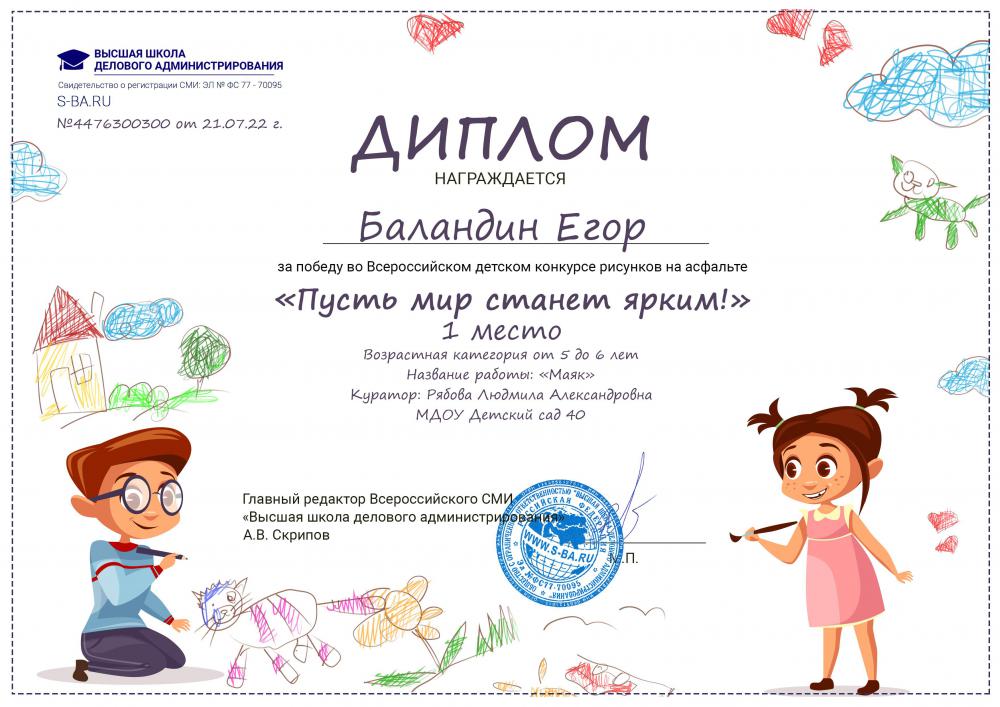 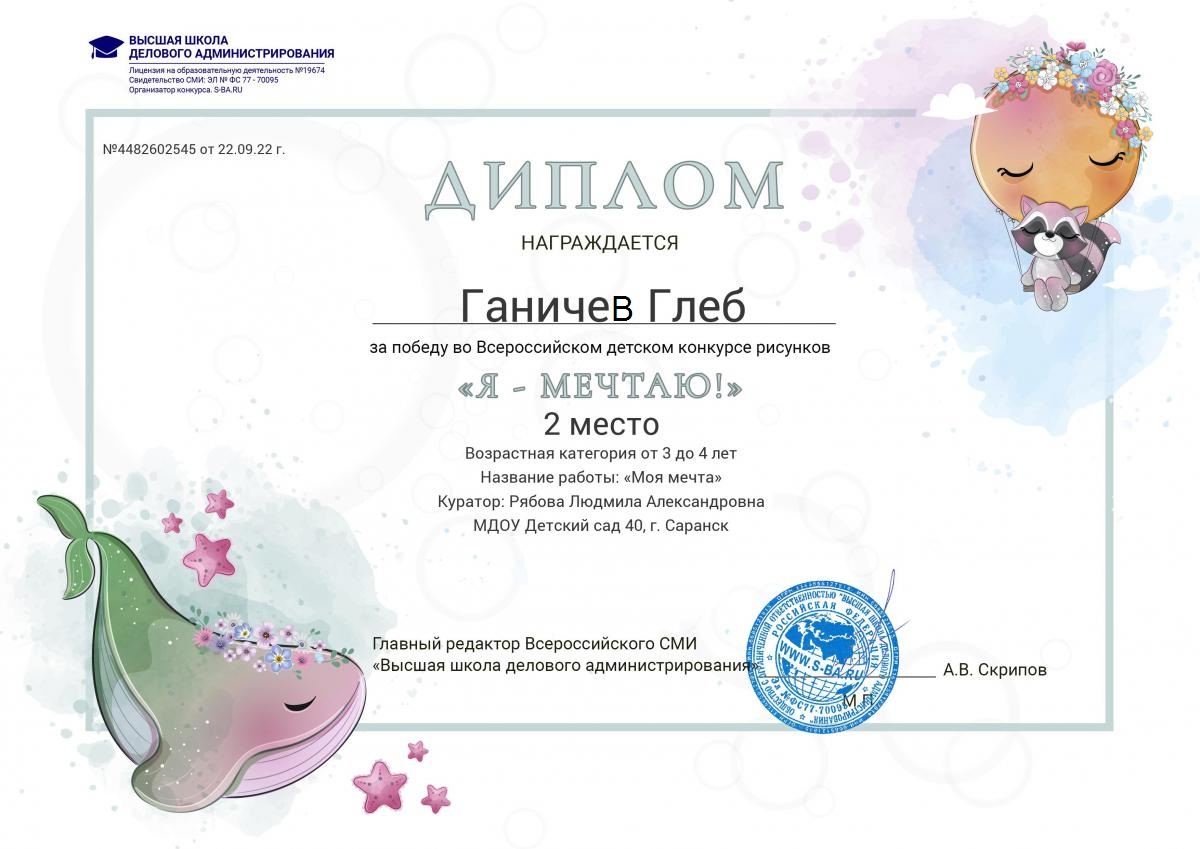 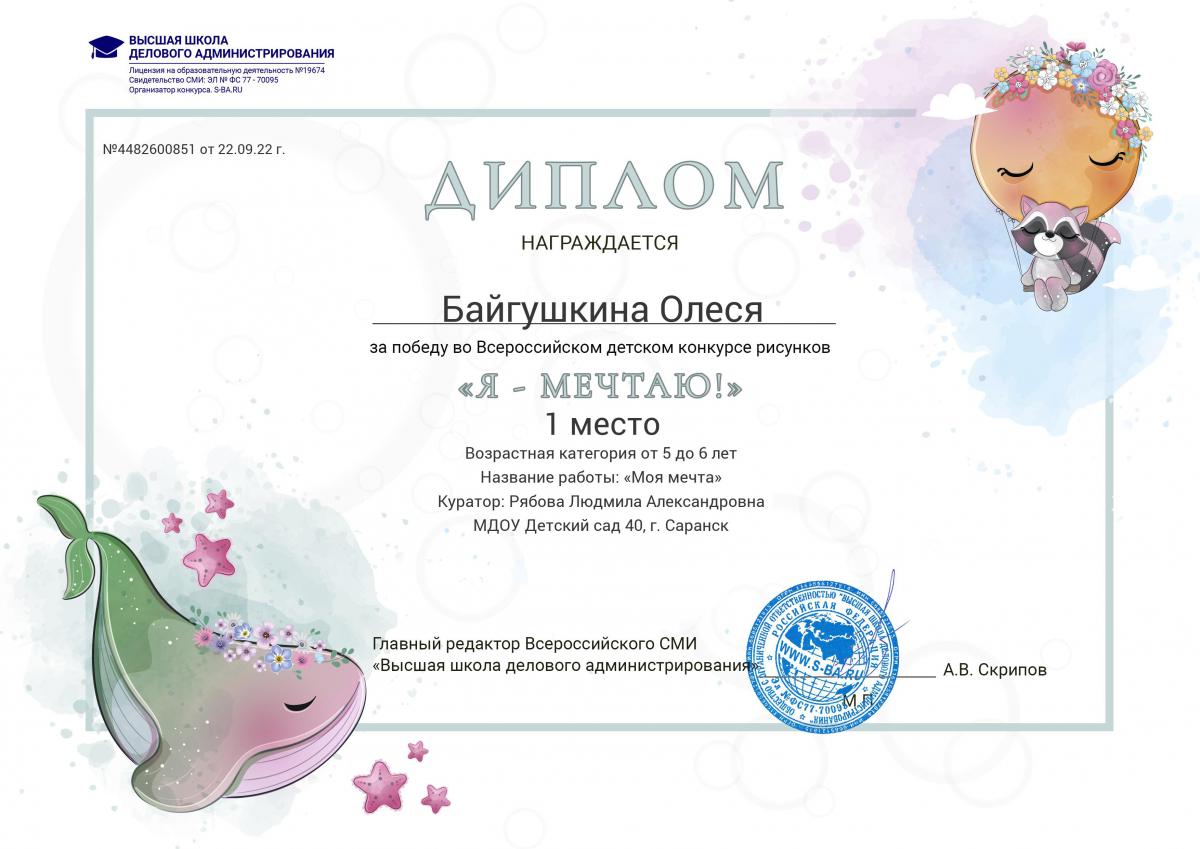 5.Наличие авторских программ, методических пособий
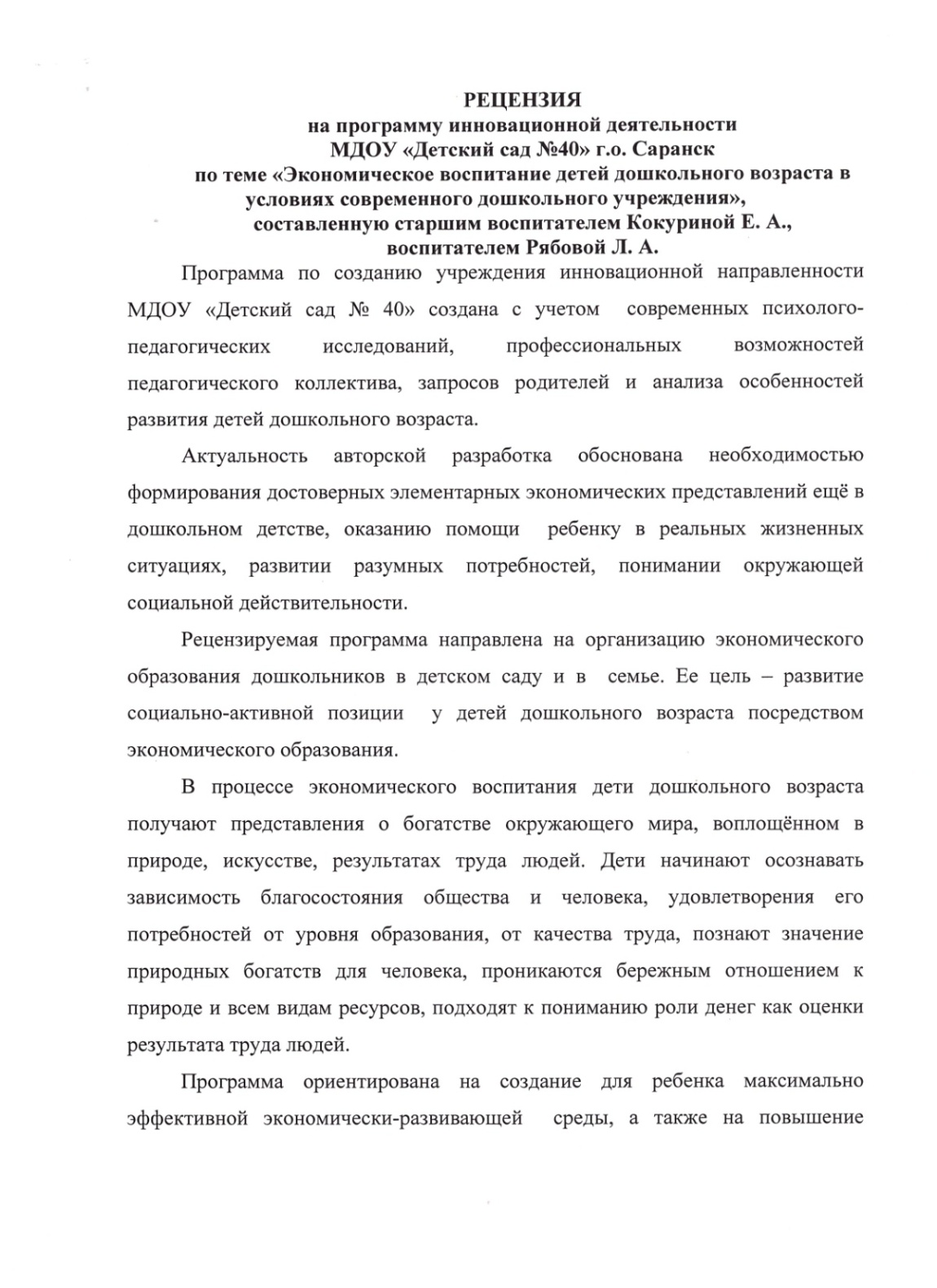 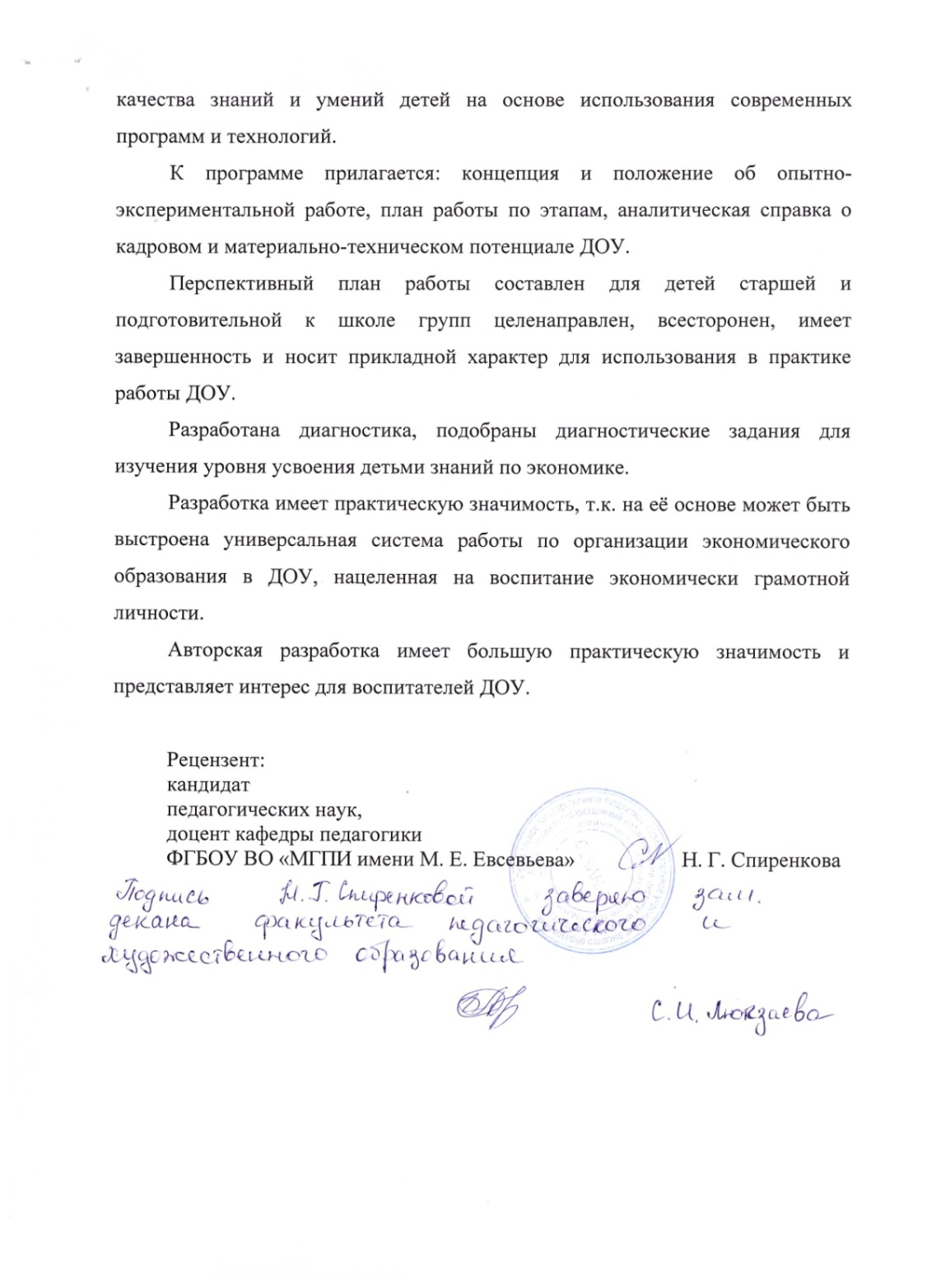 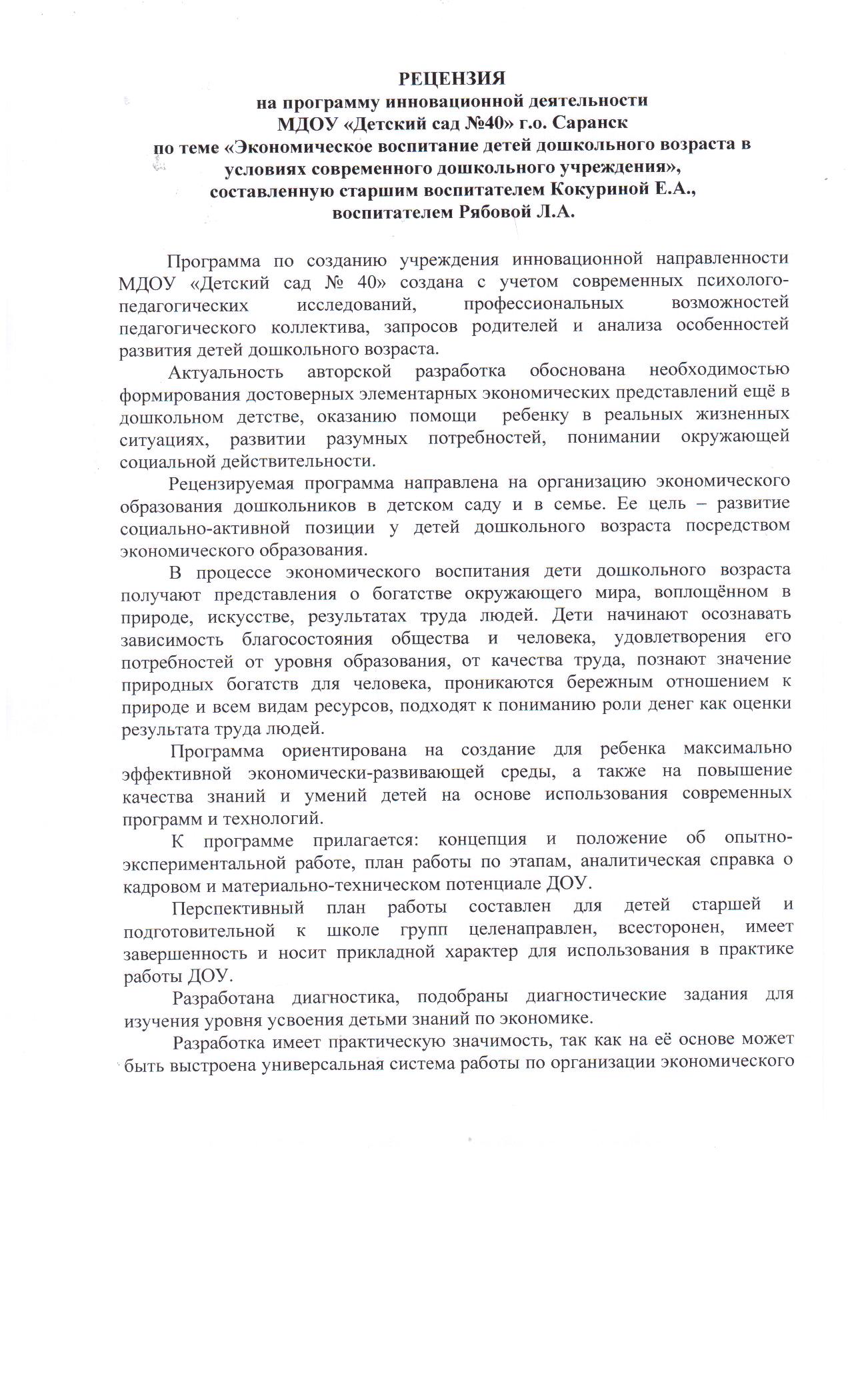 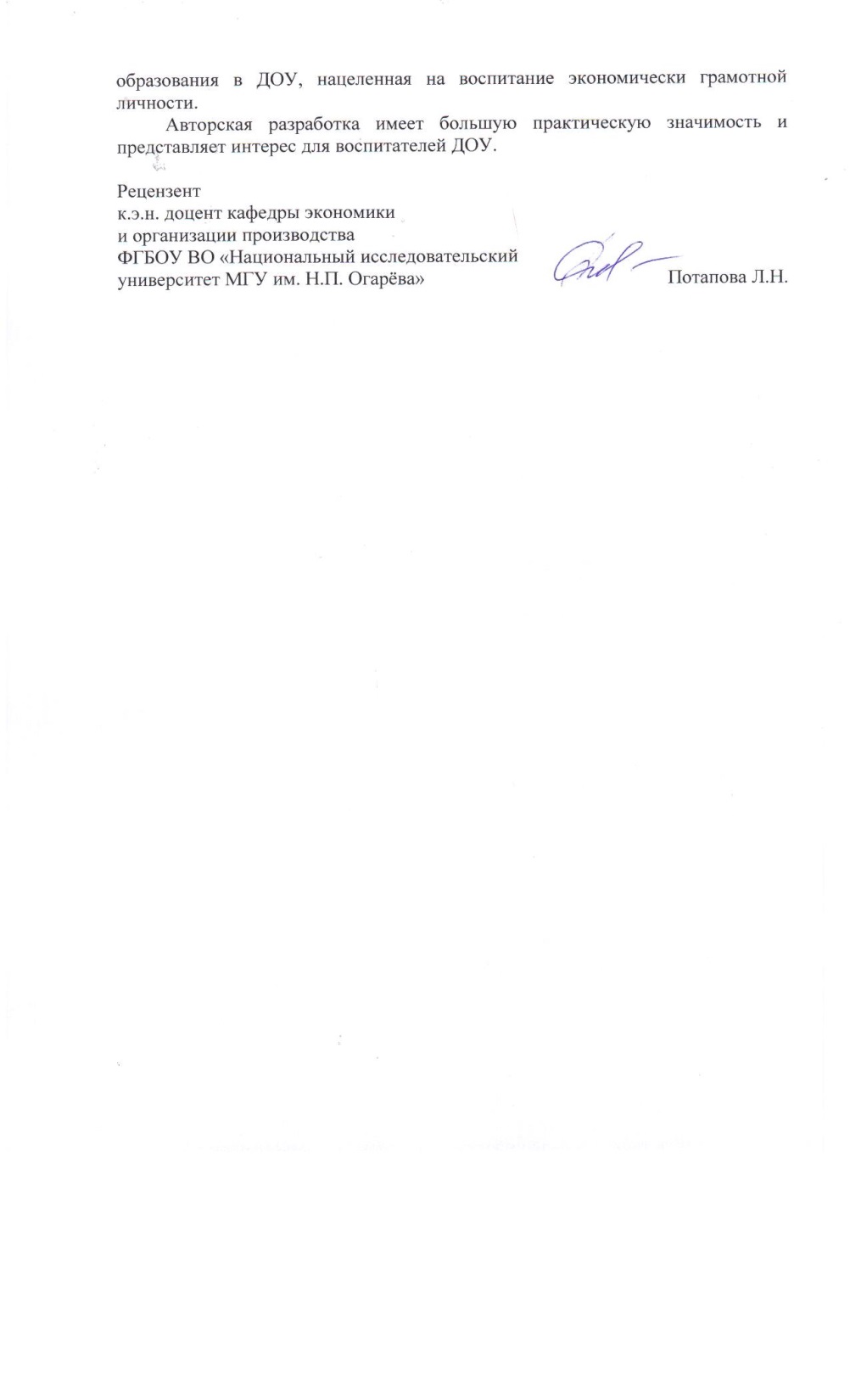 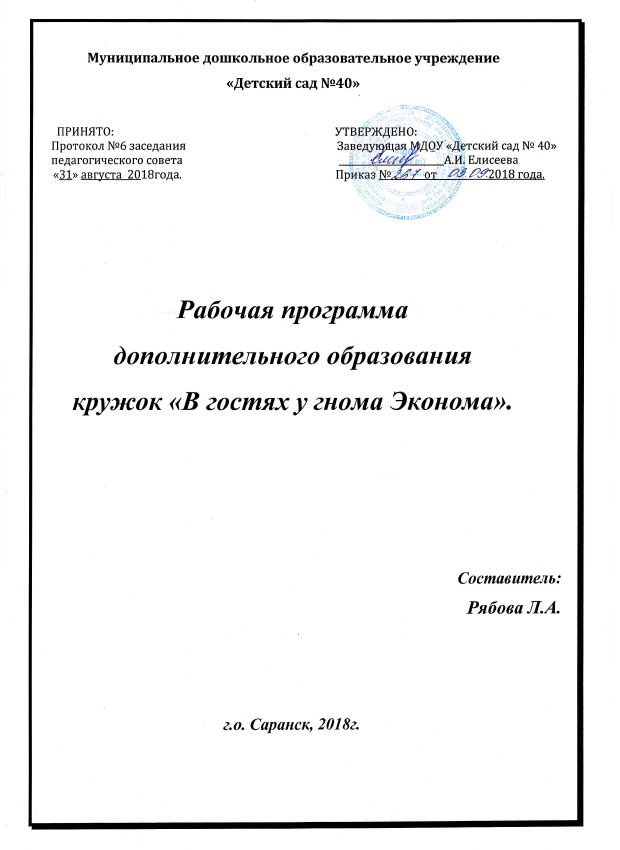 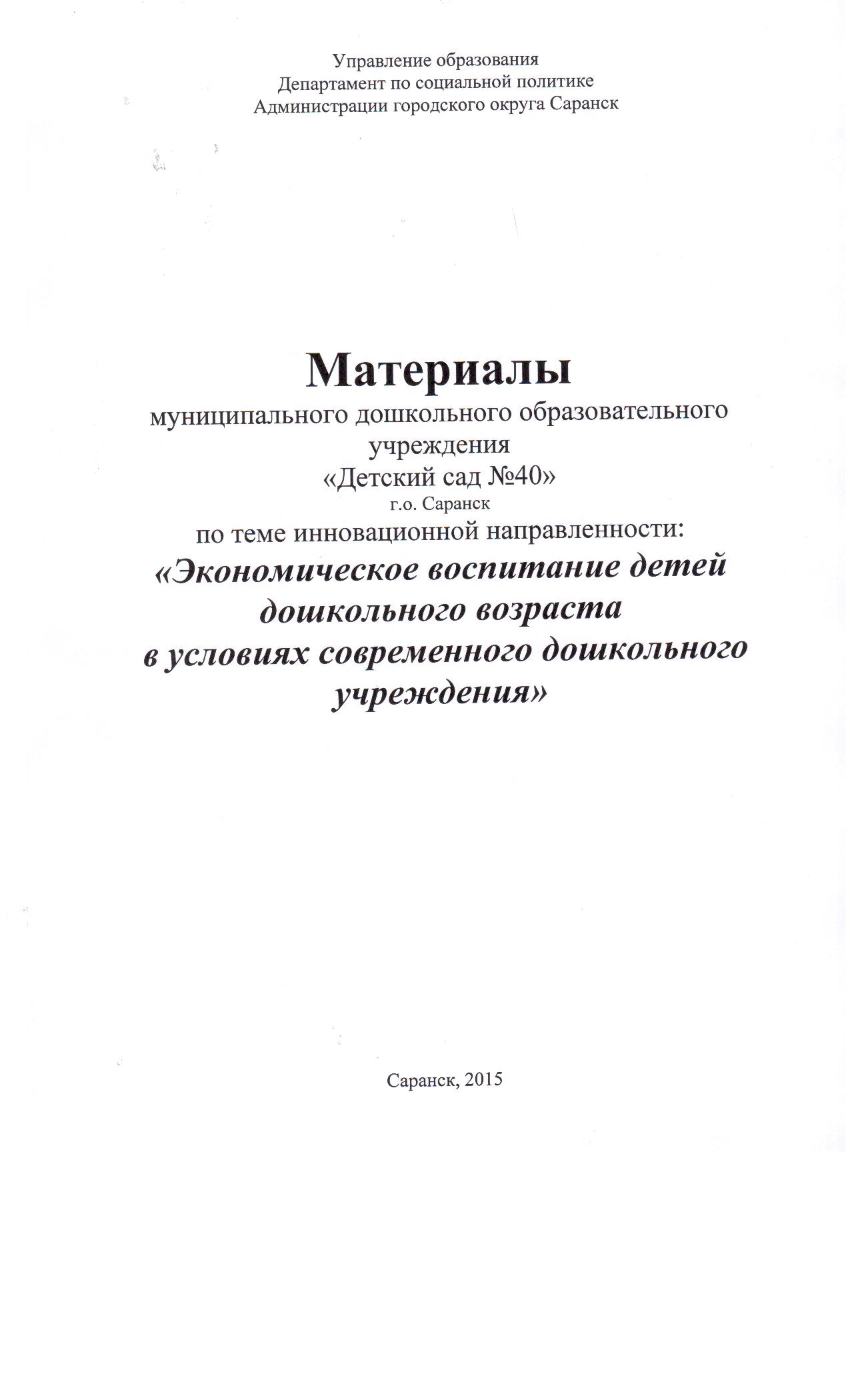 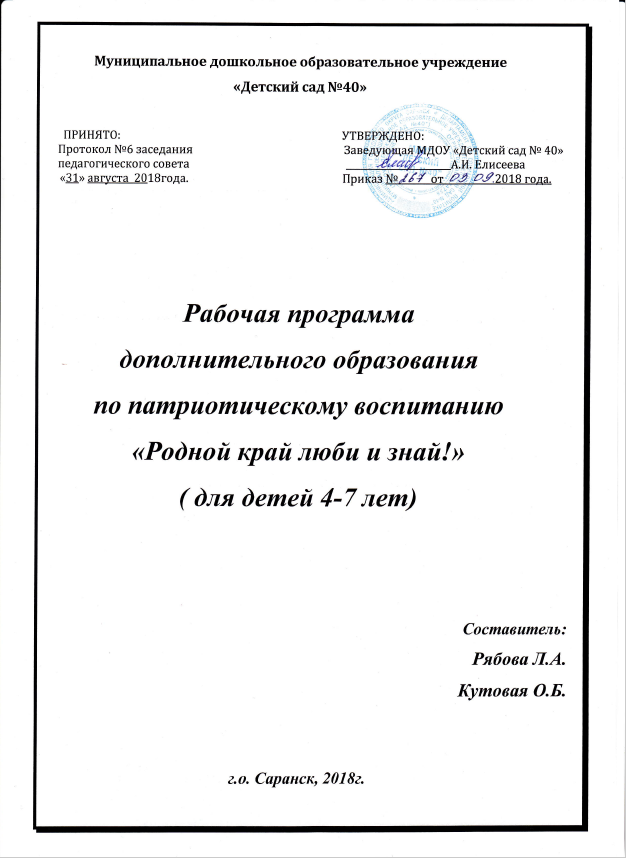 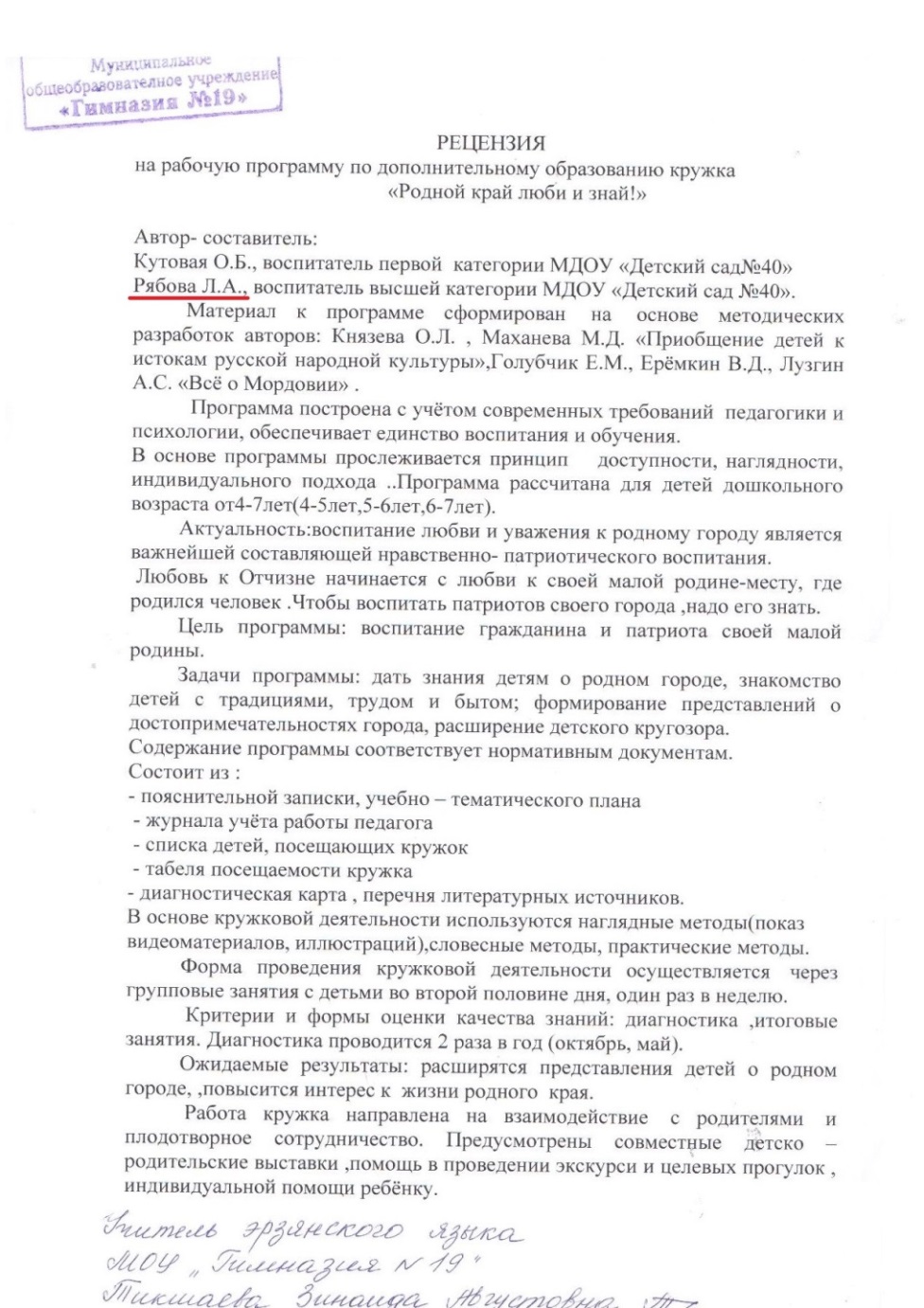 6.Выступления на заседаниях методических советов, научно-практических конференциях,педагогических чтениях, семинарах, секциях,форумах, радиопередачах
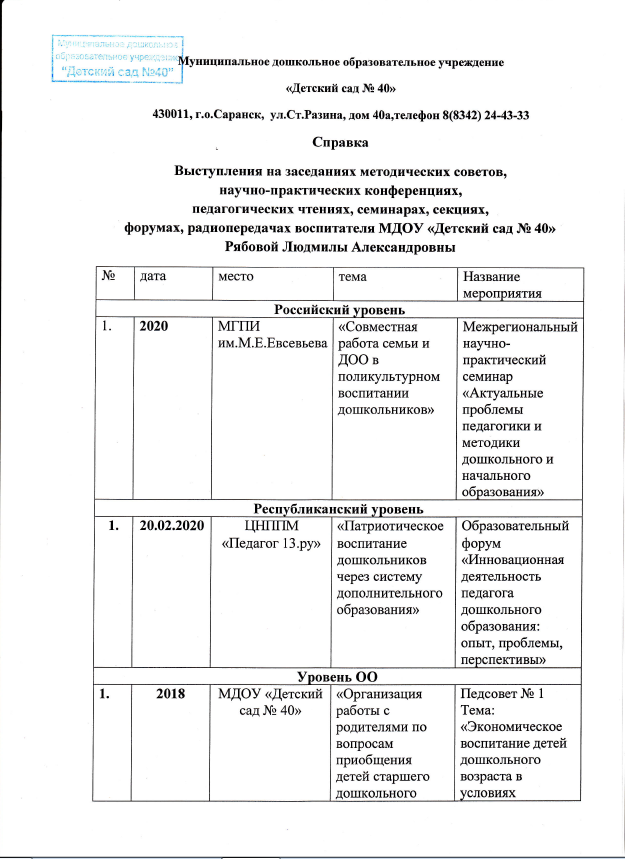 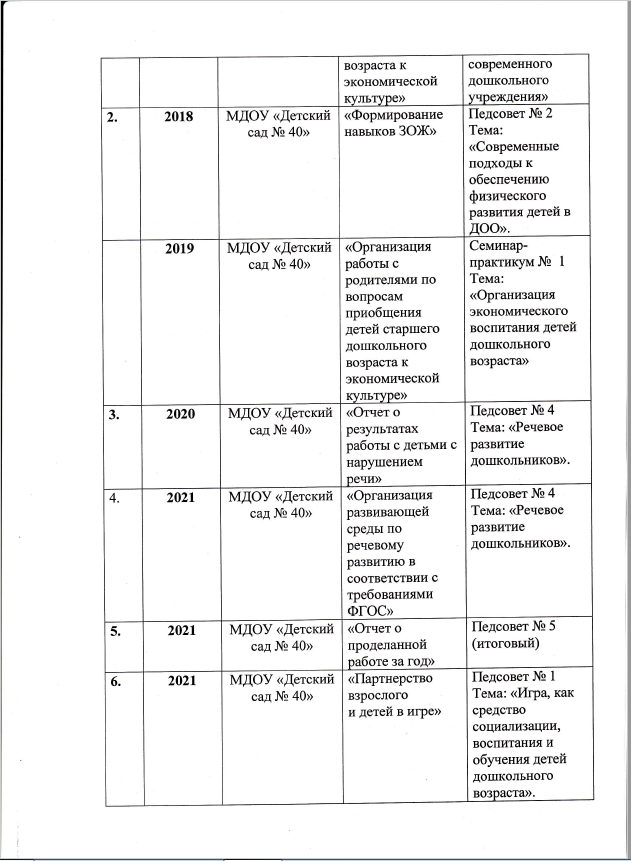 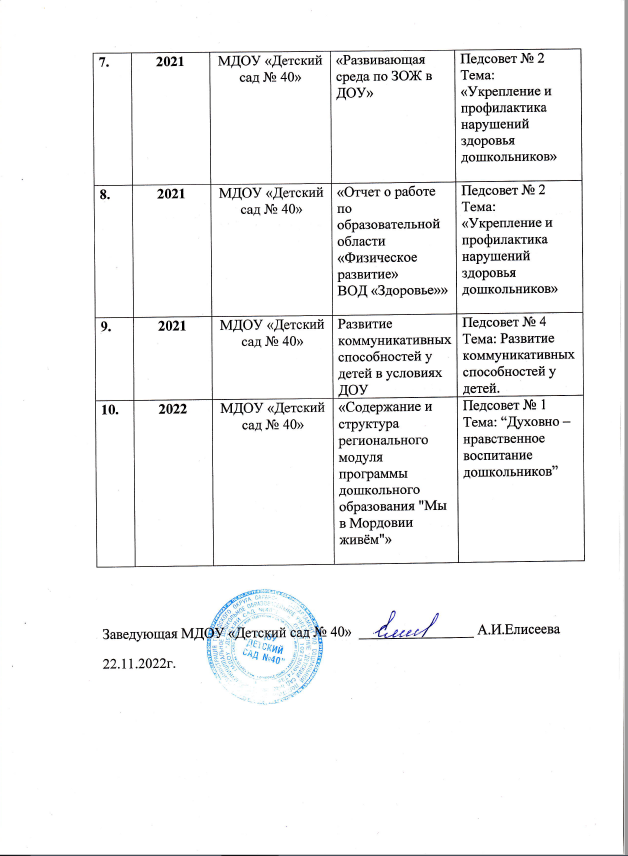 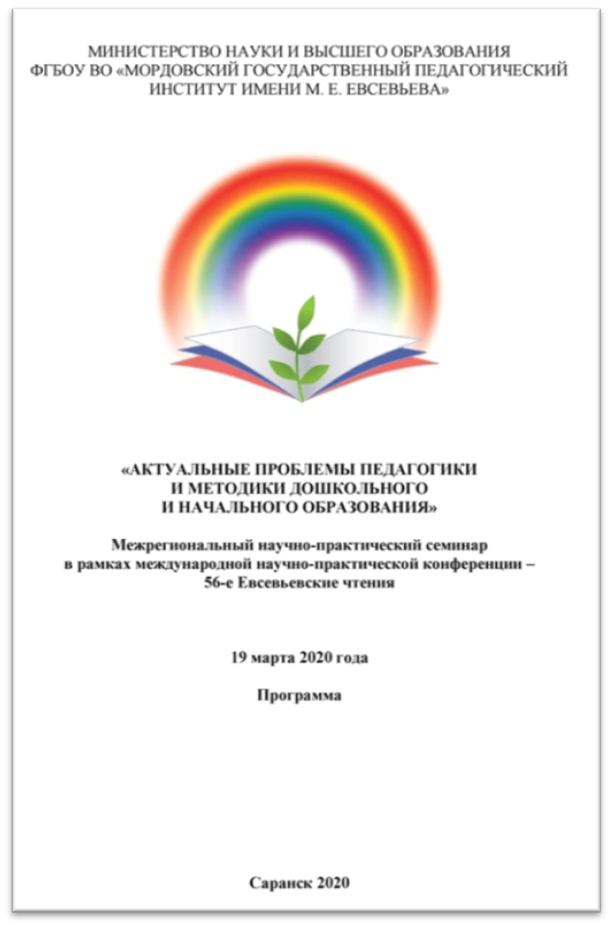 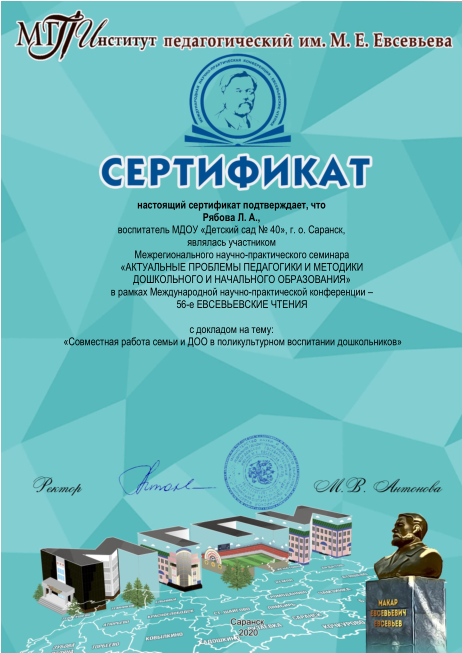 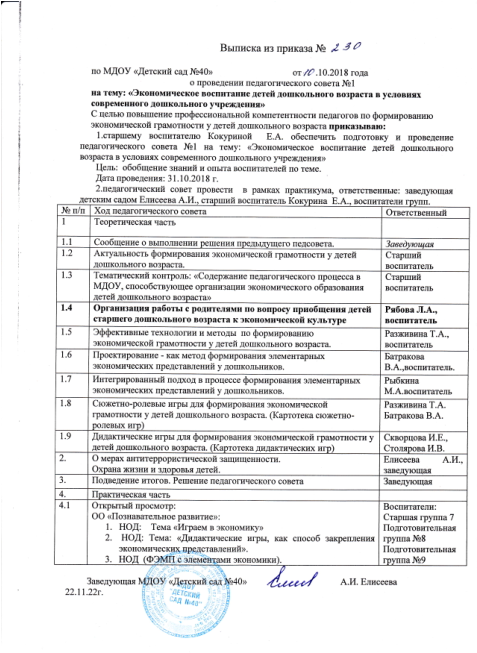 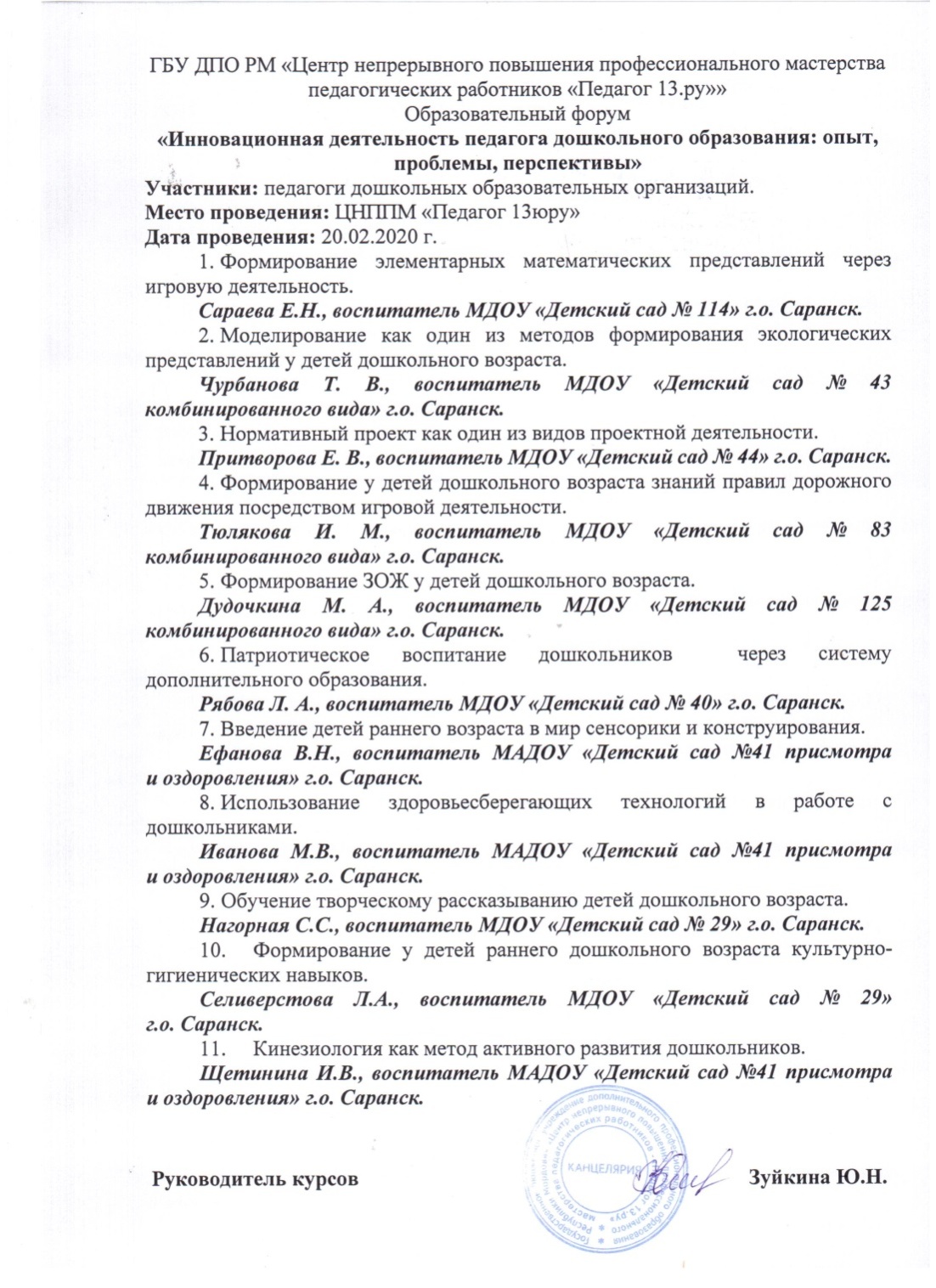 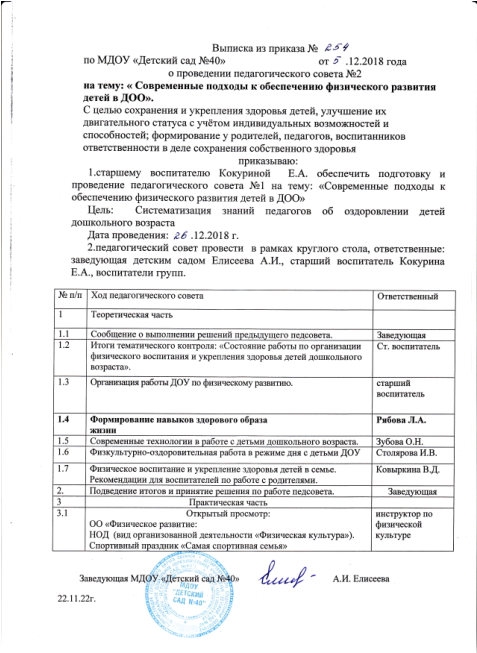 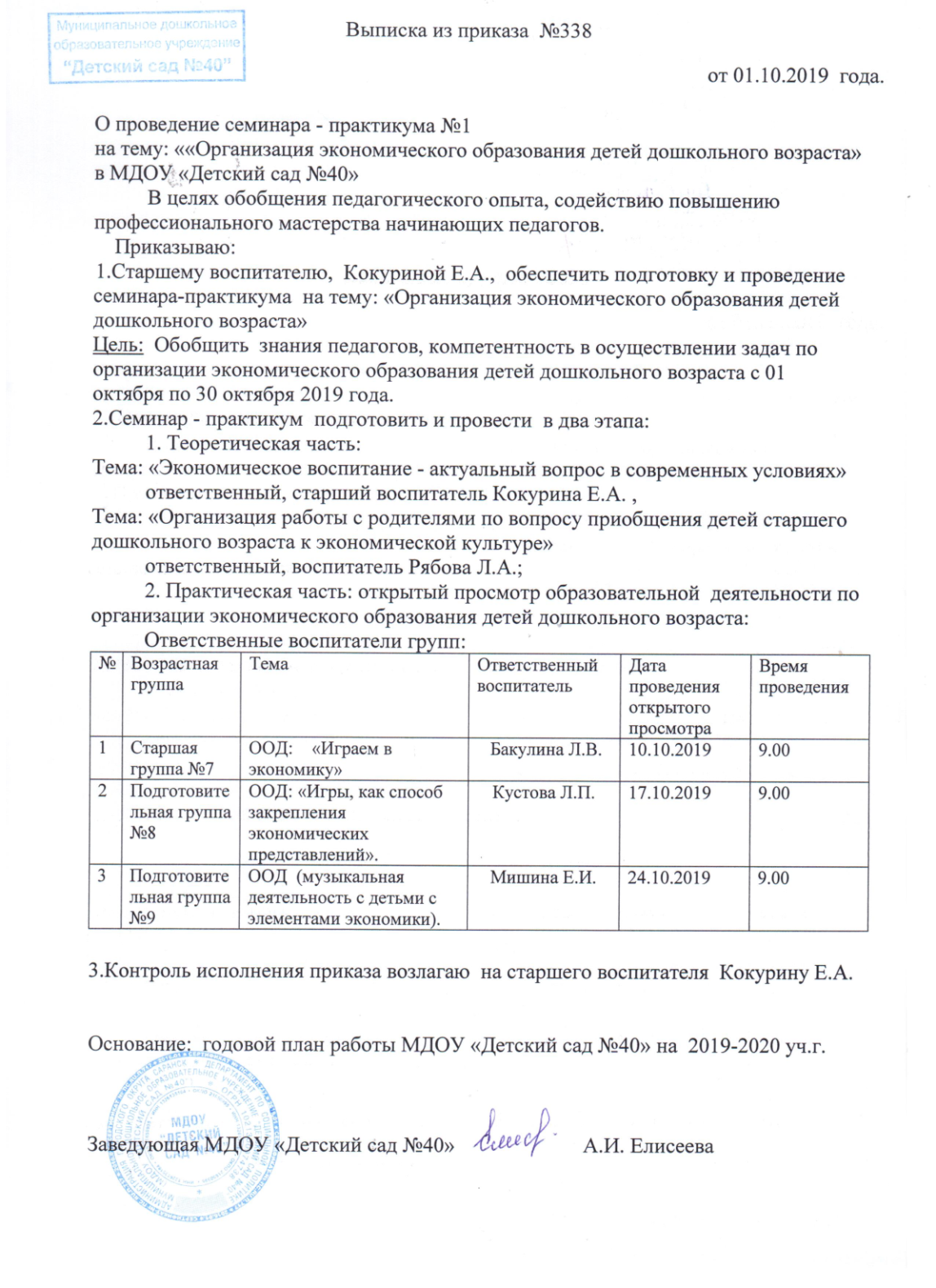 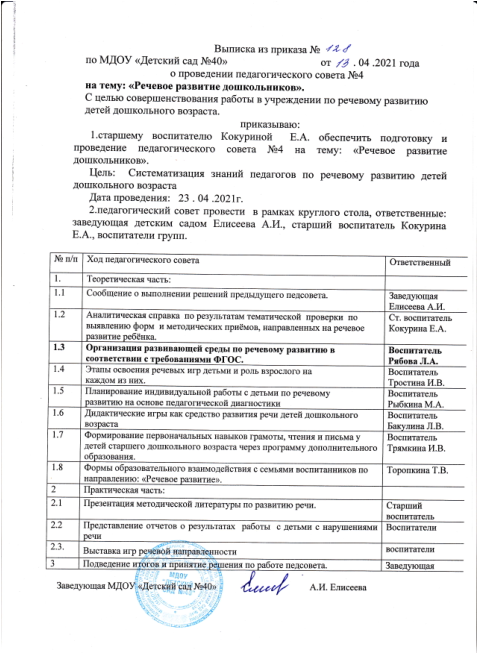 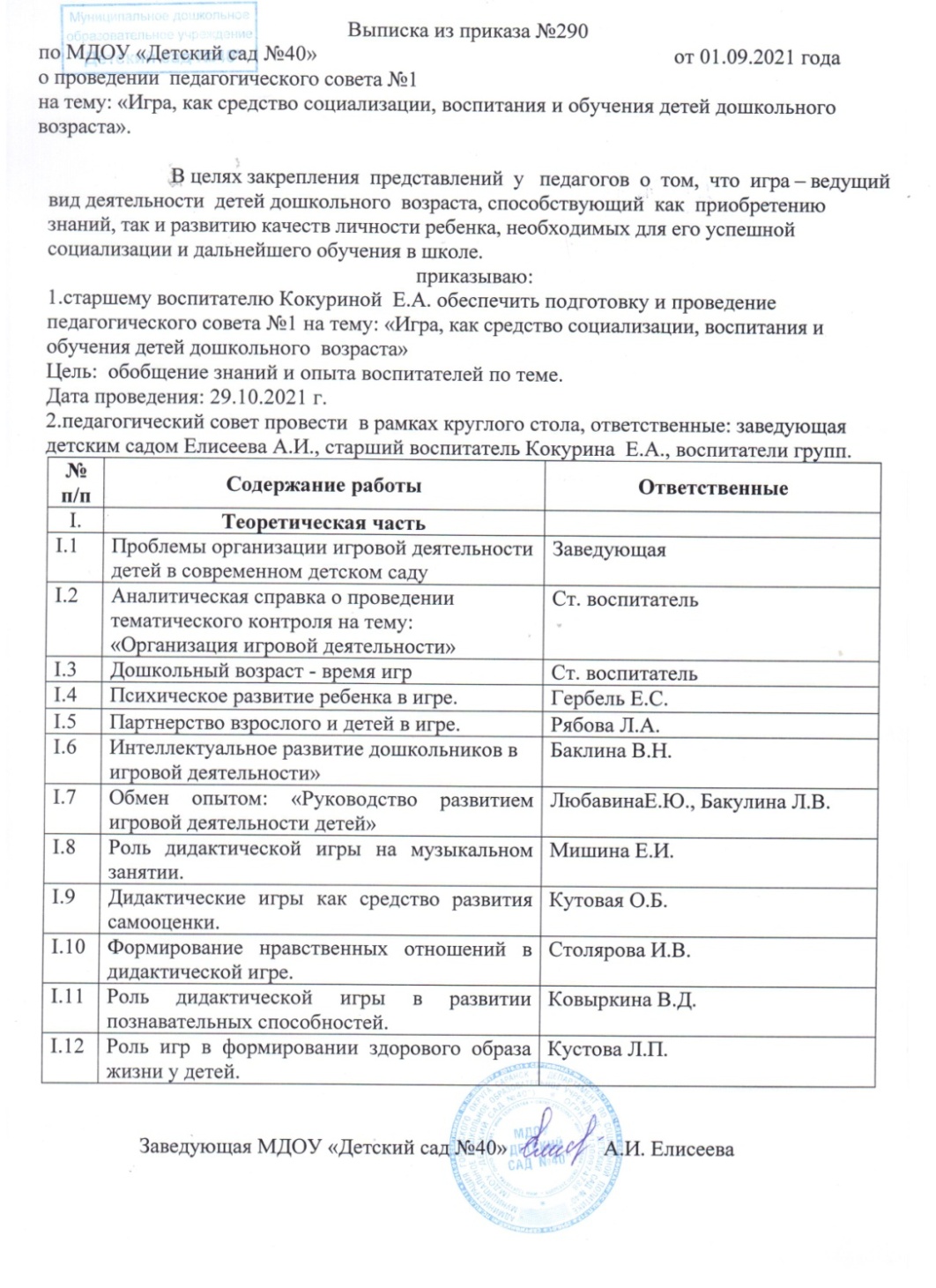 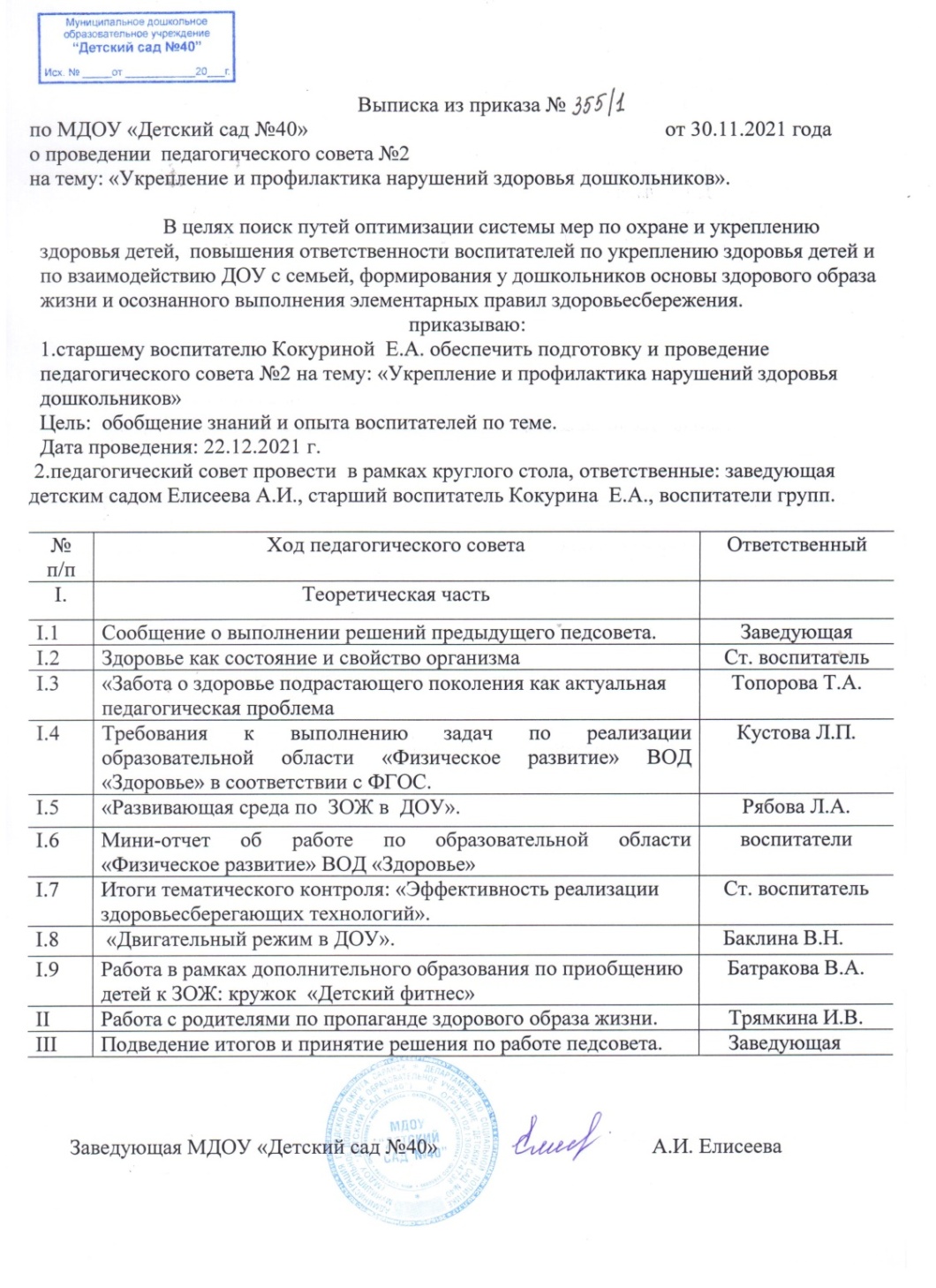 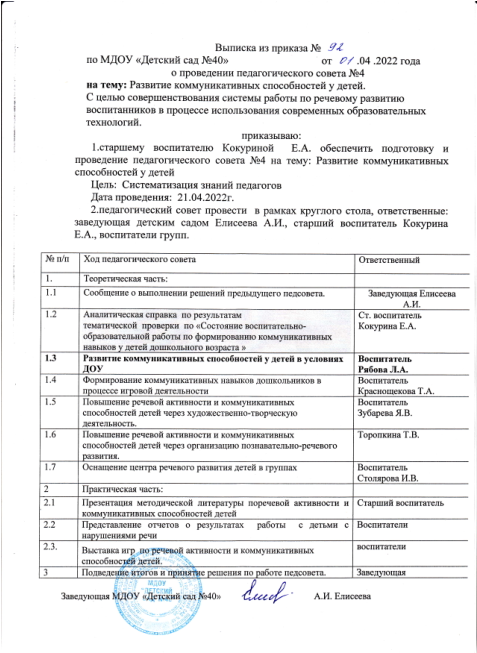 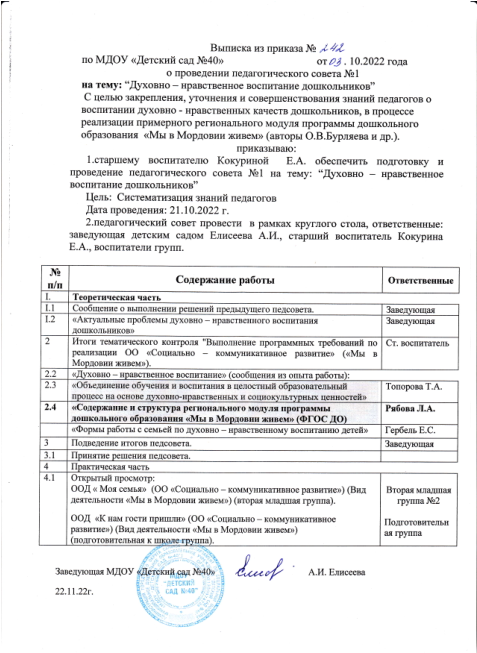 7.Проведение открытых занятий, мастер-классов, мероприятий
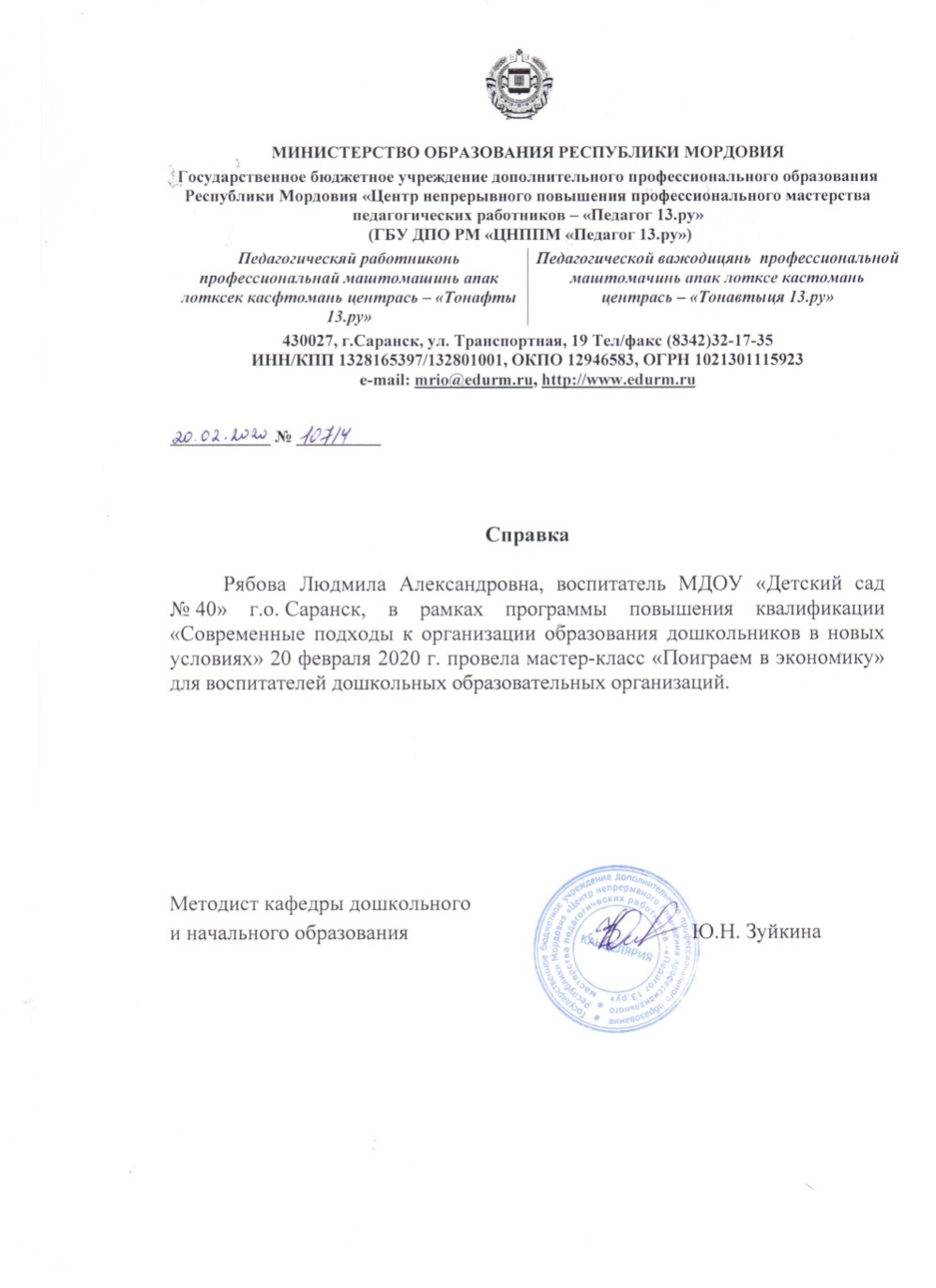 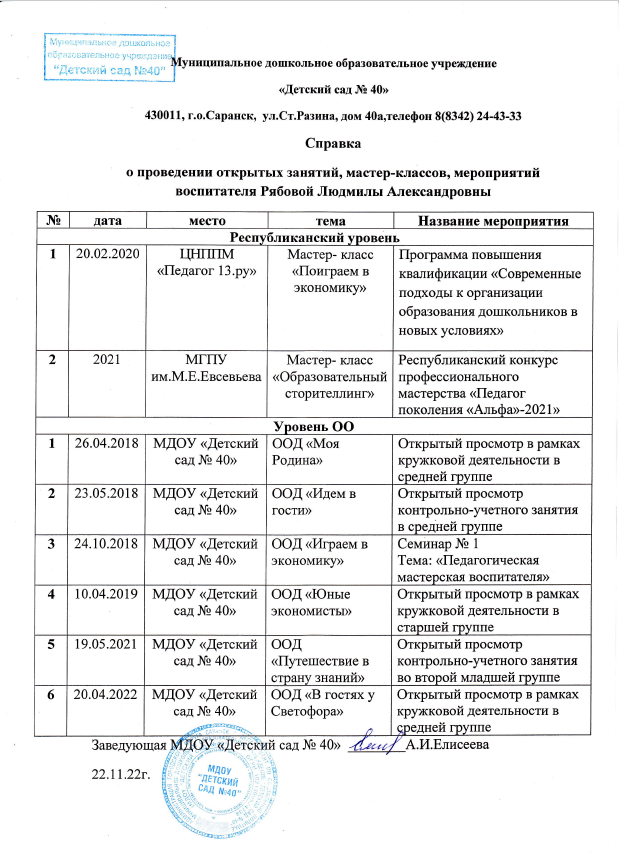 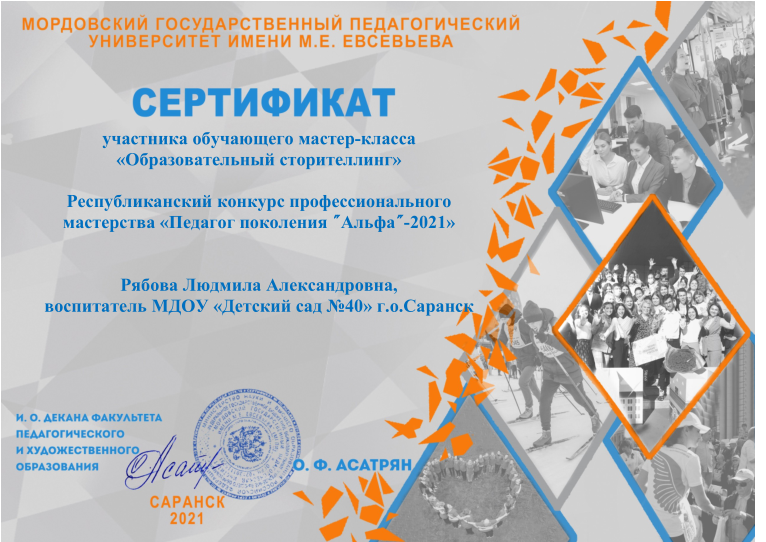 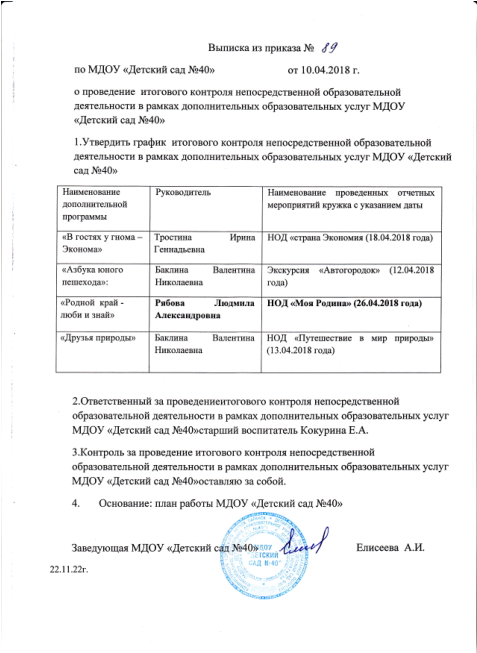 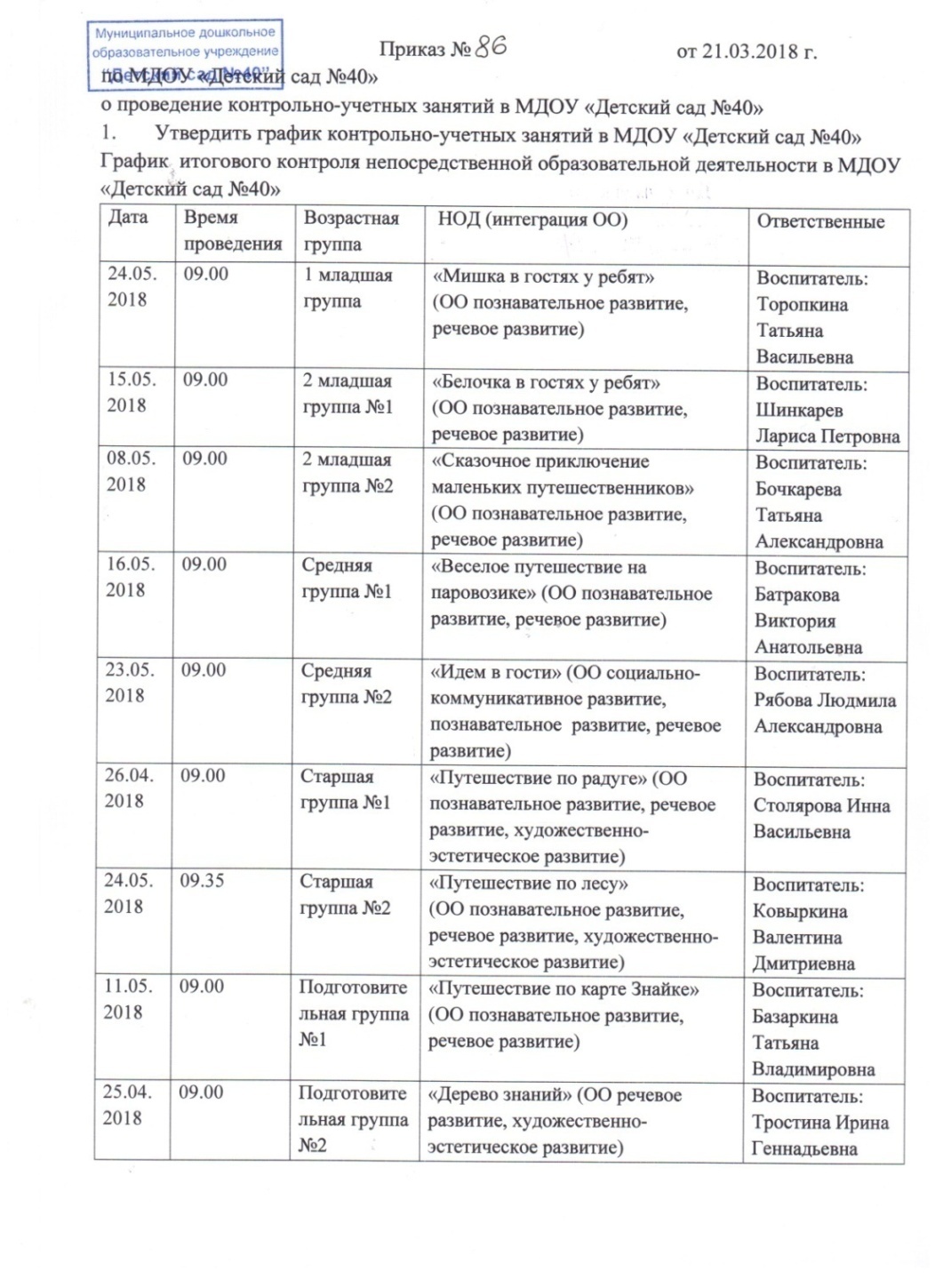 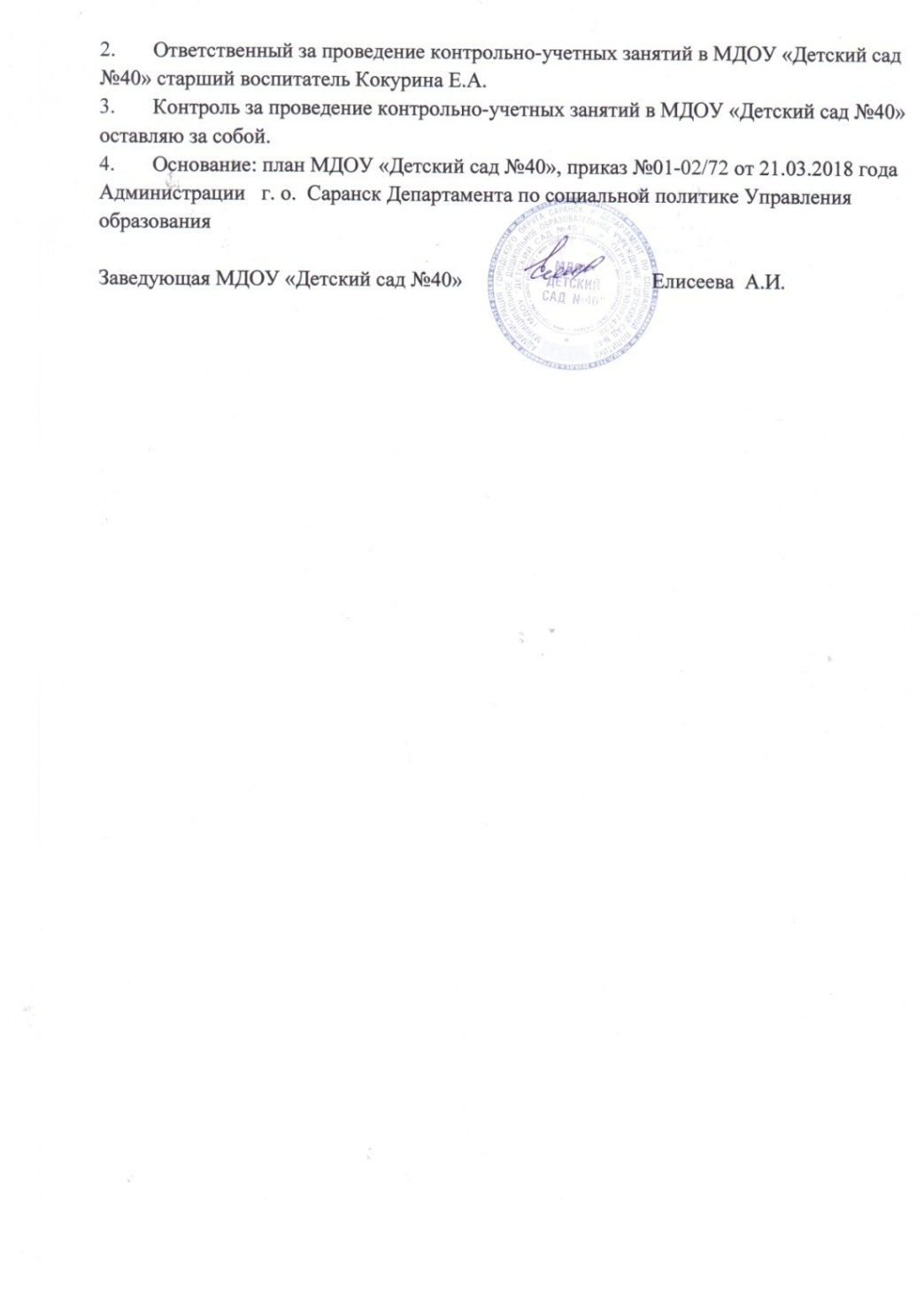 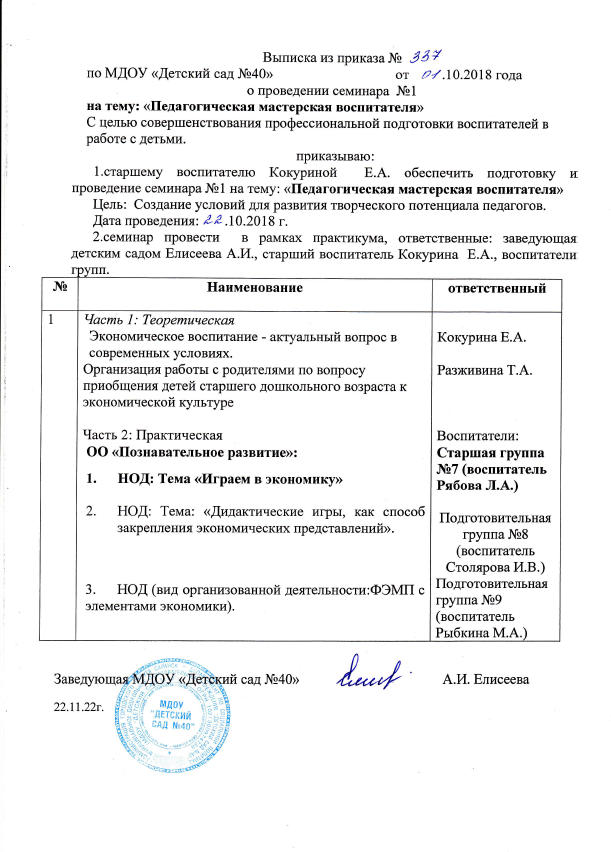 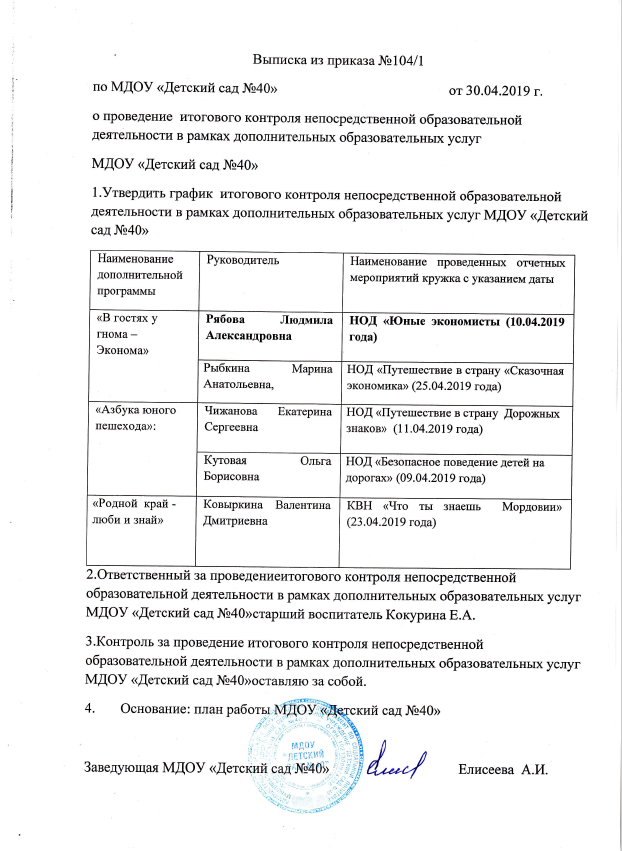 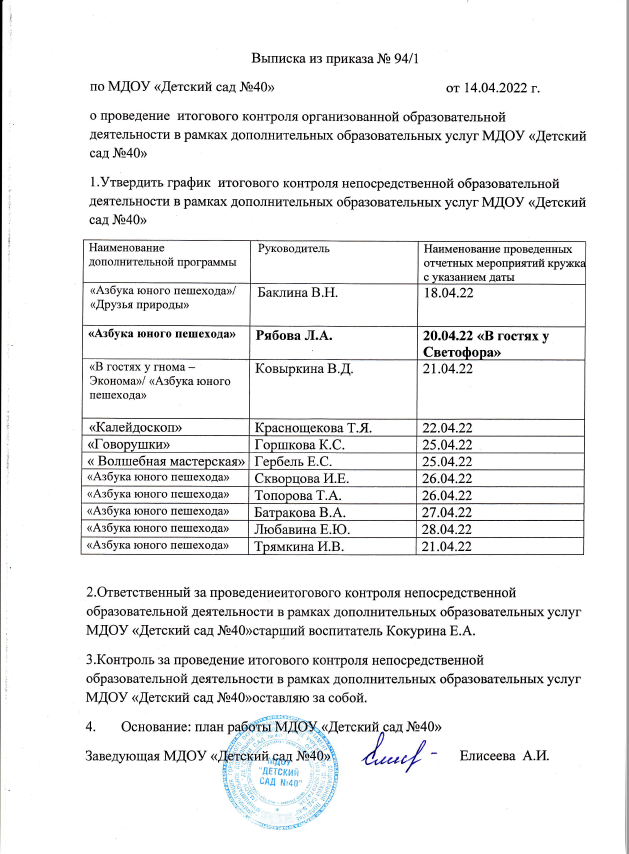 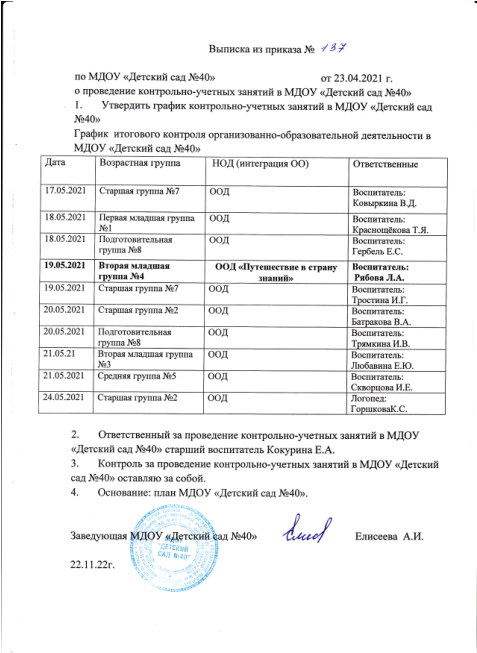 8.Экспертная деятельность
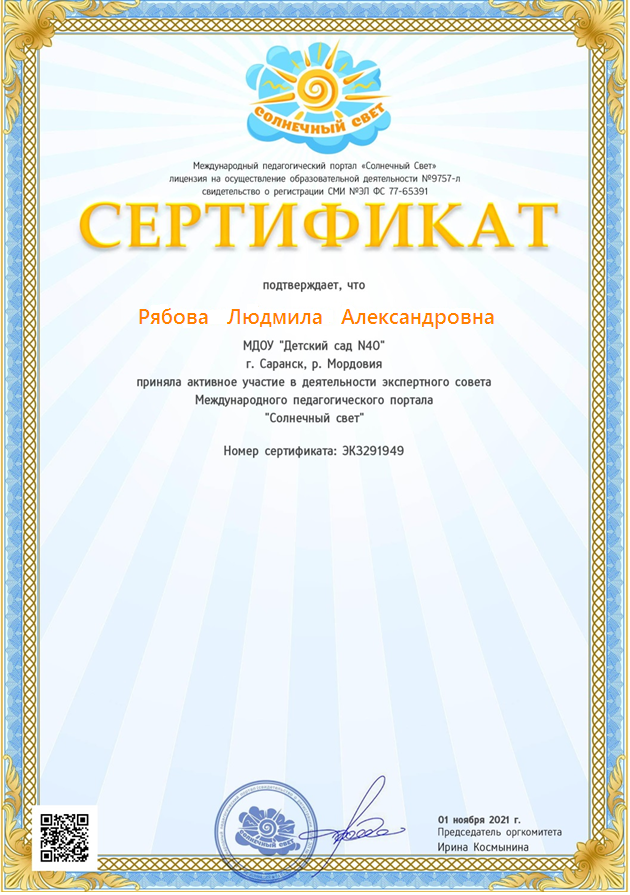 9.Общественно-педагогическая активность педагога: участие в комиссиях, педагогическихсообществах, в жюри конкурсов
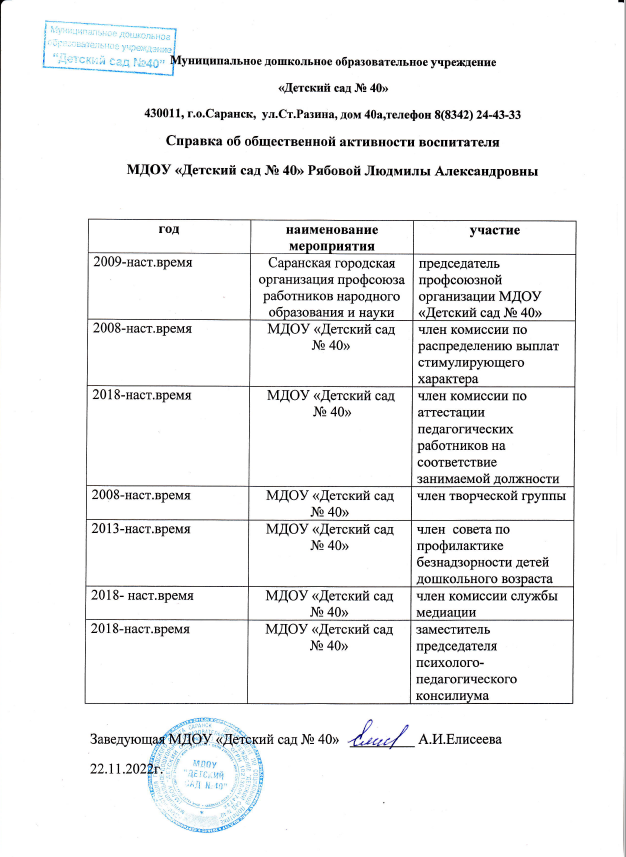 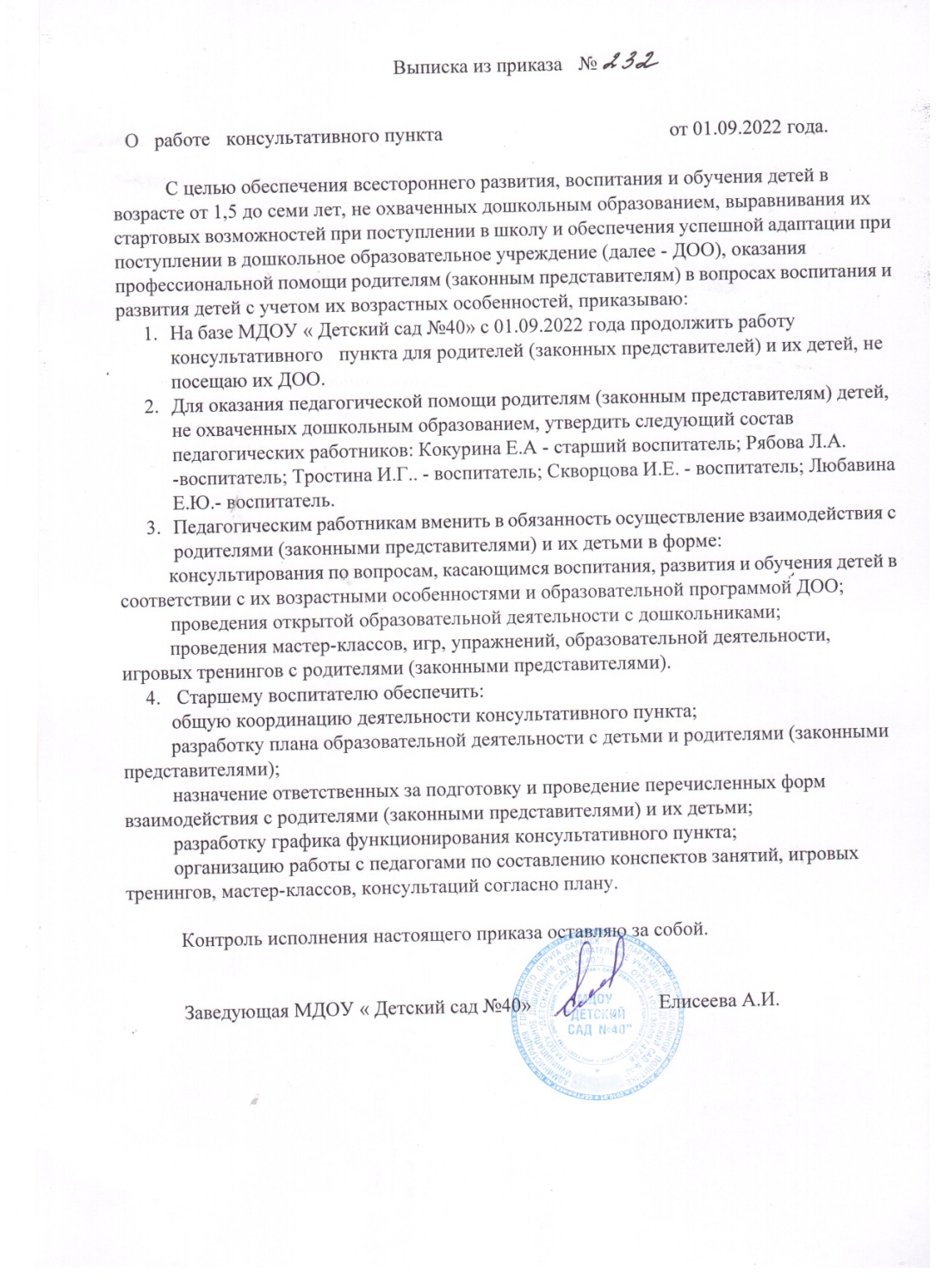 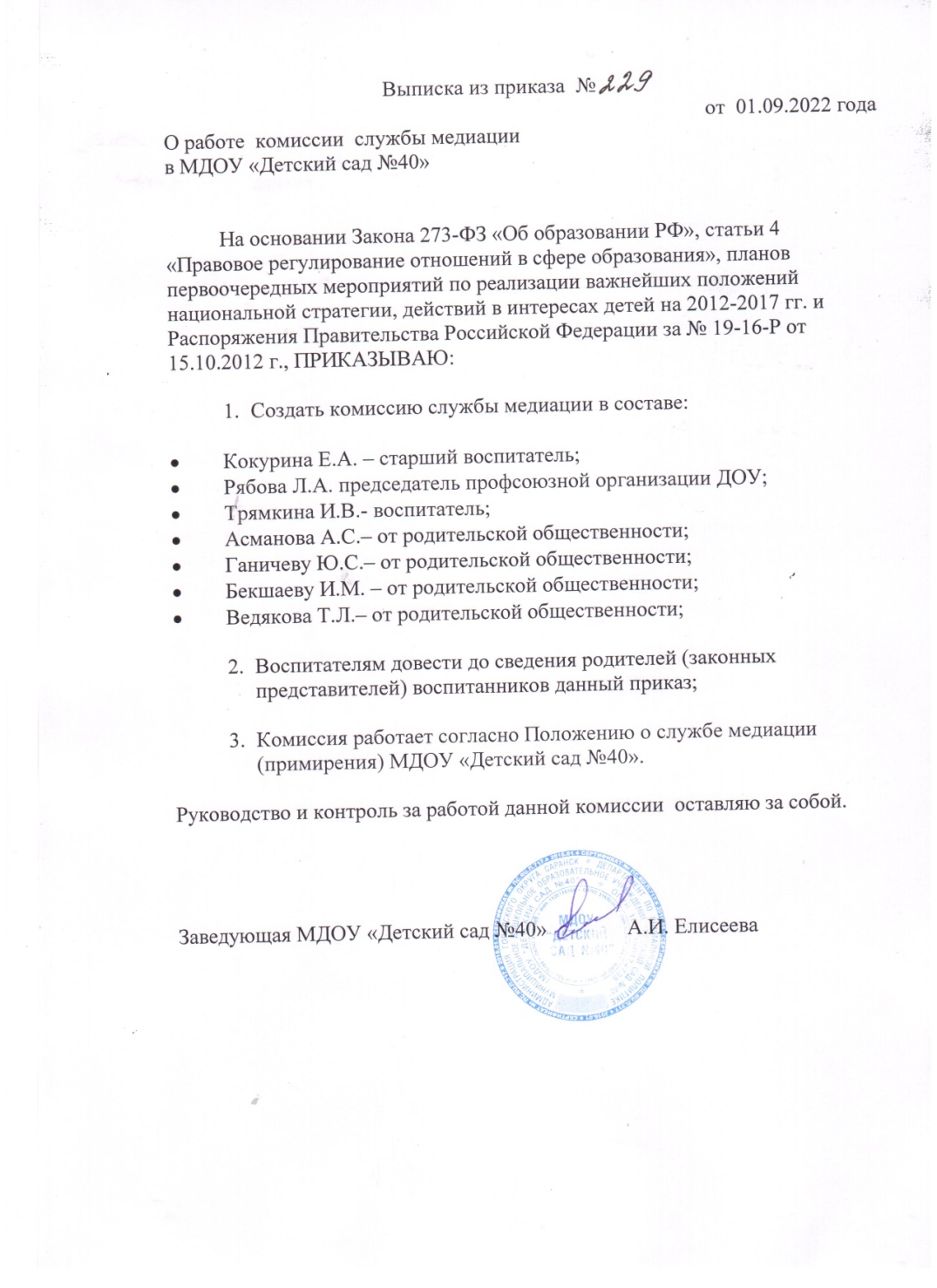 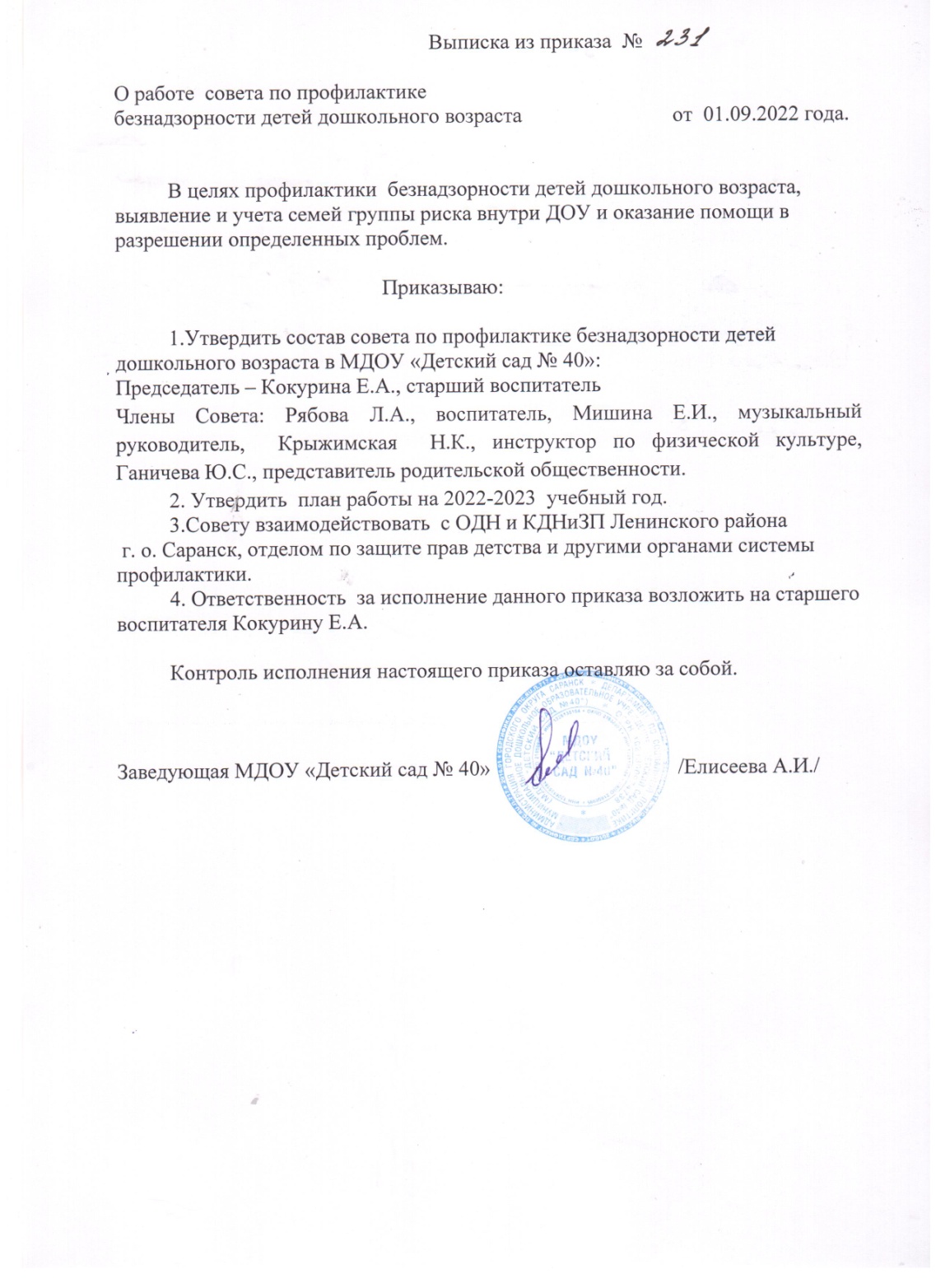 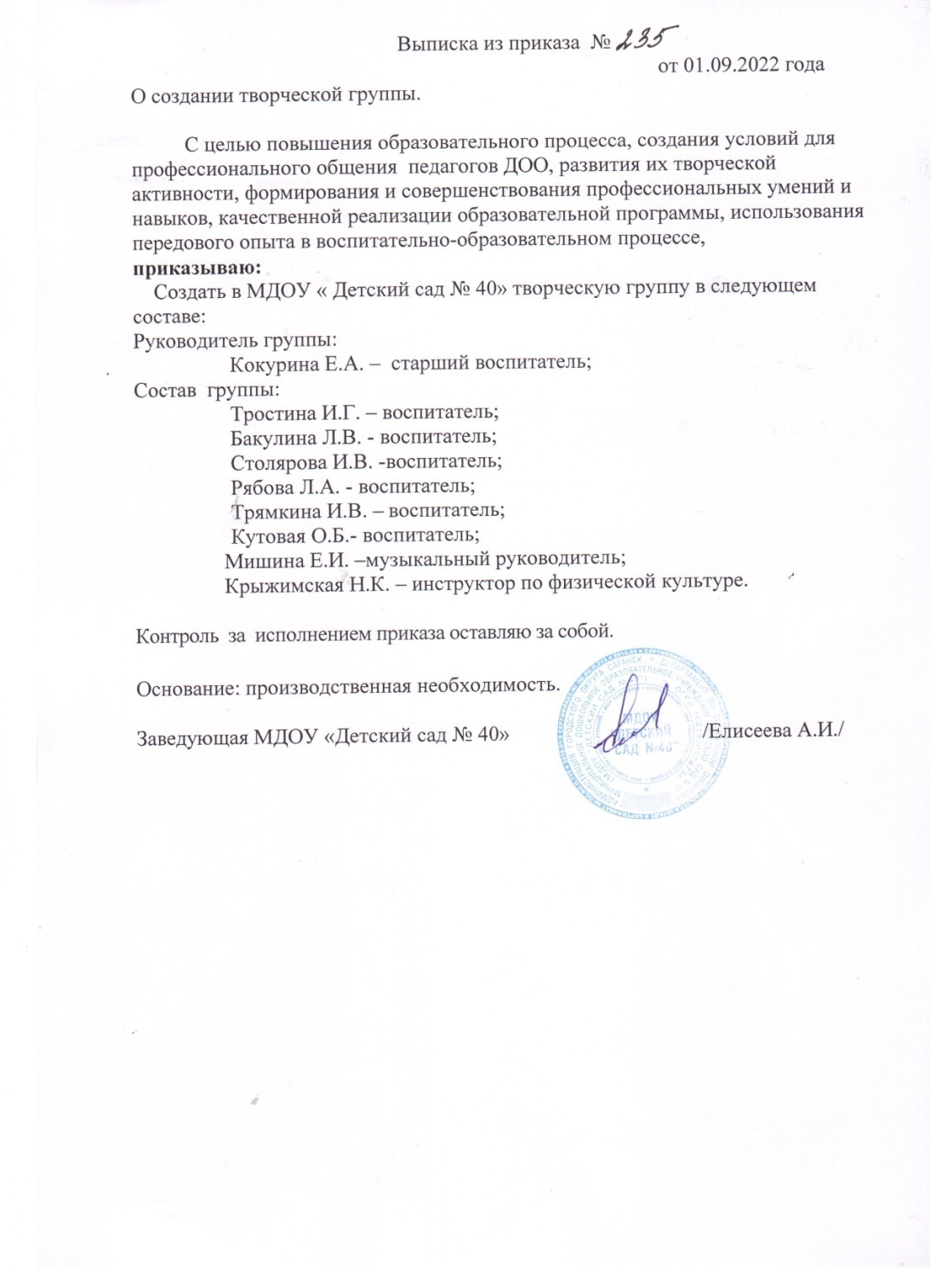 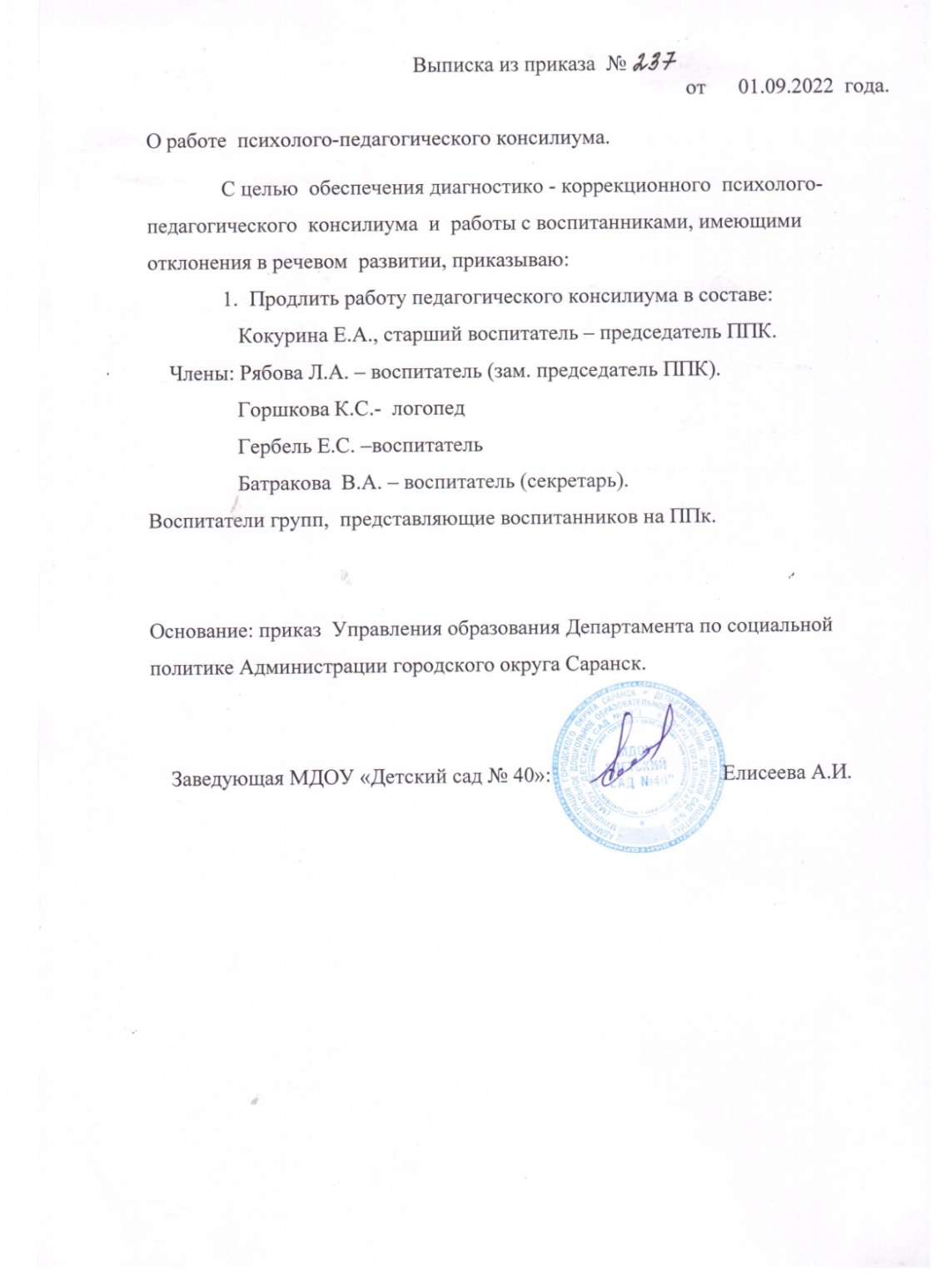 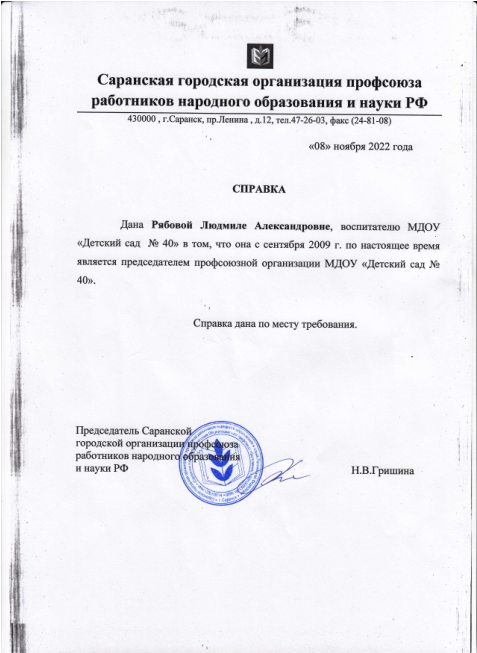 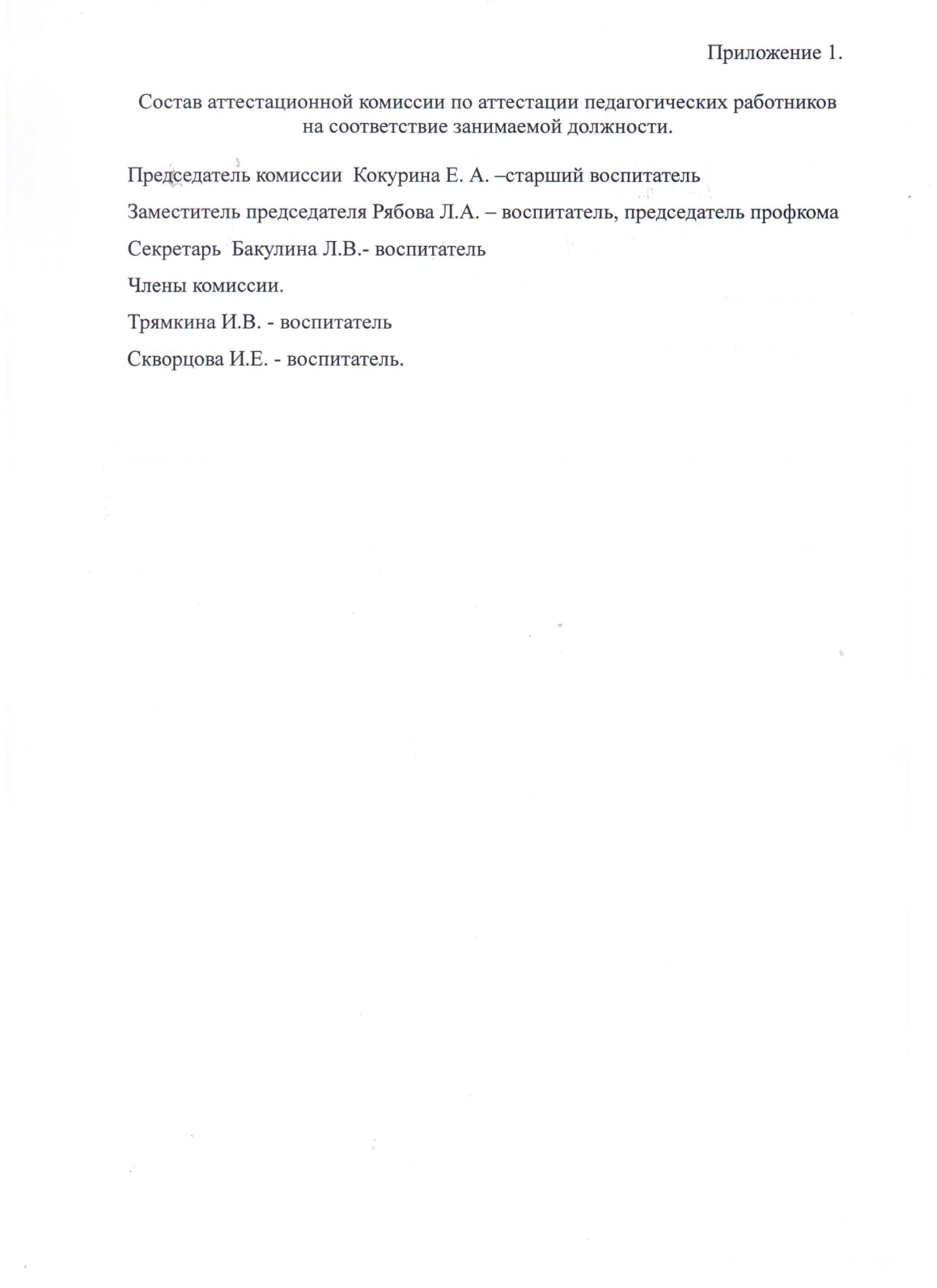 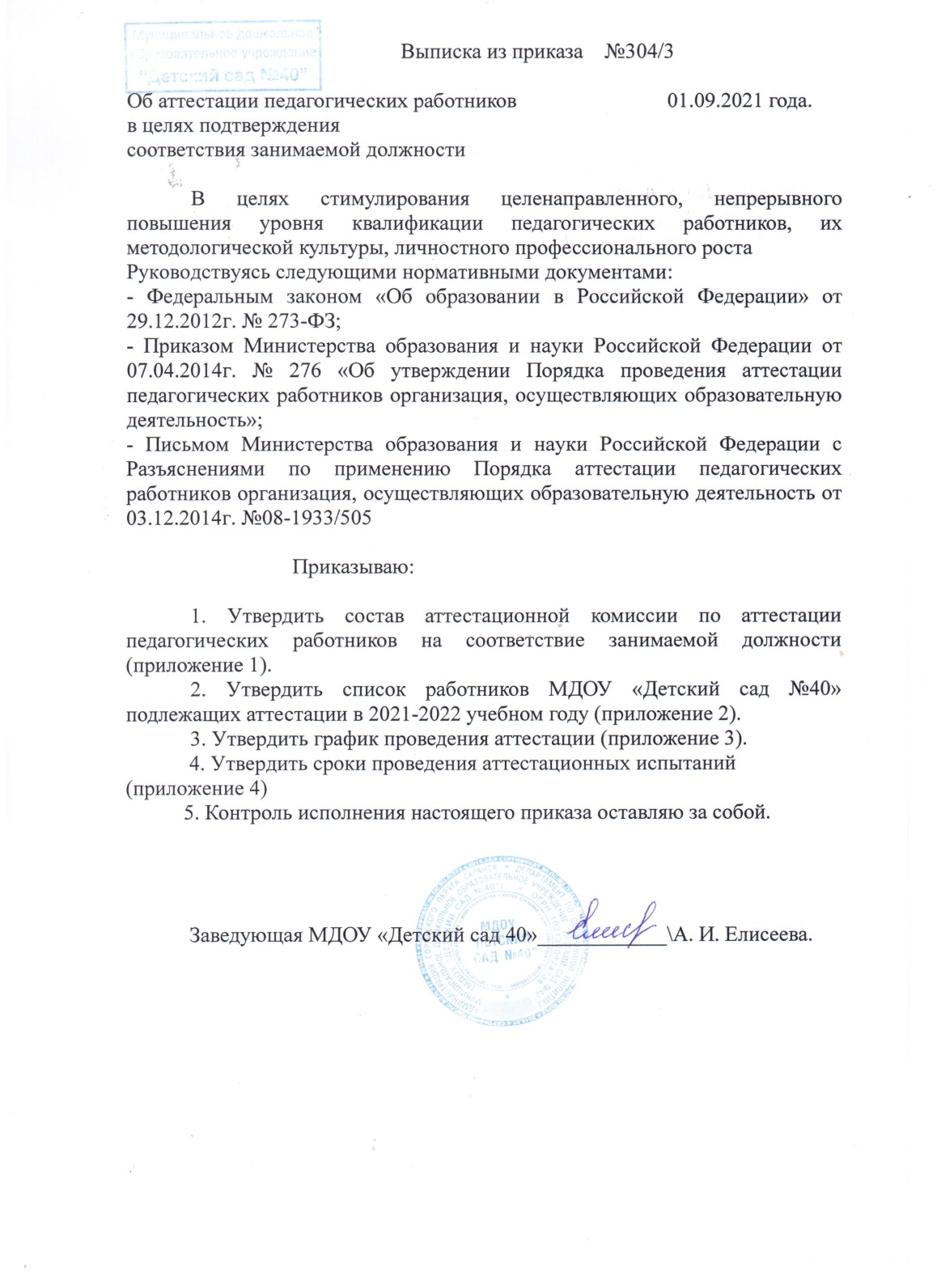 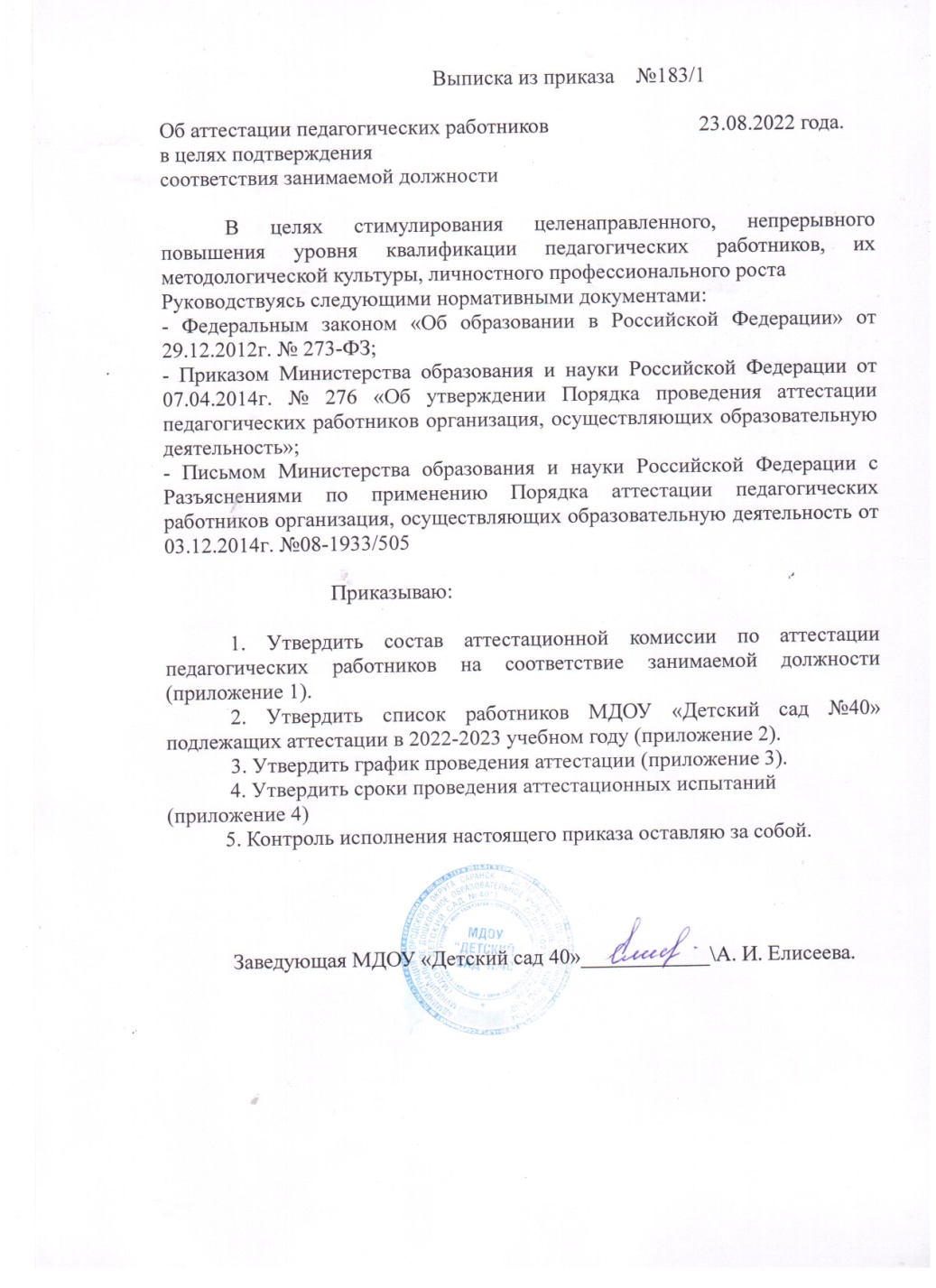 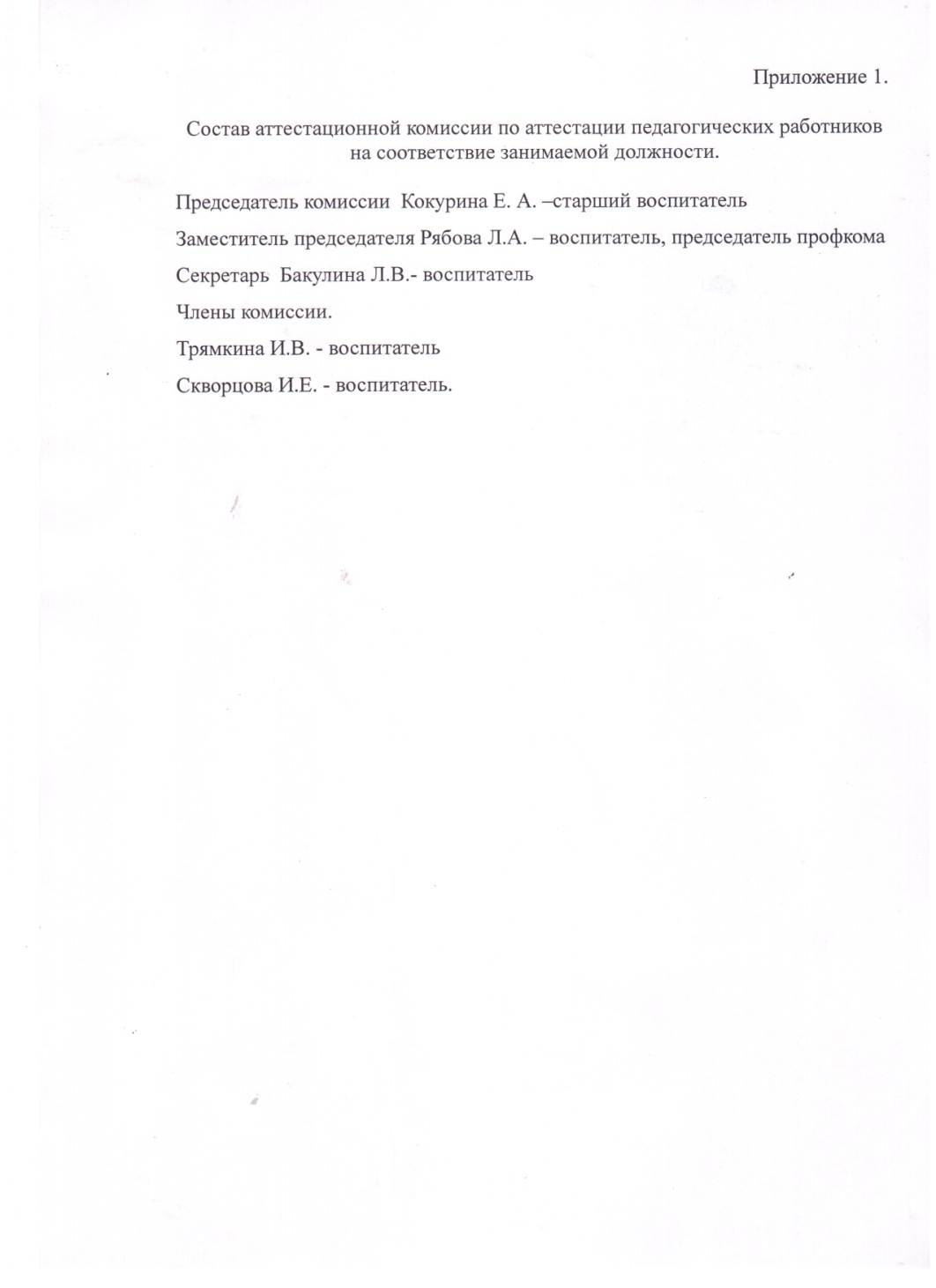 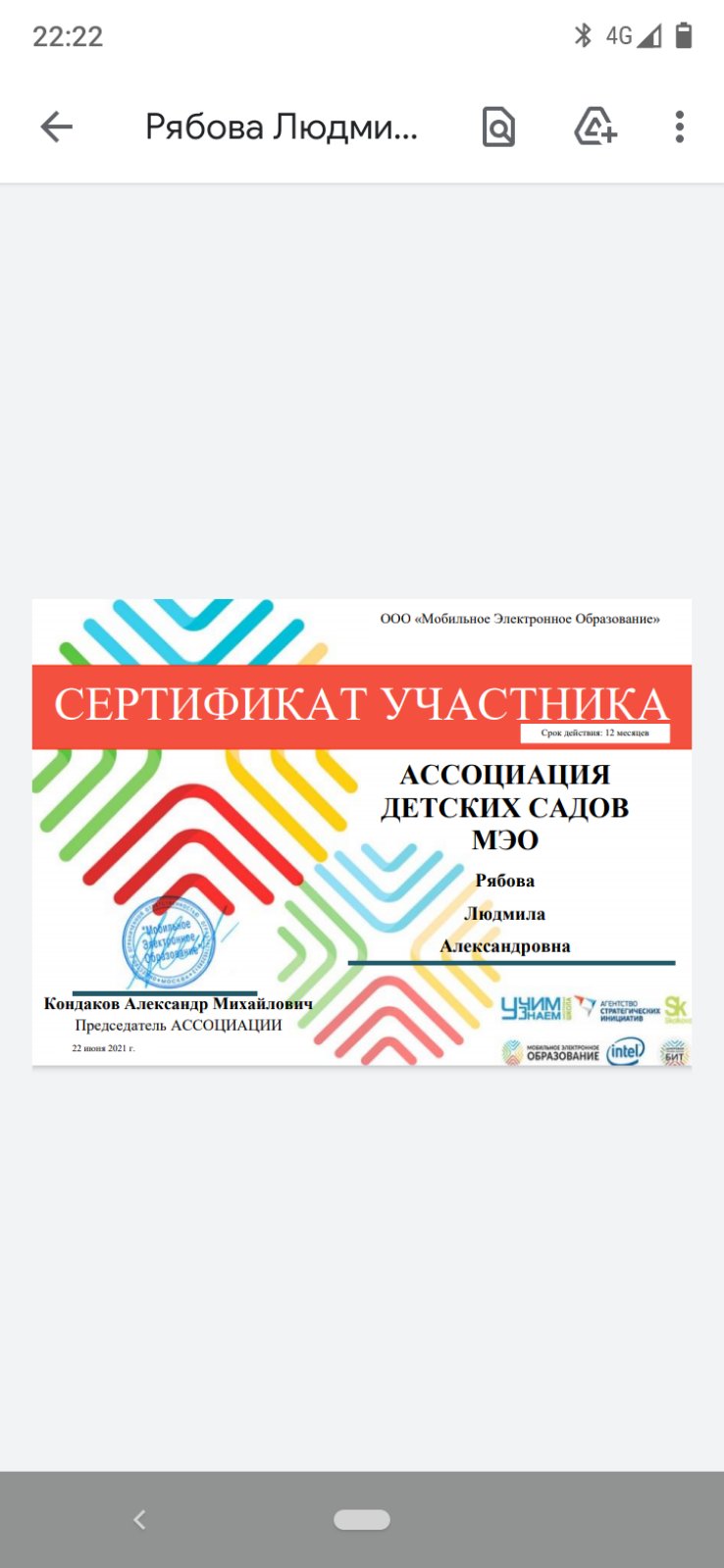 10. Позитивные результаты работы с воспитанниками: -наличие системы воспитательной работы; - наличие качественной эстетически оформленной текущей документации; -организация индивидуального подхода; - снижение простудной заболеваемости воспитанников; - отлаженная система взаимодействия с родителями; - отсутствие жалоб и обращений родителей на неправомерные действия; - реализация здоровьесберегающих технологий в воспитательном процессе; - духовно-нравственное воспитание и народные традиции.
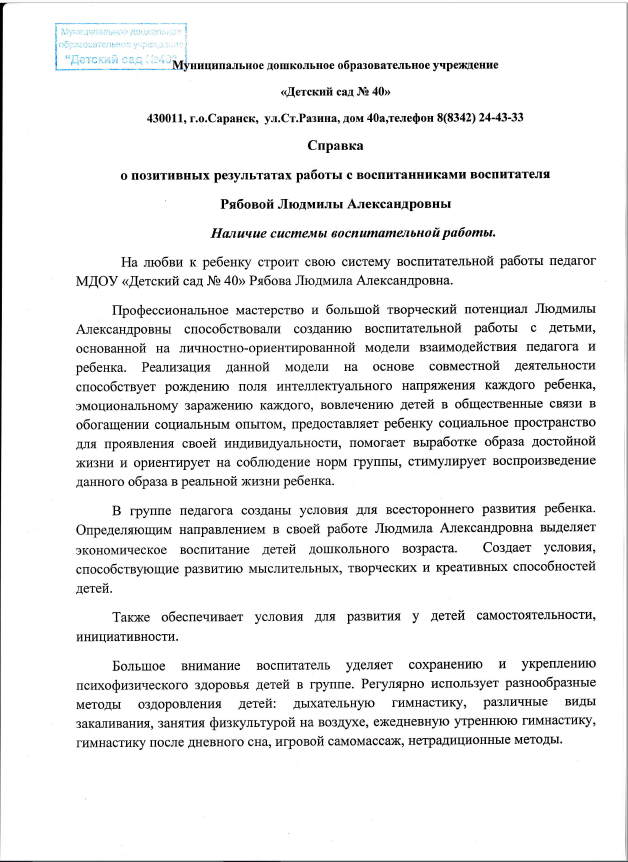 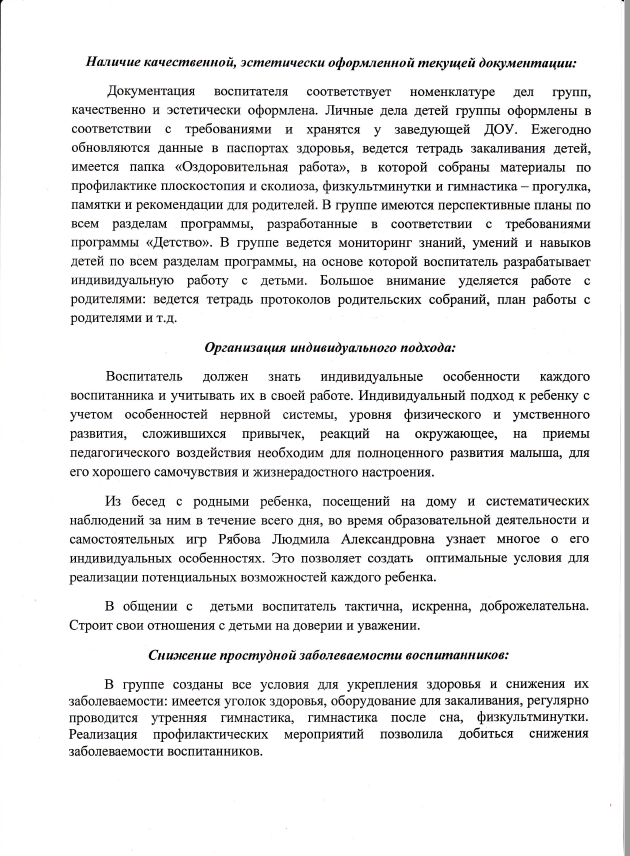 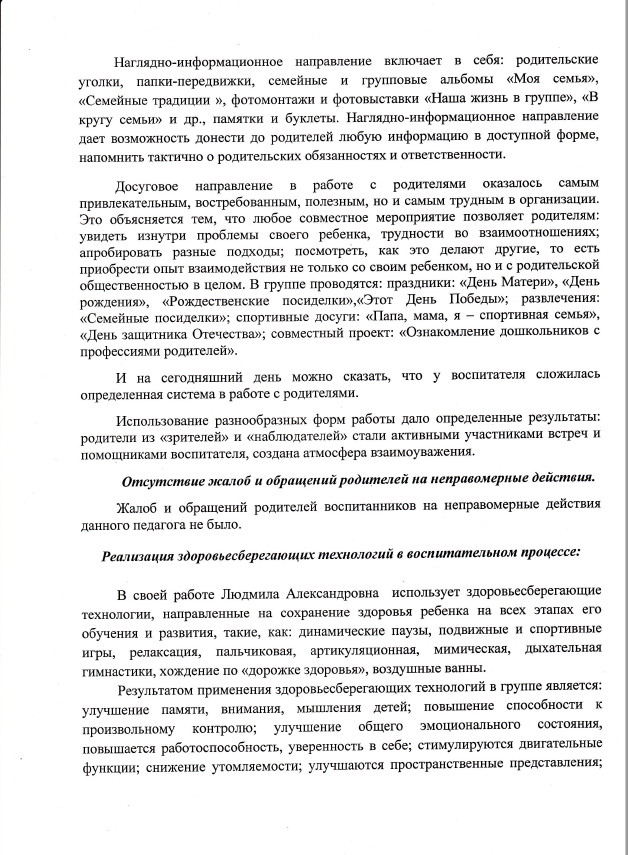 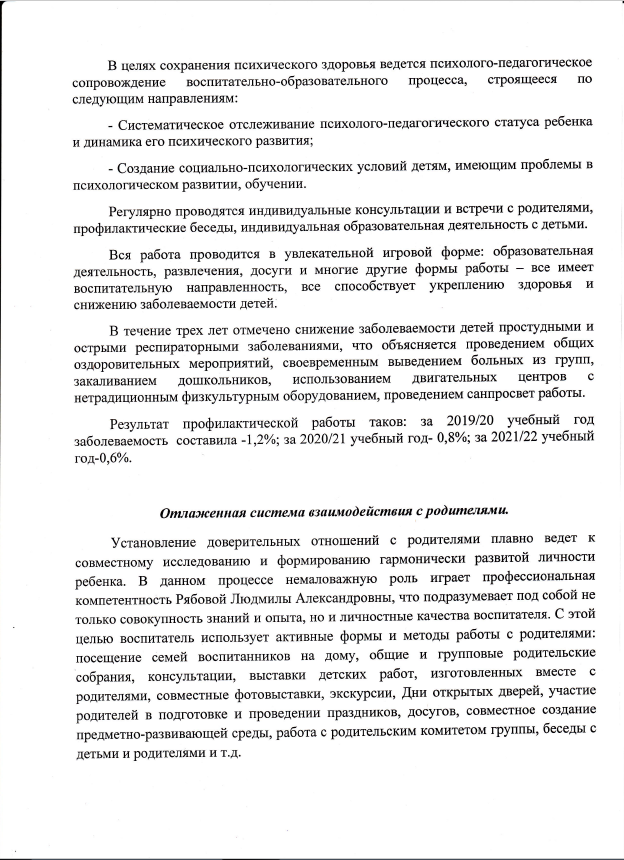 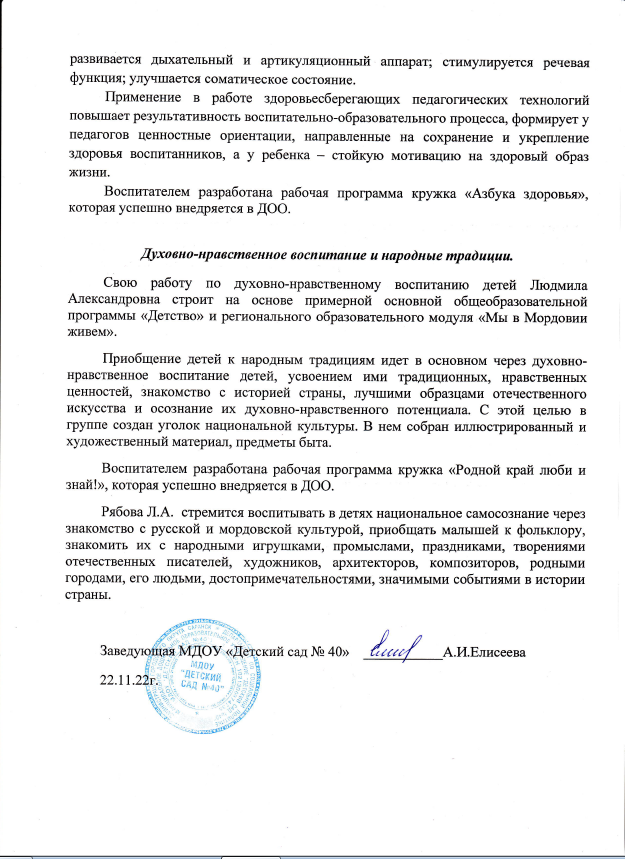 11. Качество взаимодействия с родителями: - систематическое проведение родительских собраний; - проведение круглых столов, консультаций; - проведение экскурсий, образовательных путешествий с детьми; - проведение совместных конкурсов, выставок; - организация родителей на субботниках, благоустройстве участков, создание развивающей среды группы.
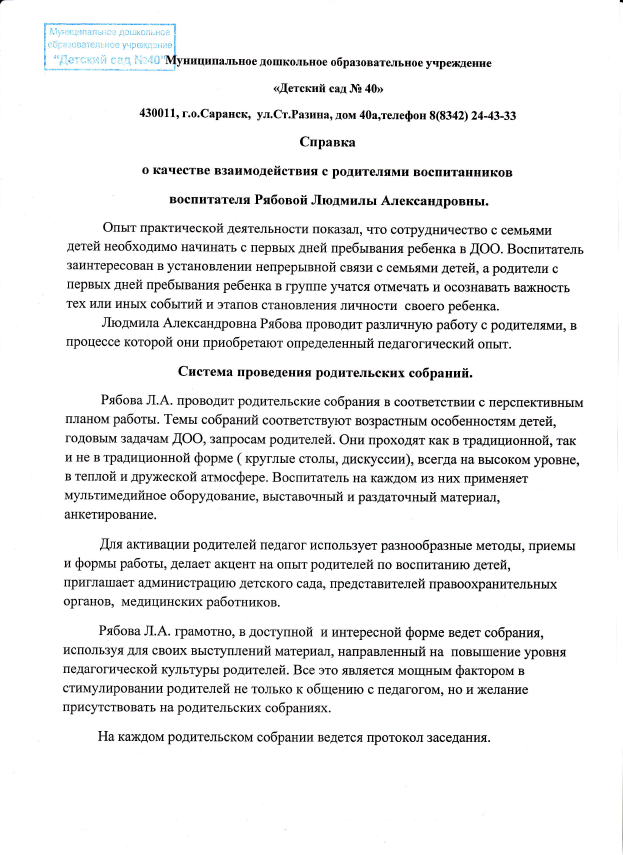 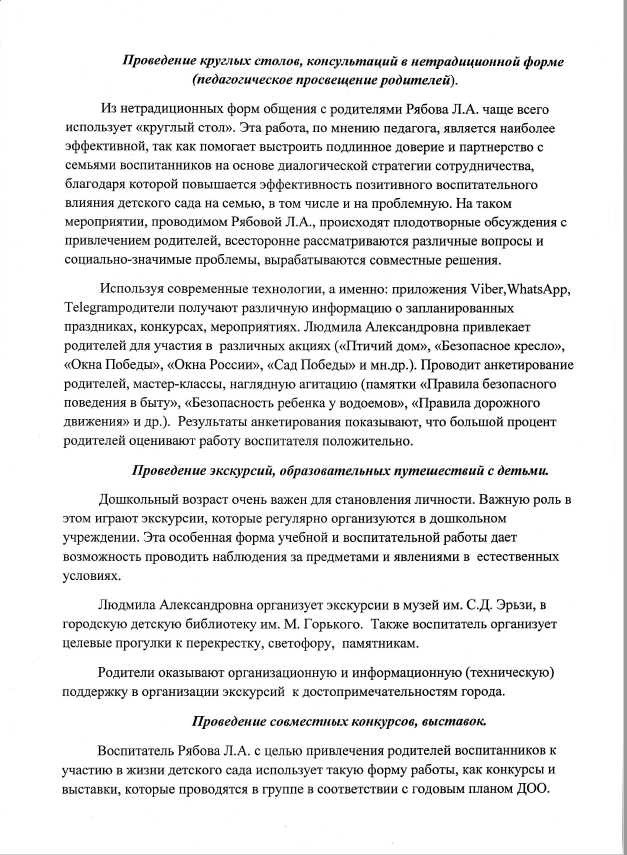 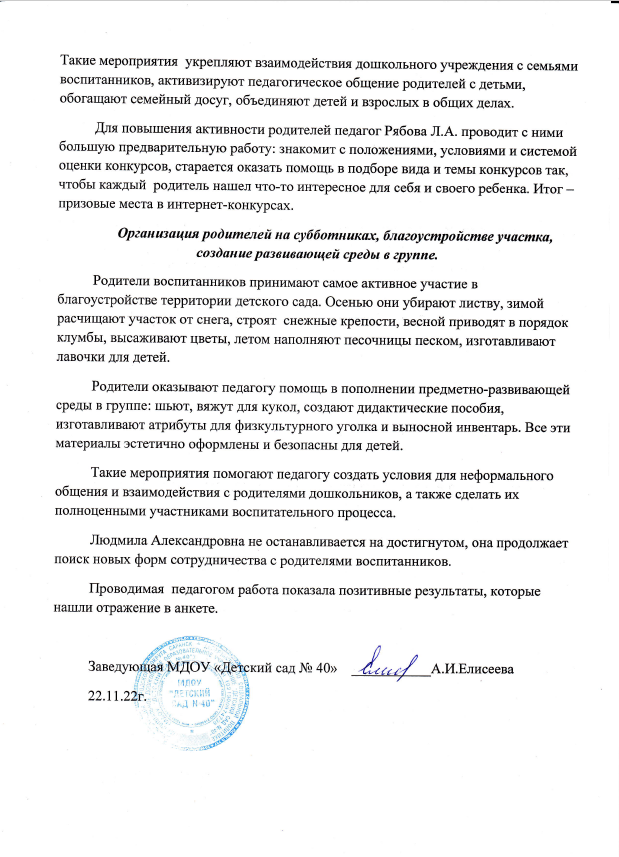 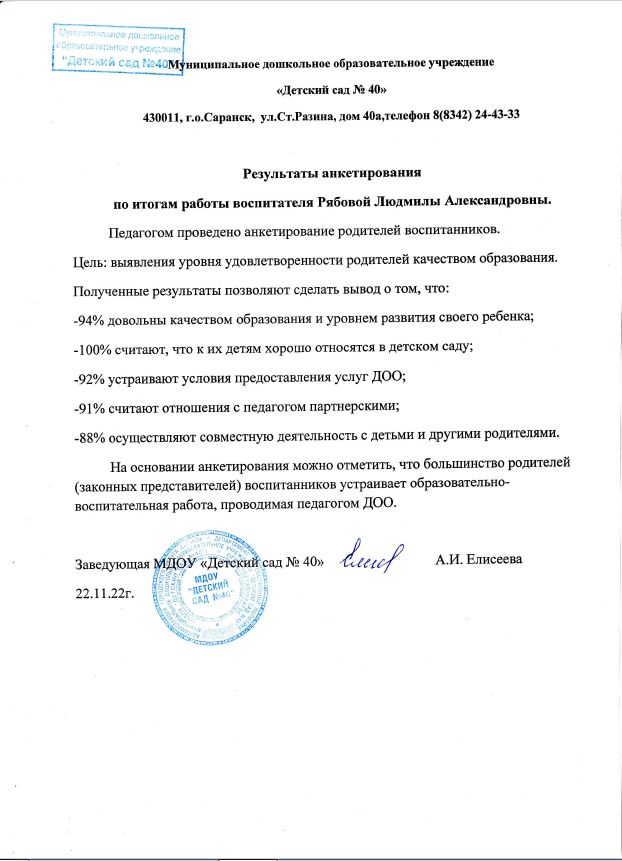 12. Работа с детьми из социально-неблагополучных семей
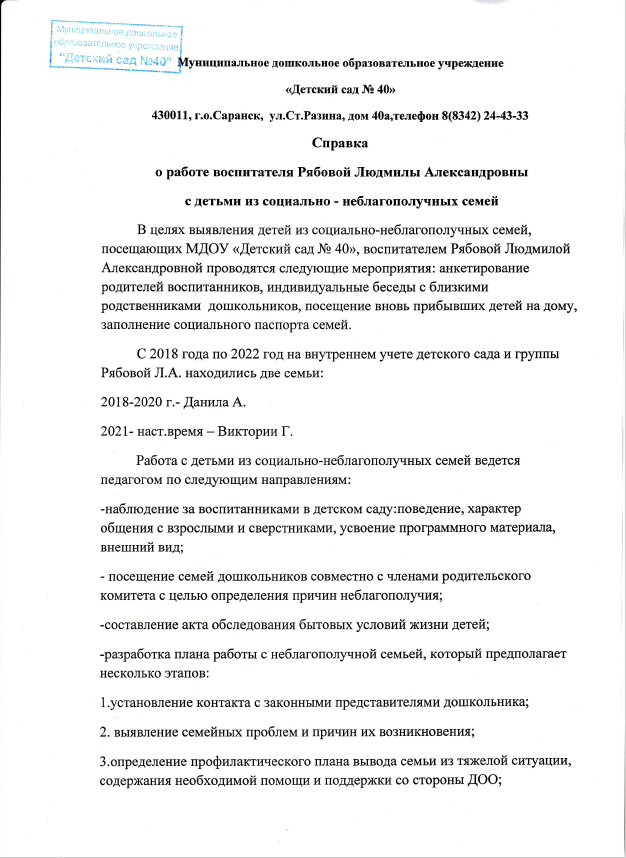 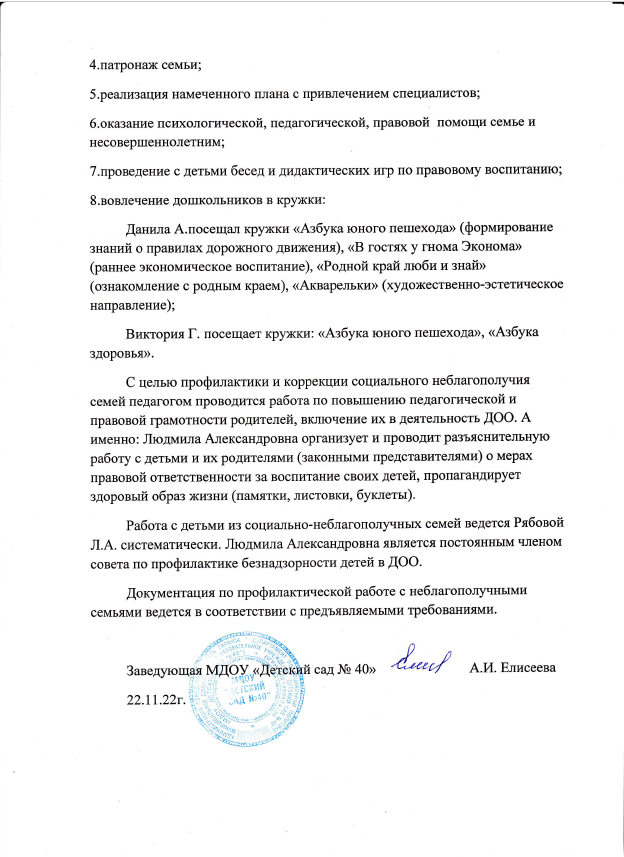 13.Участие педагога в профессиональных конкурсах
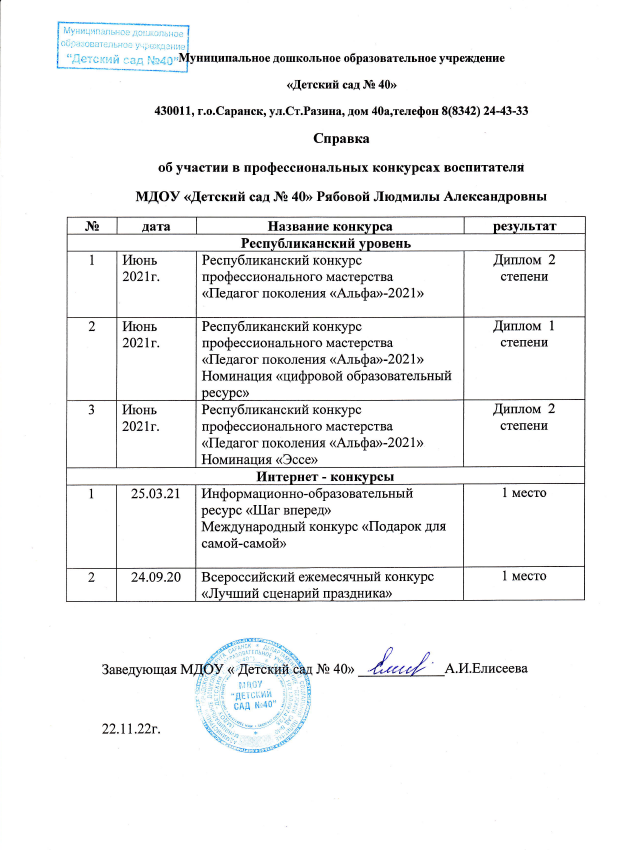 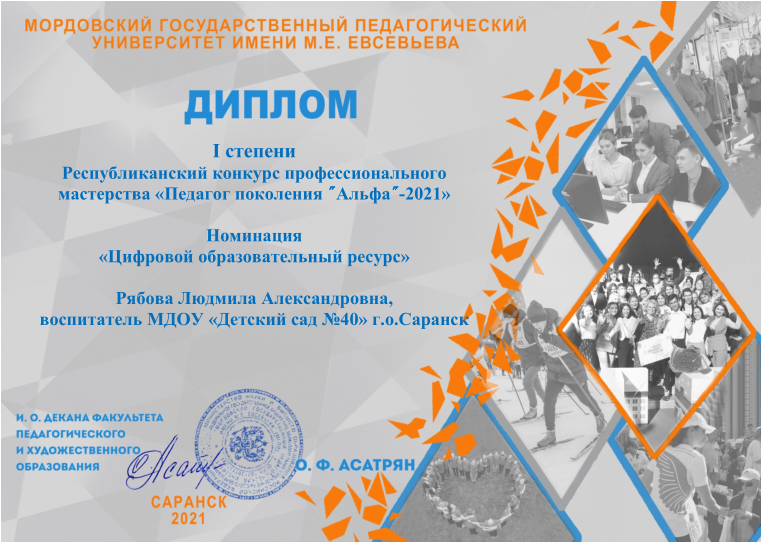 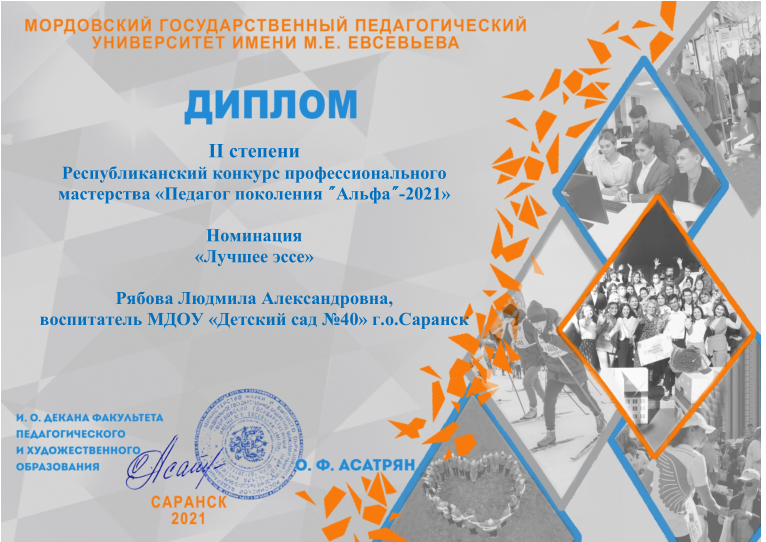 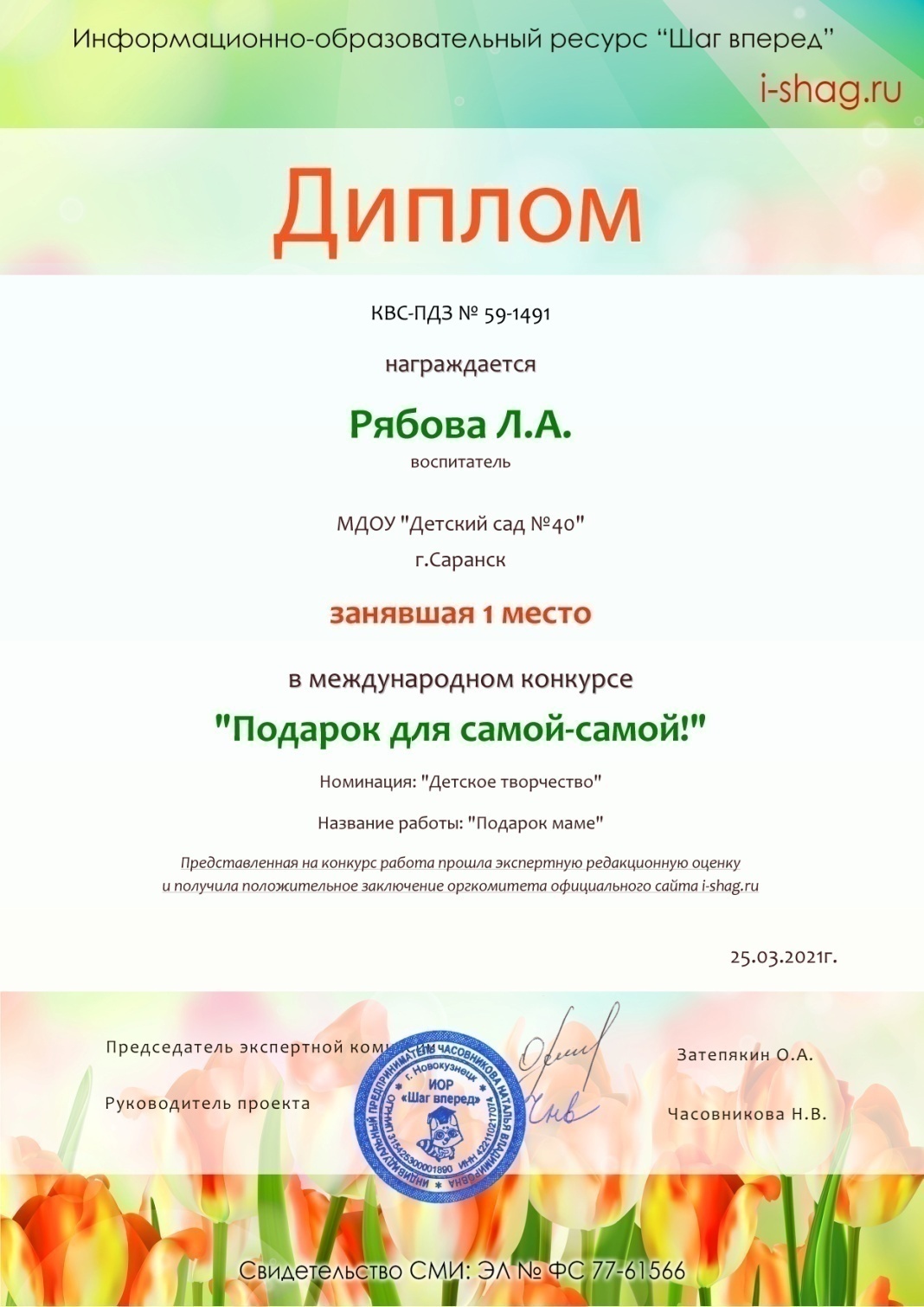 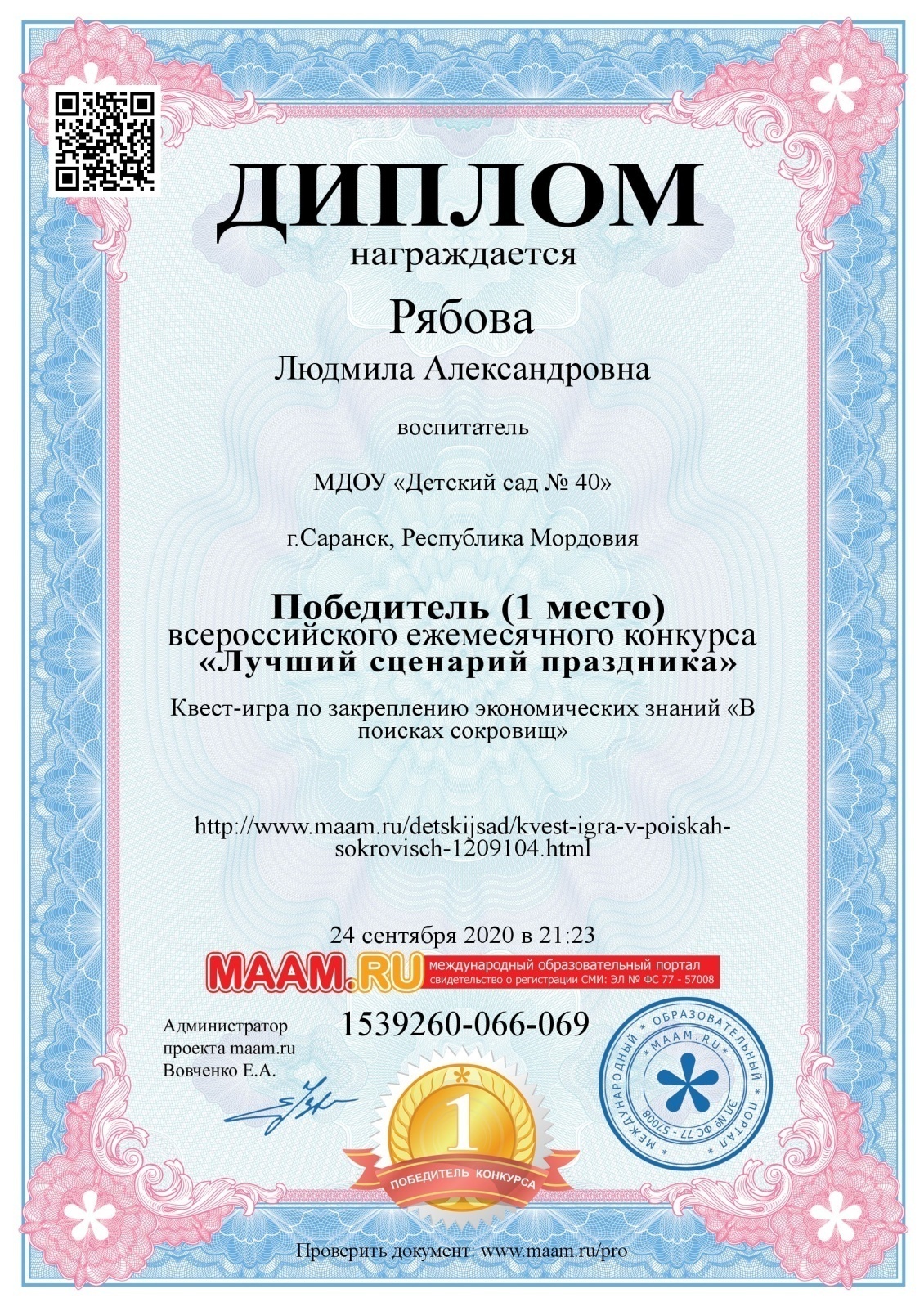 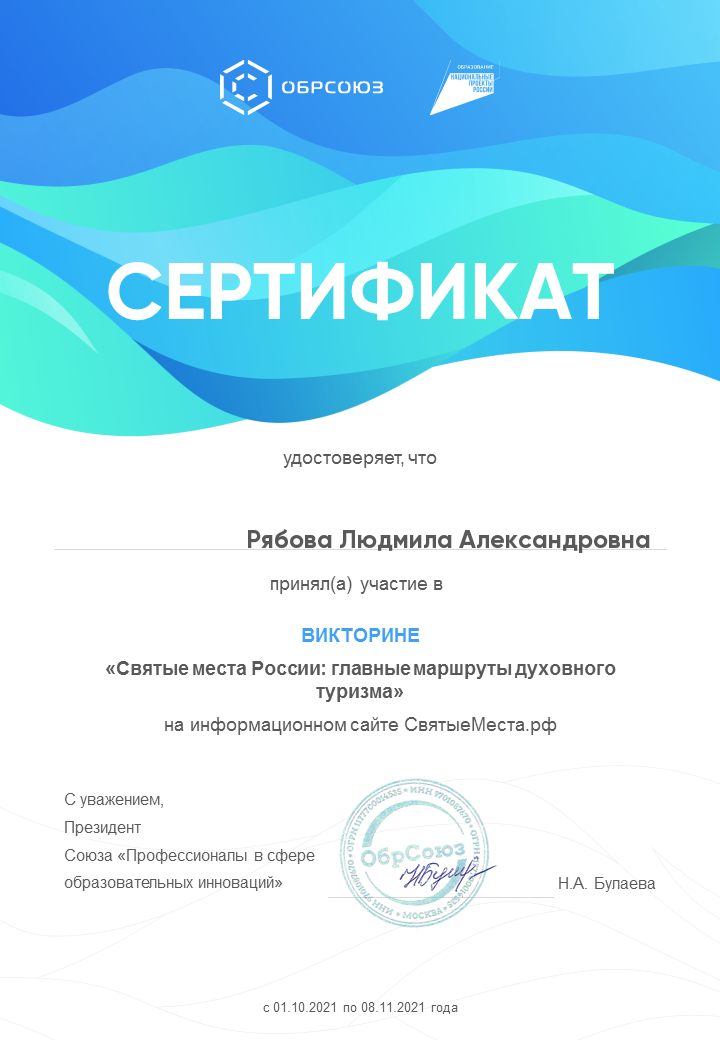 14.Награды и
 поощрения.
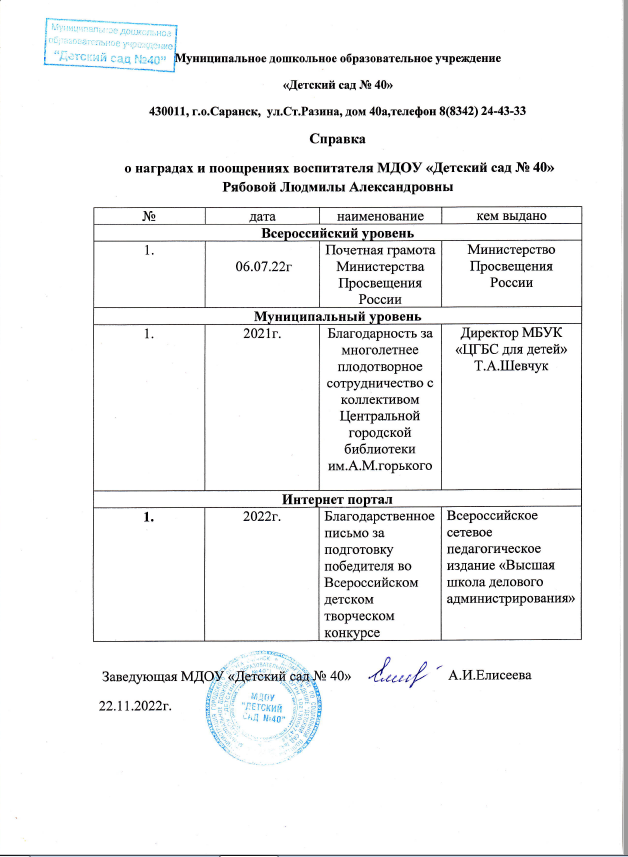 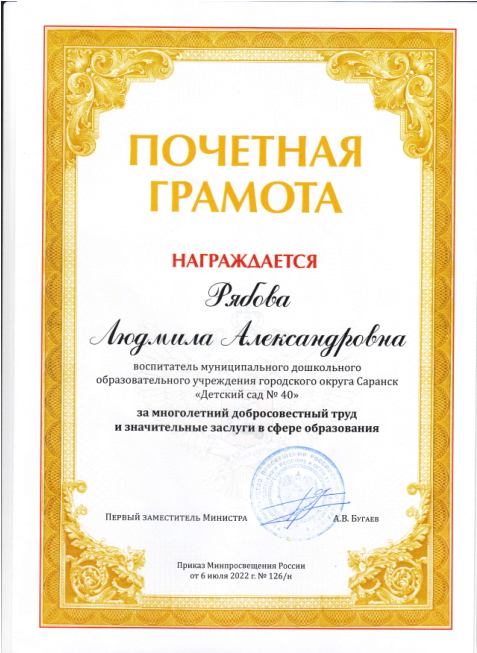 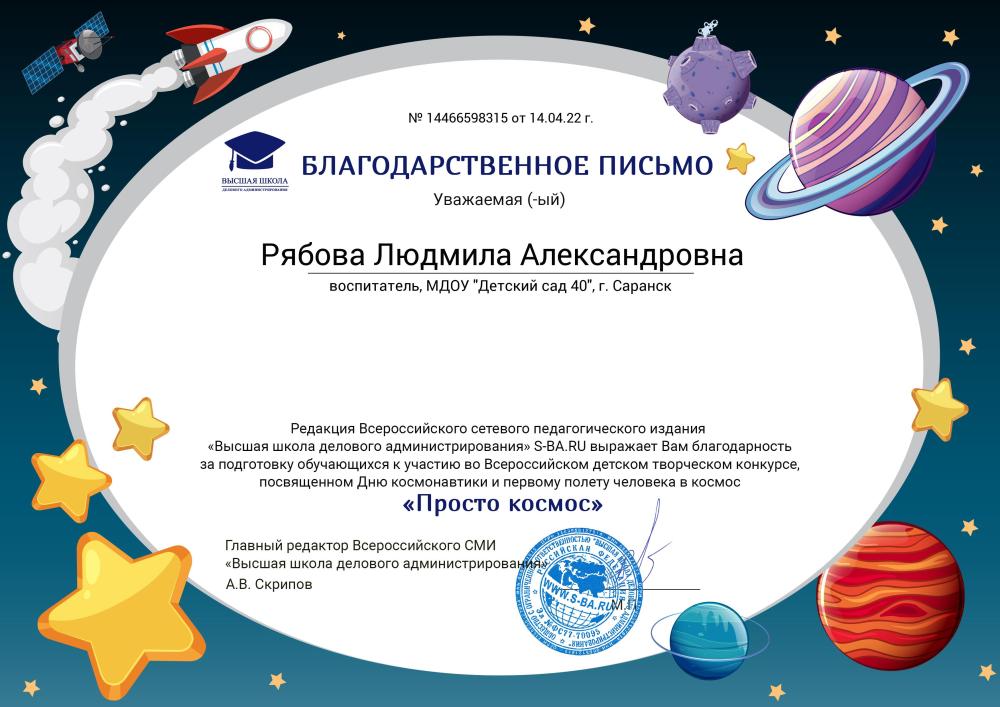 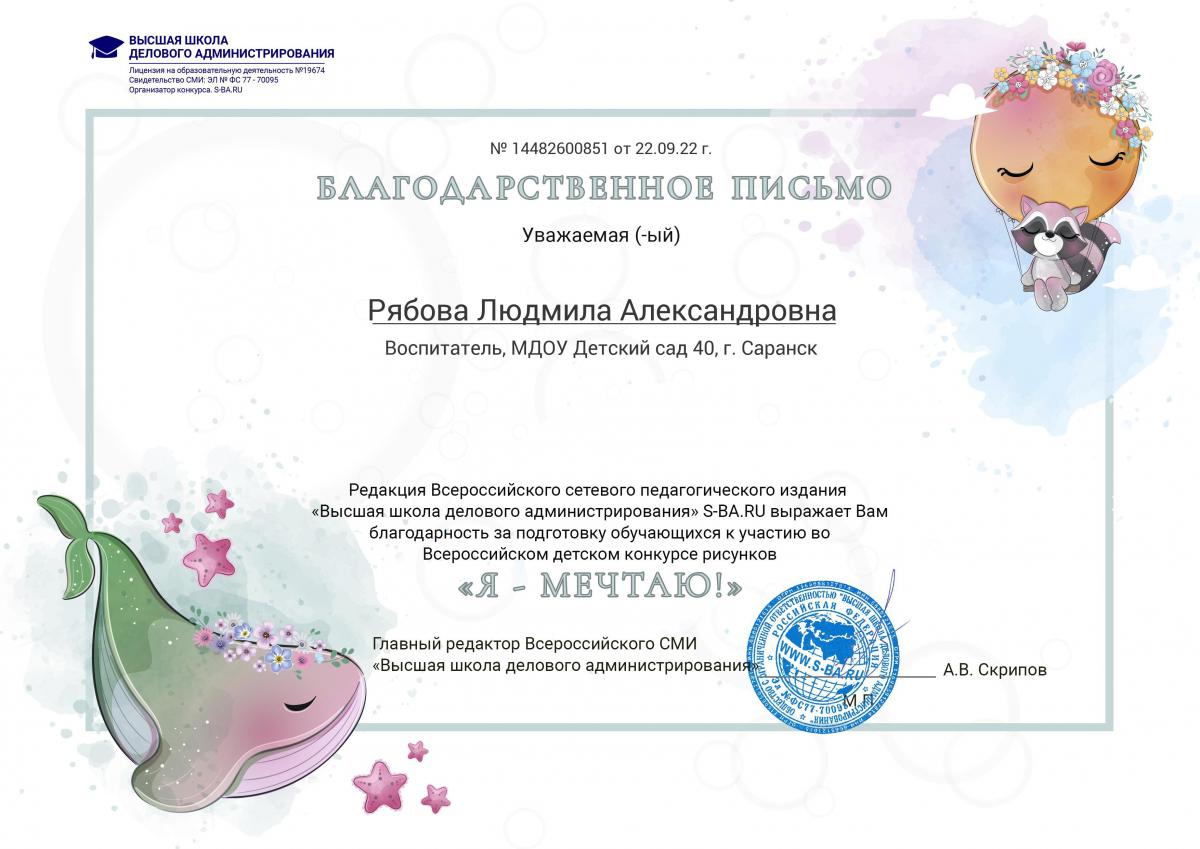 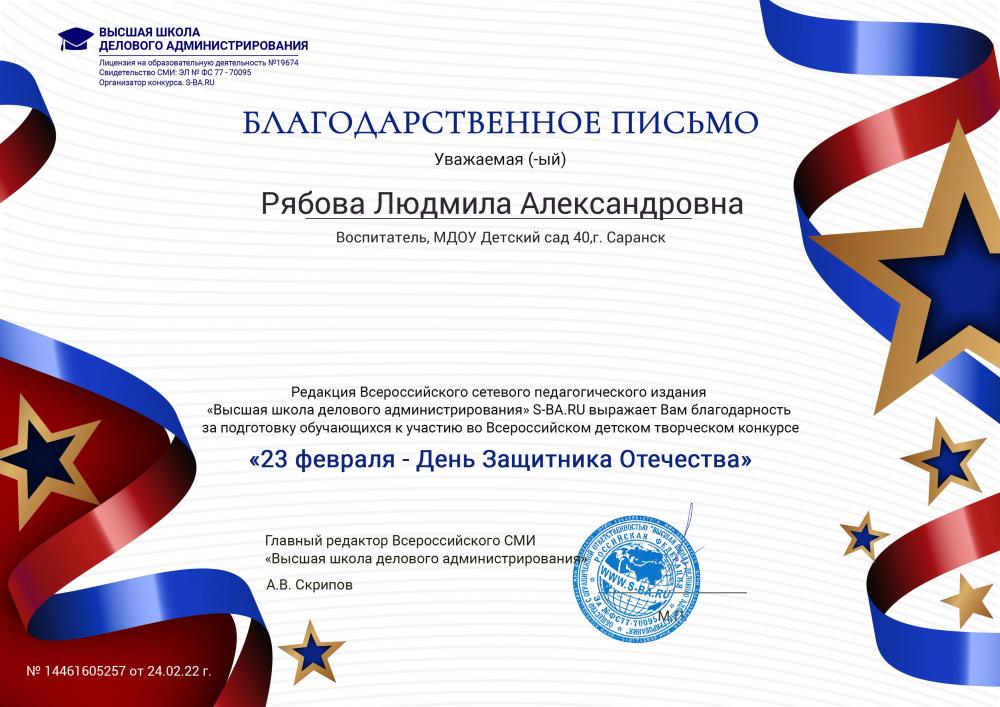 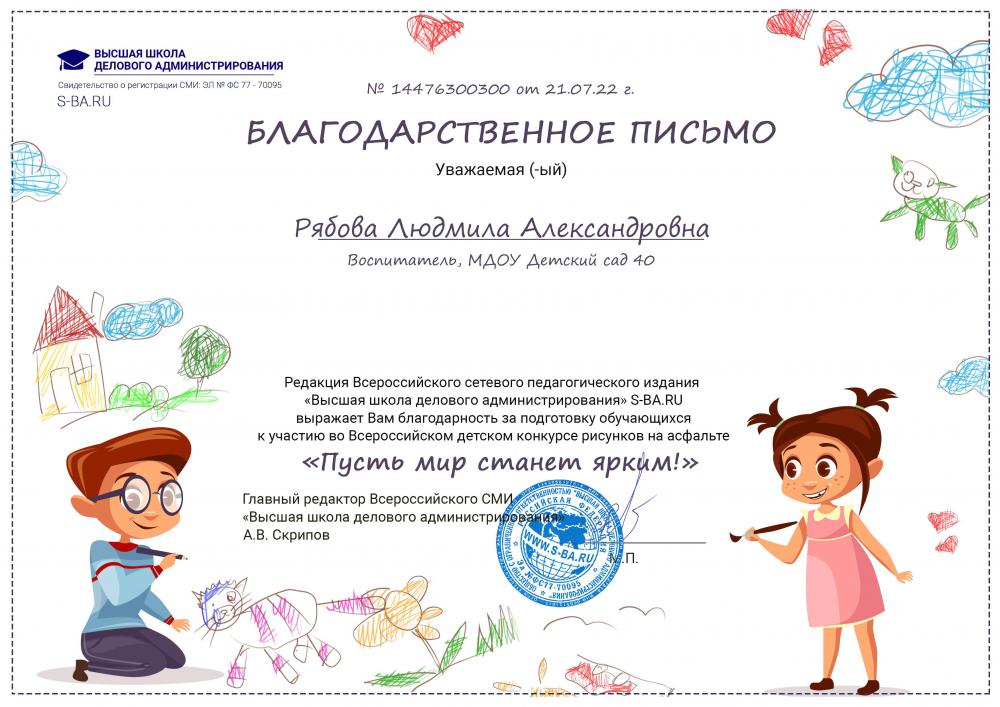 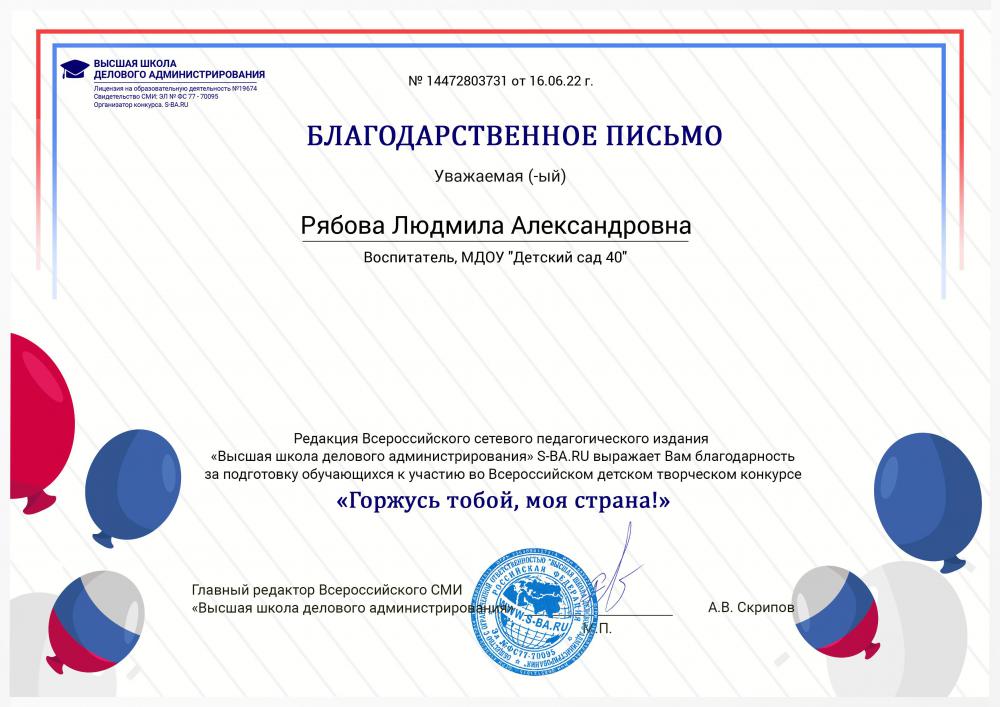 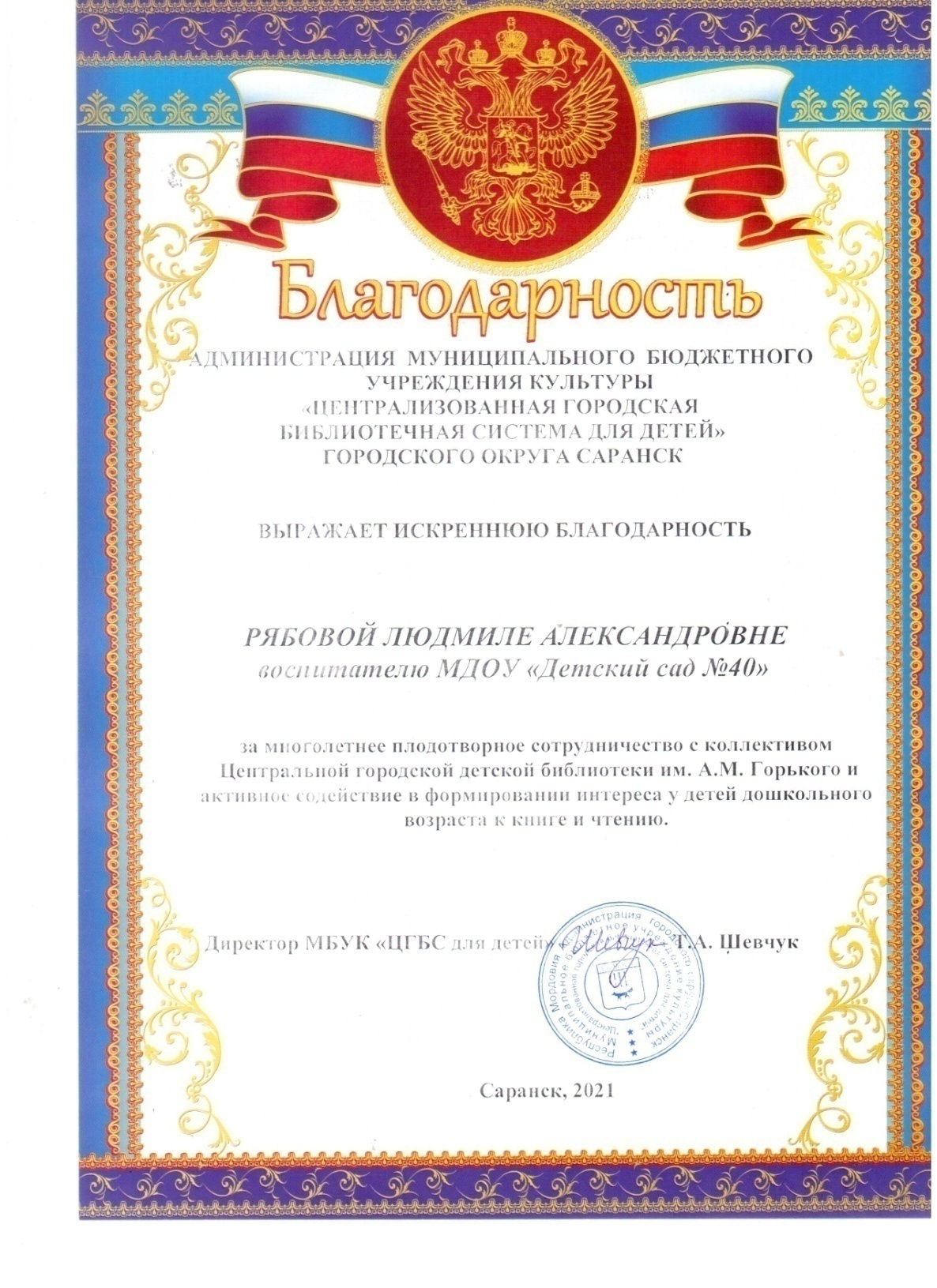